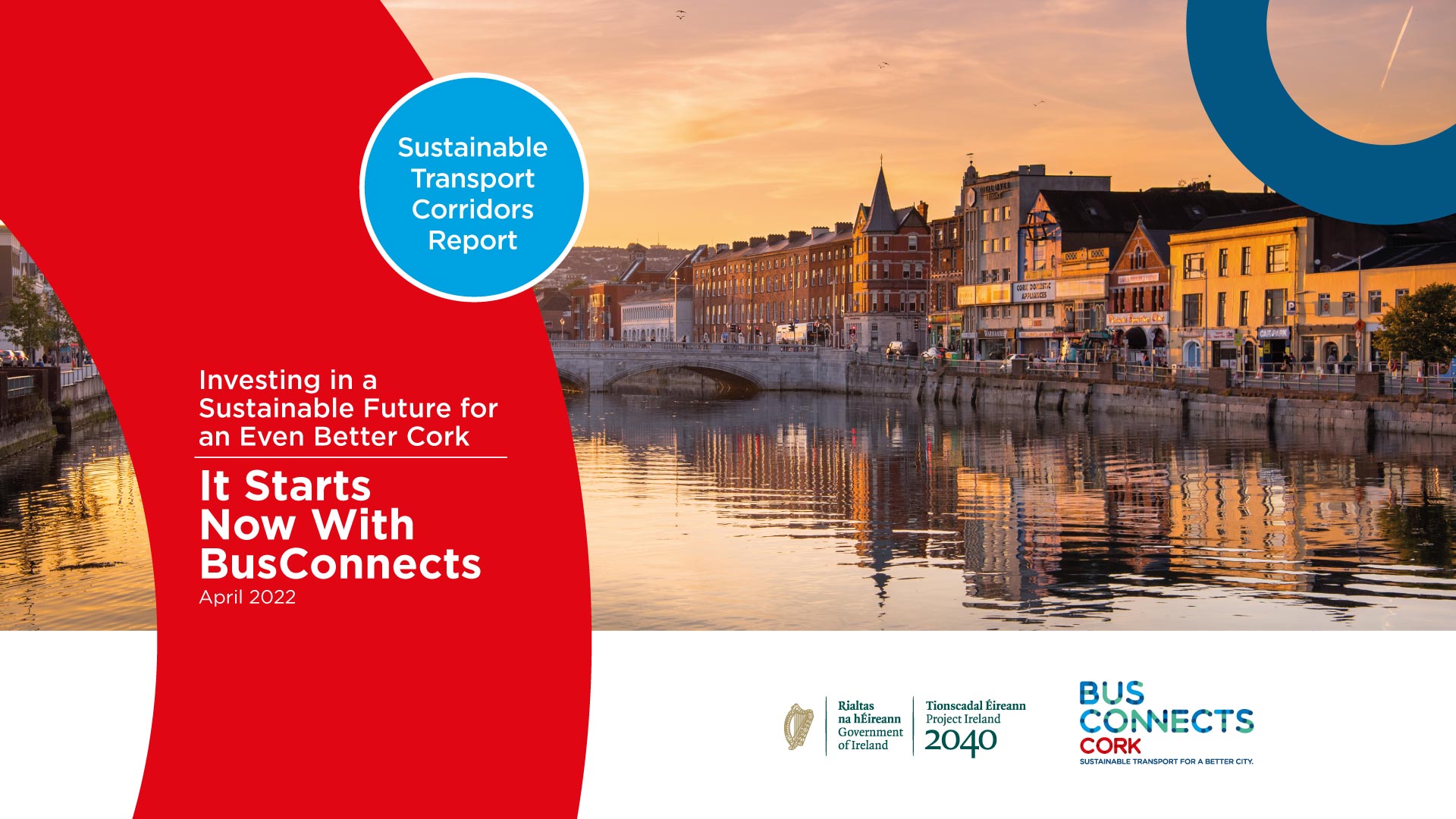 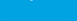 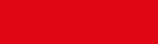 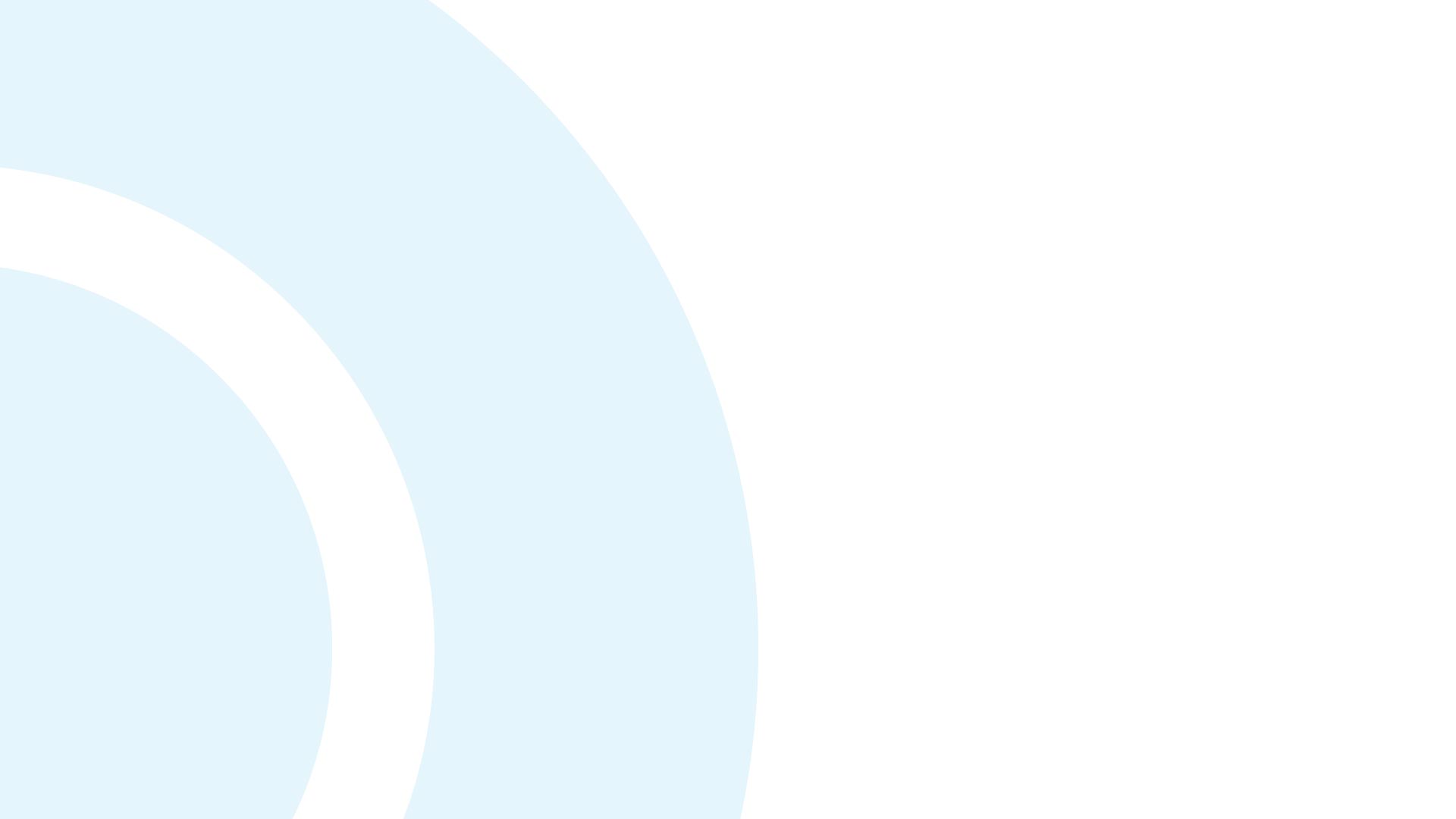 BusConnects Cork 
Sustainable Transport Corridors 
Second Public Consultation 

Community Forum – Wednesday 3rd May 2023

Sustainable Transport Corridor G – Togher to City
Sustainable Transport Corridor H – Airport Road to City
Sustainable Transport Corridor K – Kinsale Road to Douglas
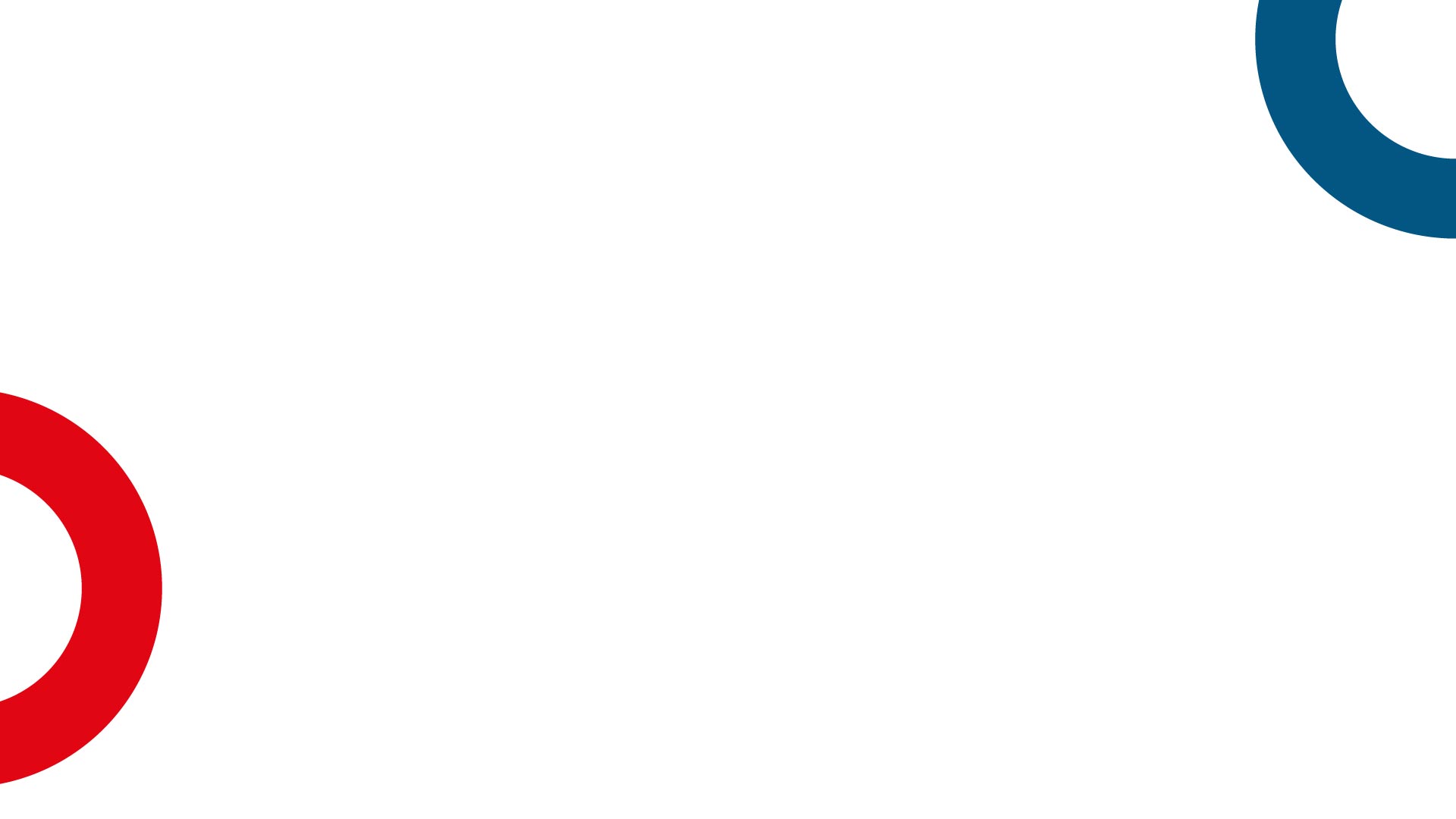 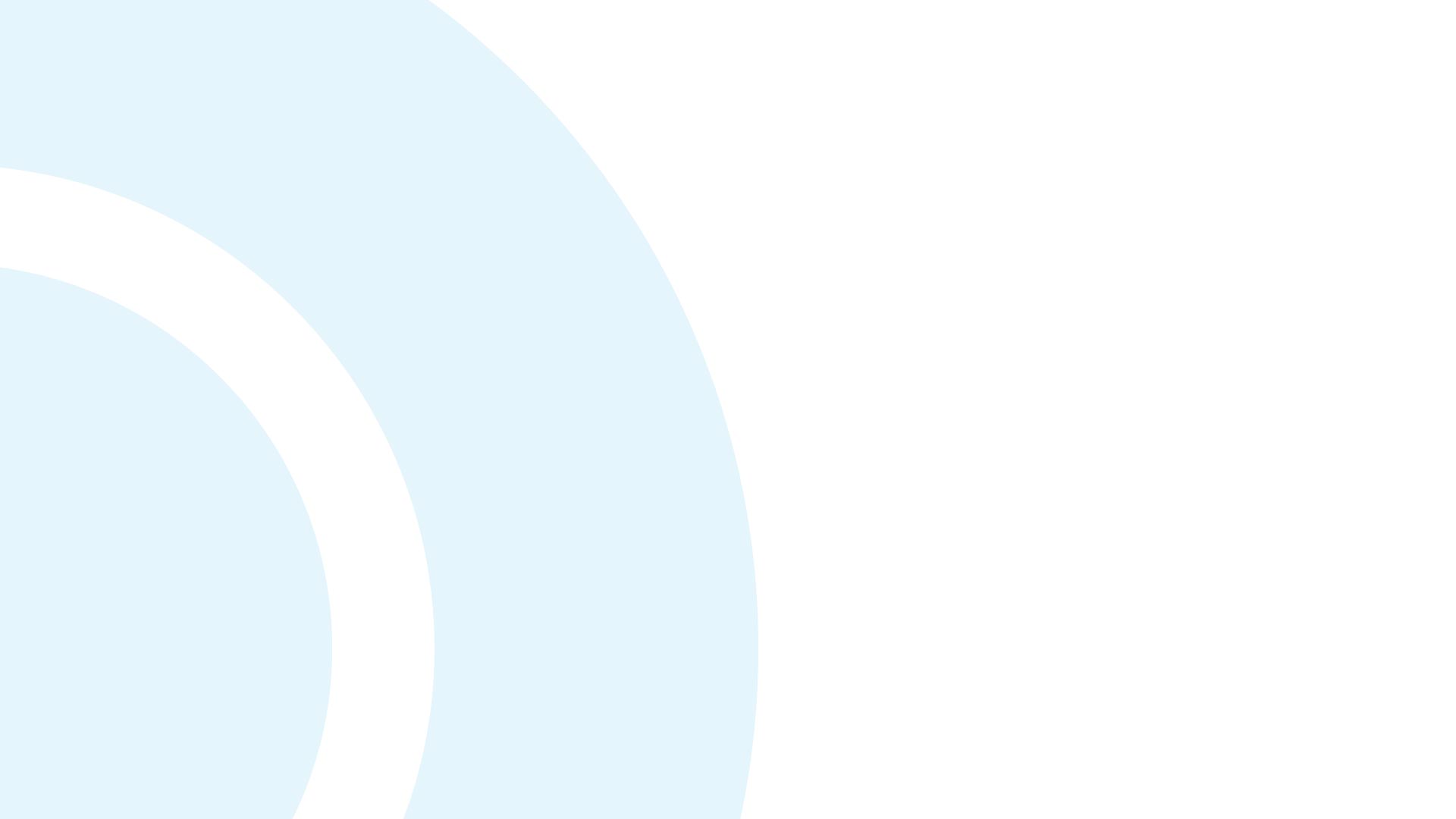 Introductions
Independent Chairperson		Simon Nugent 
NTA					Hugh Creegan, Deputy CEO
					Con Kehely, Head of 		 					BusConnects Regional Cities 
         				 	Terry Brennan, Senior    							Communications Manager
Aecom  					Eoin O’Mahony, Regional Director
ROD					Eoin Ó'Catháin, Director
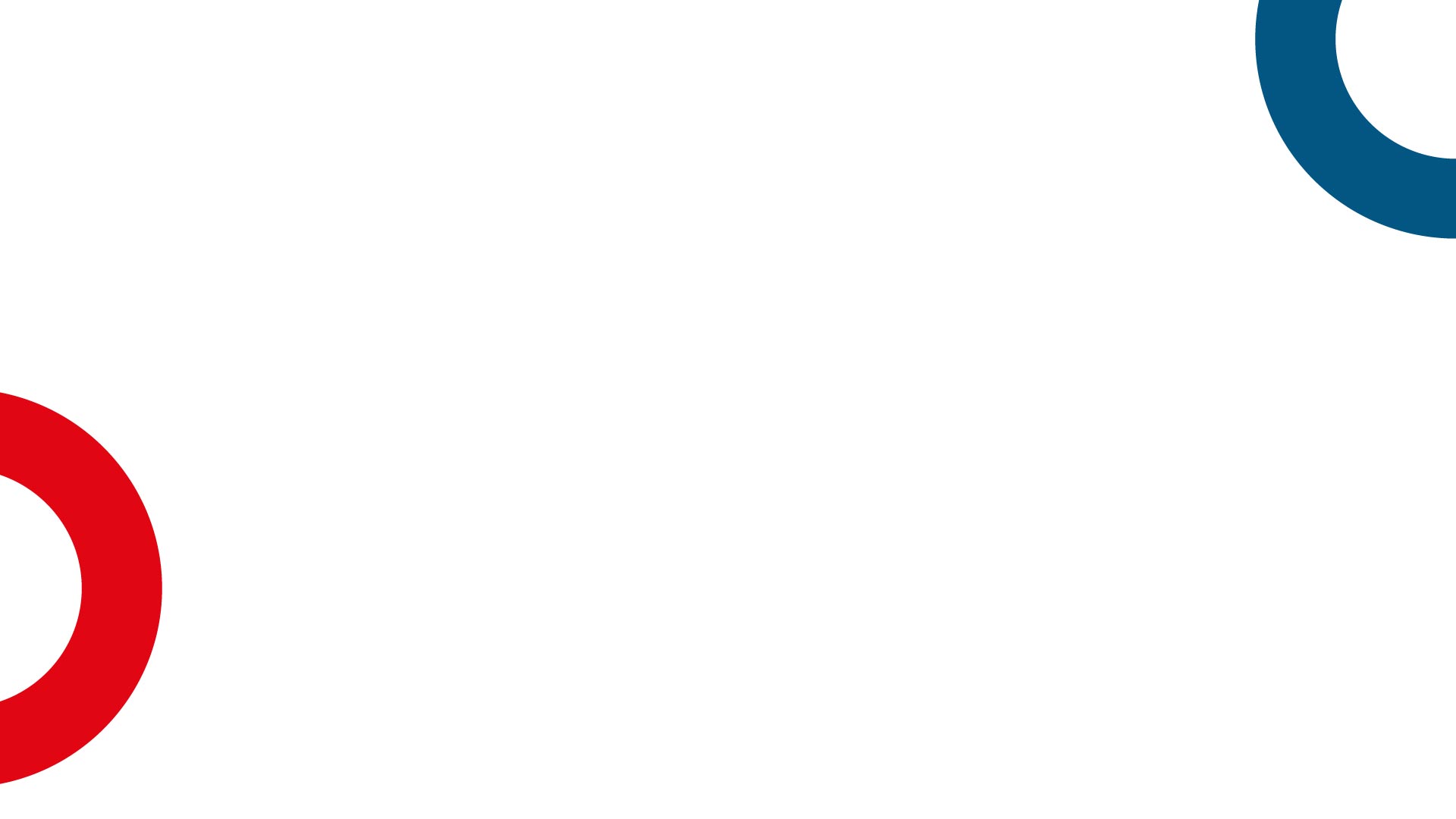 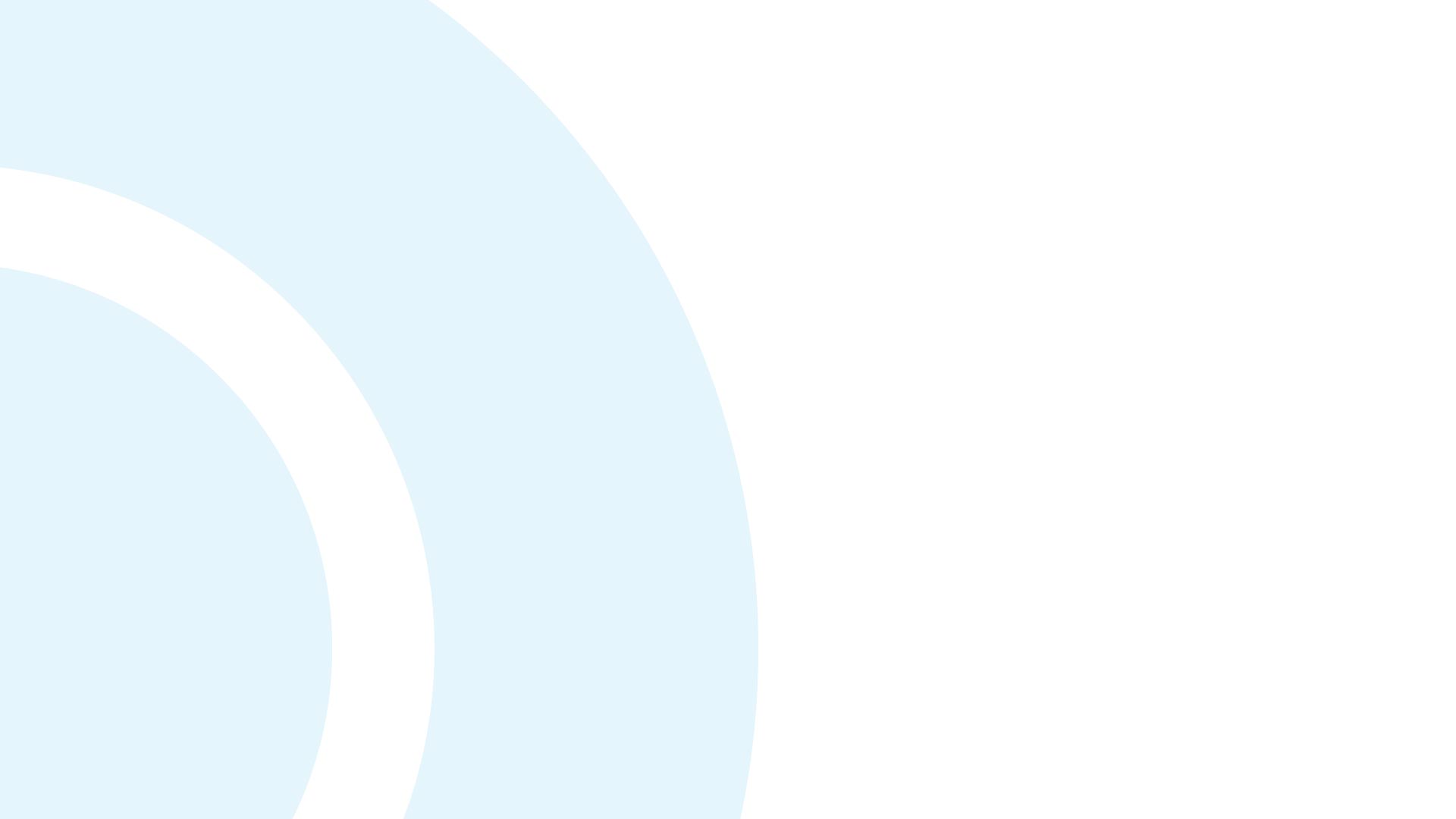 Agenda
Introductions (completed)
Running of meetings
Preferred Route Options for STC G, H & K
Questions – Comments - Discussion
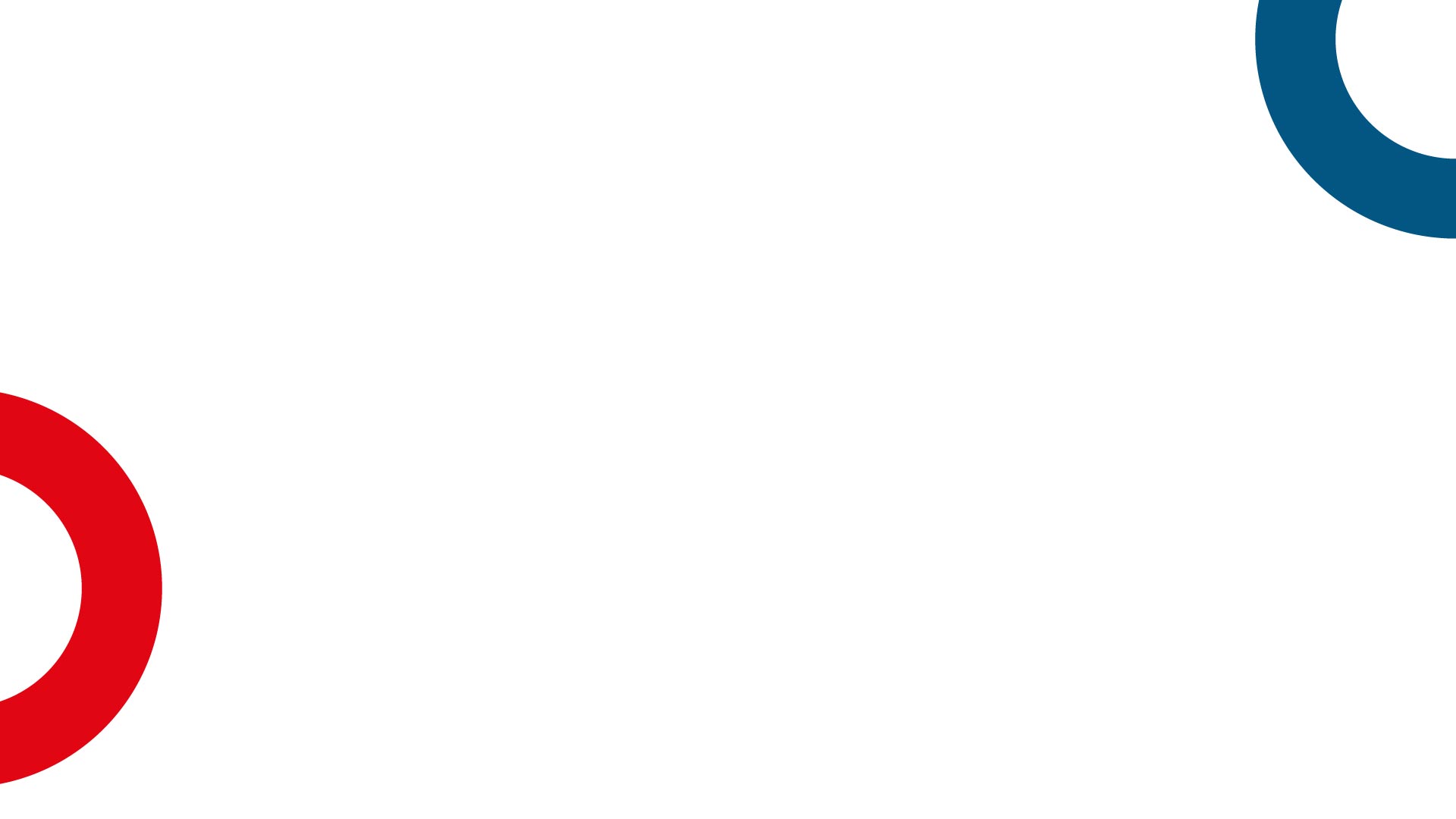 Forum Objectives & Terms of Reference
Two-way communication –Serve as a two-way communication channel between the NTA and local communities
Information Flow – Allow provision of information and updates throughout the duration of the project
Answer questions - Provide answers to concerns and issues raised  
Listen – Listen to suggestions on how to improve the proposals, hear constructive ideas and viable alternatives 
Resolve – Enable and support the resolution of local issues in a timely manner
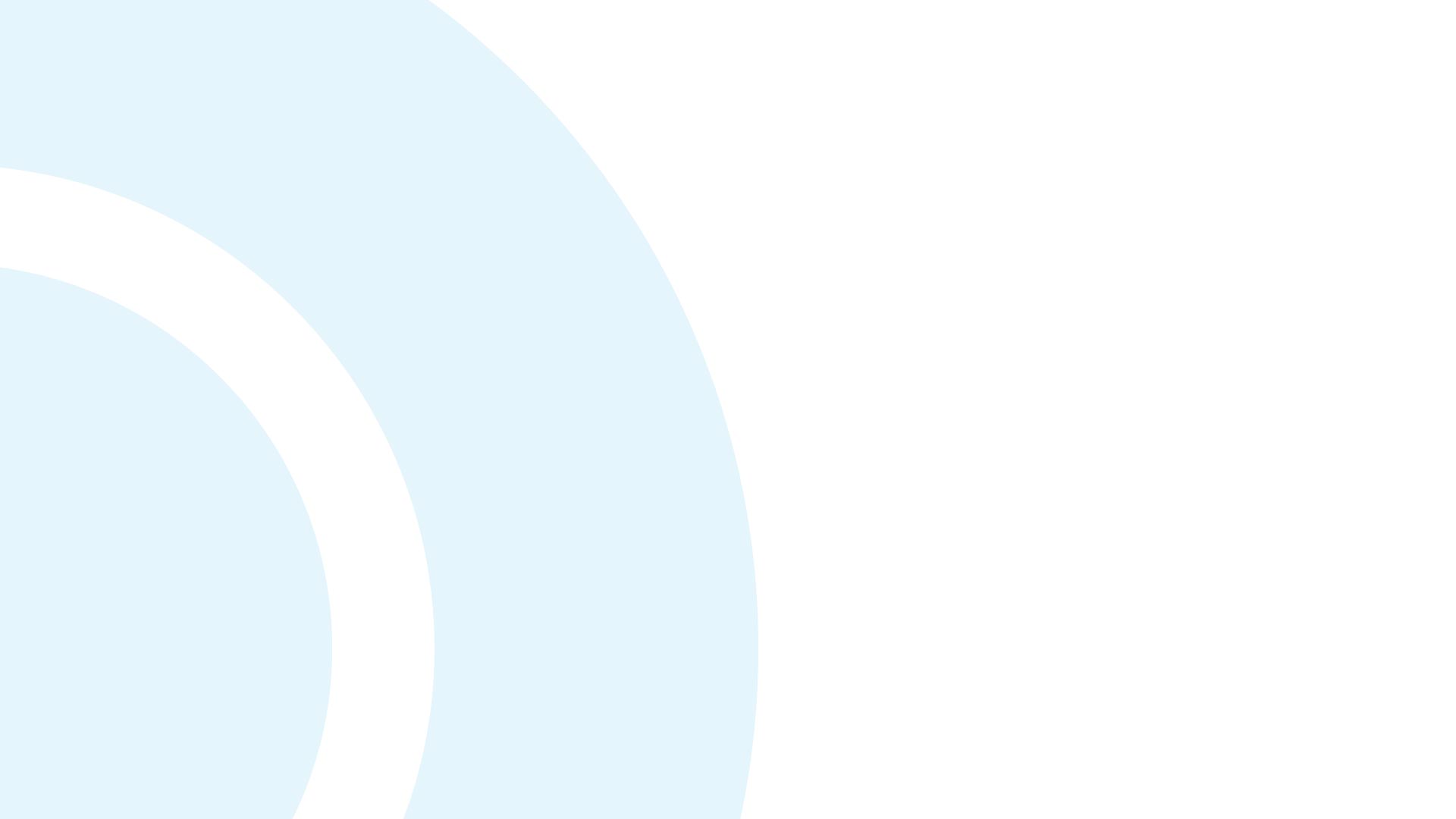 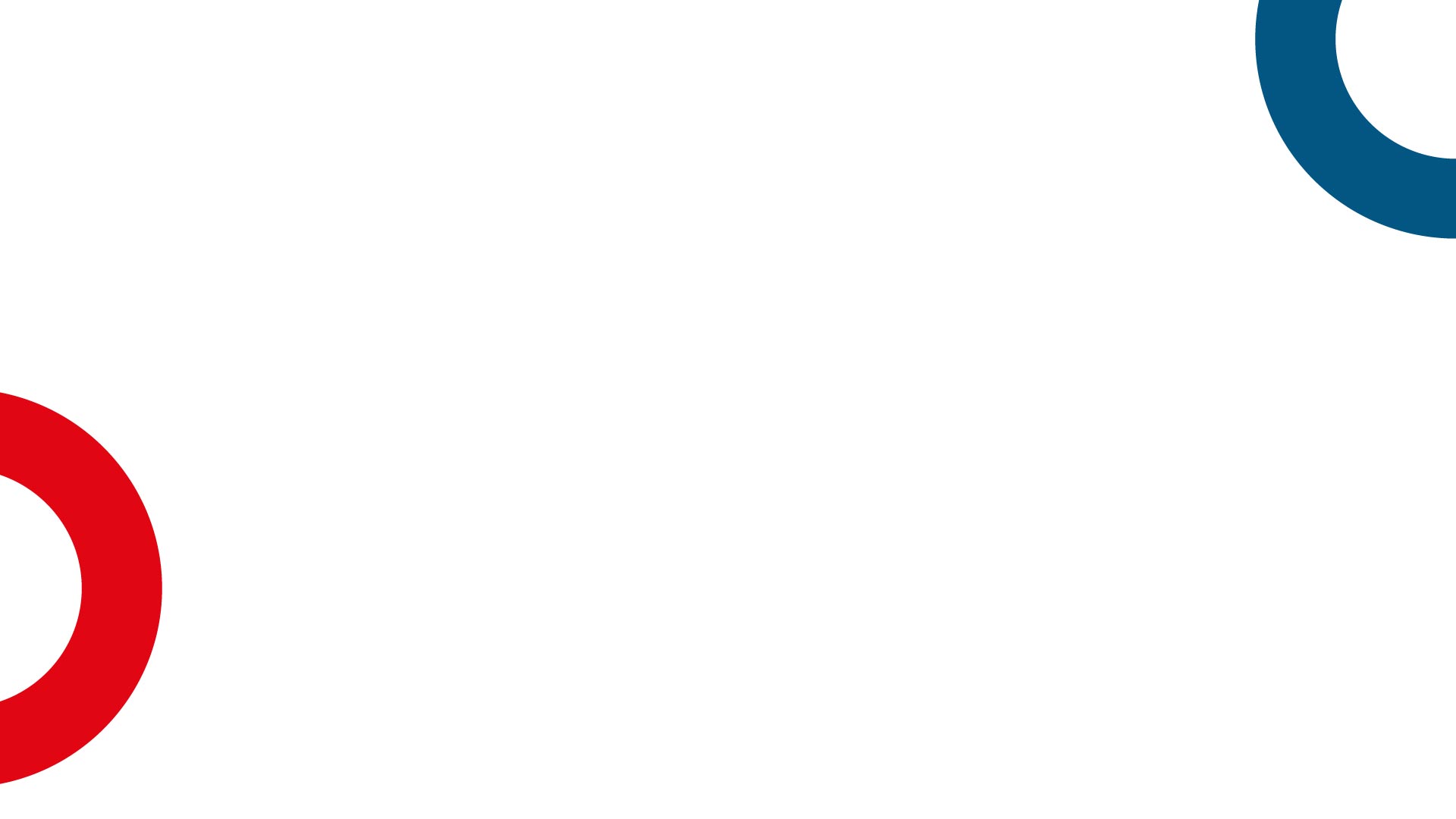 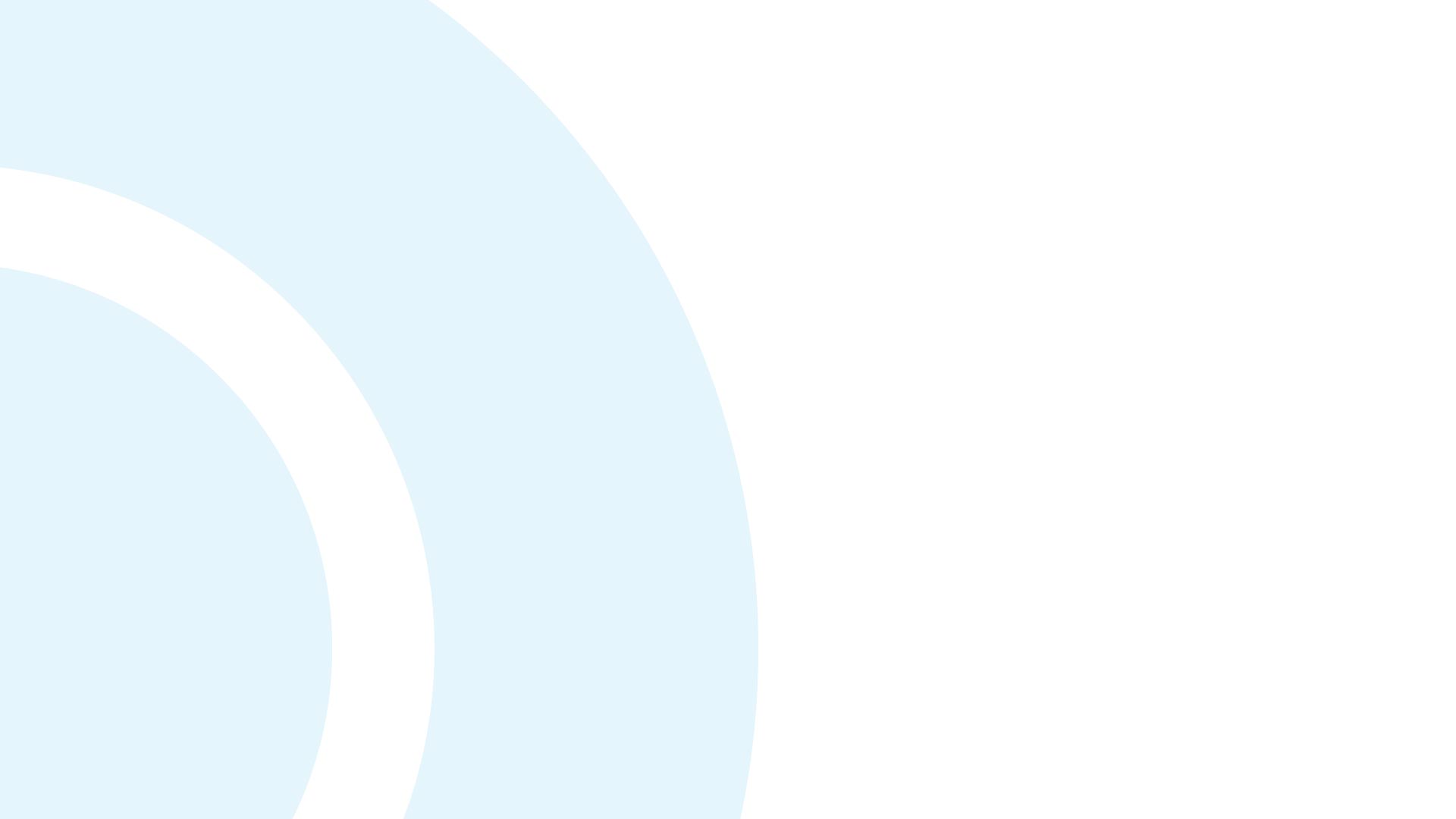 Running of Meeting
We will endeavor to finish the meeting on time
Please turn mobile phones to silent or off
Chairperson will call on contributors in turn 
State your name and the name of the group you represent
To allow maximum participation, please keep contributions short
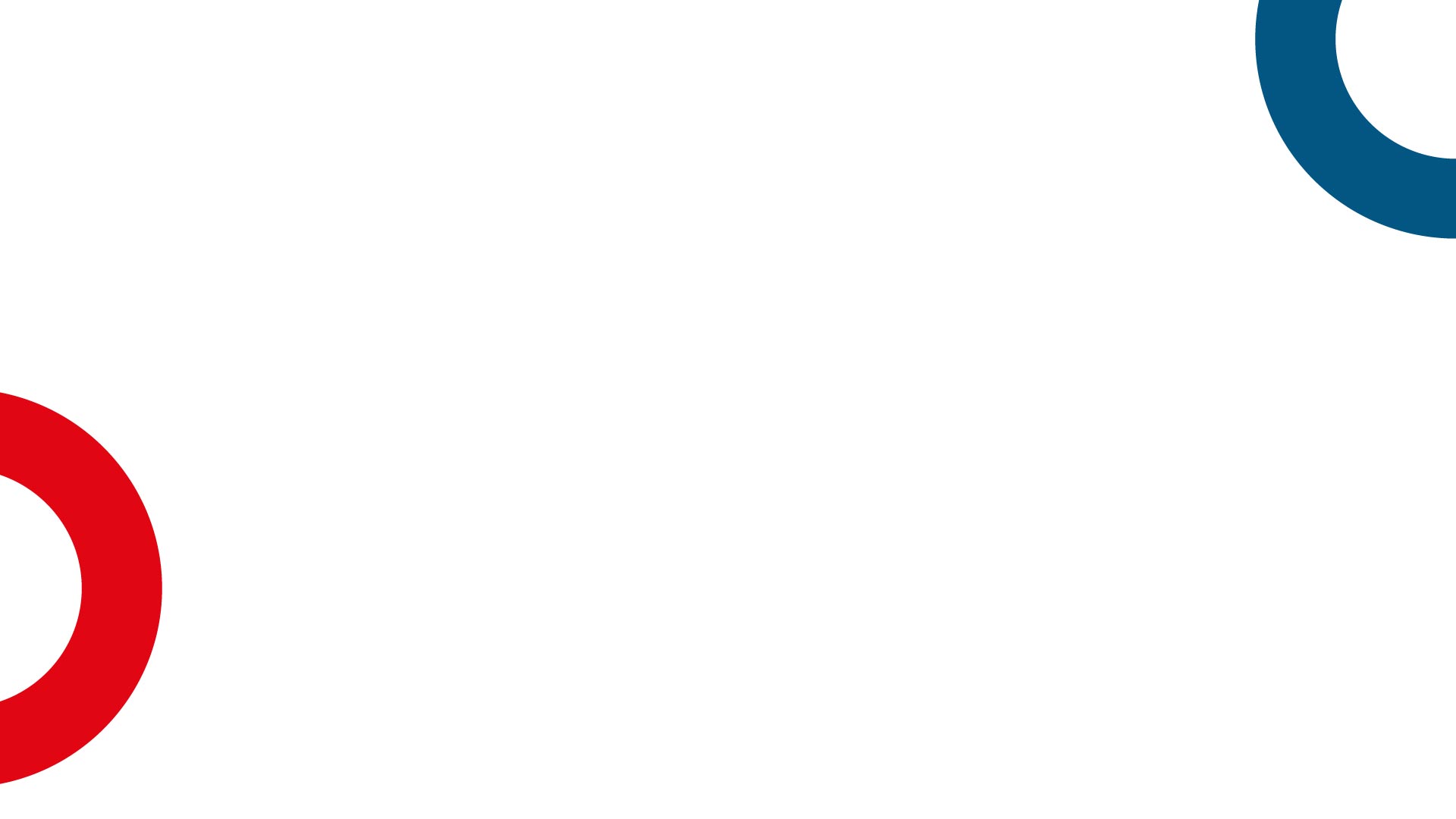 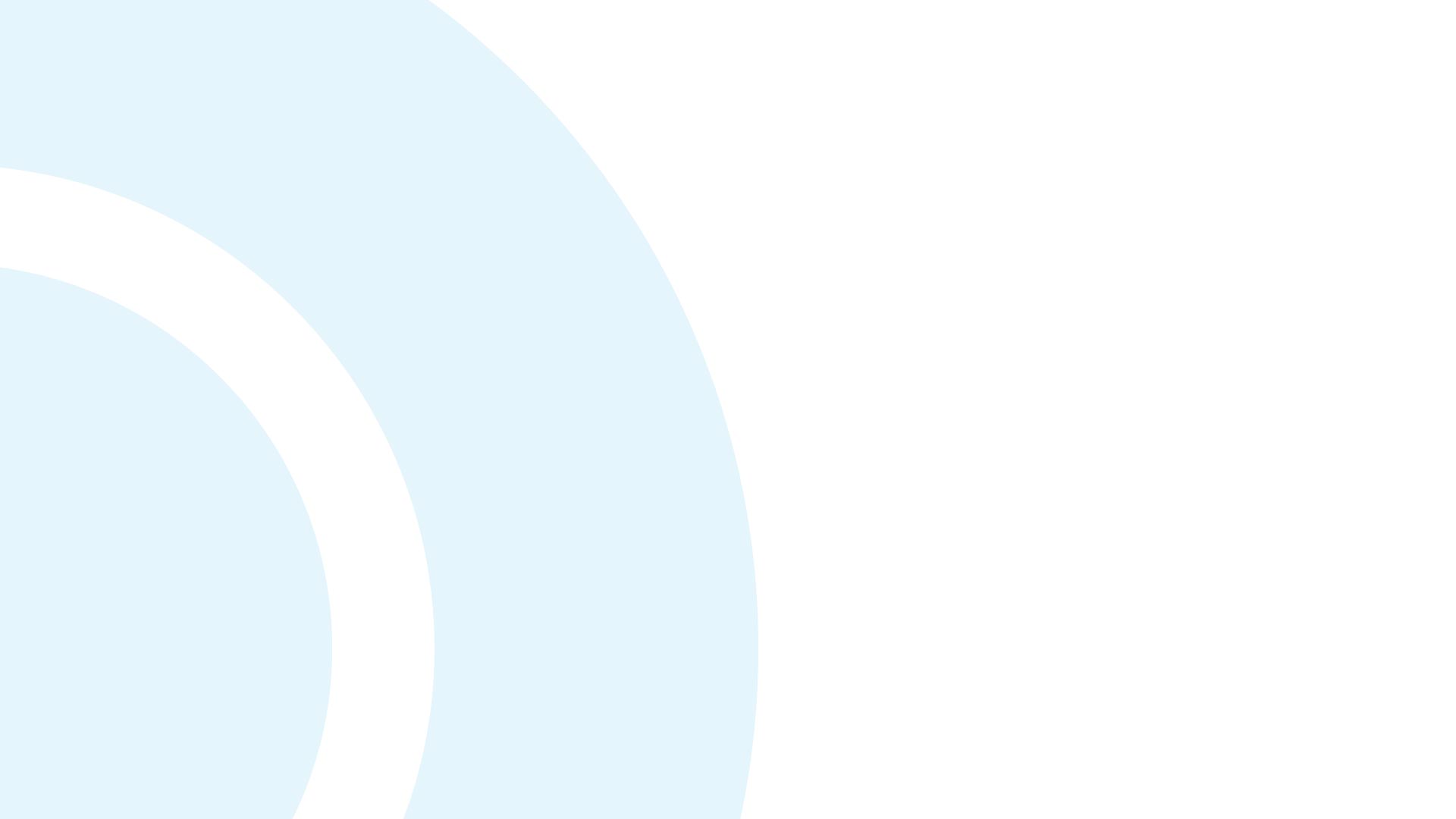 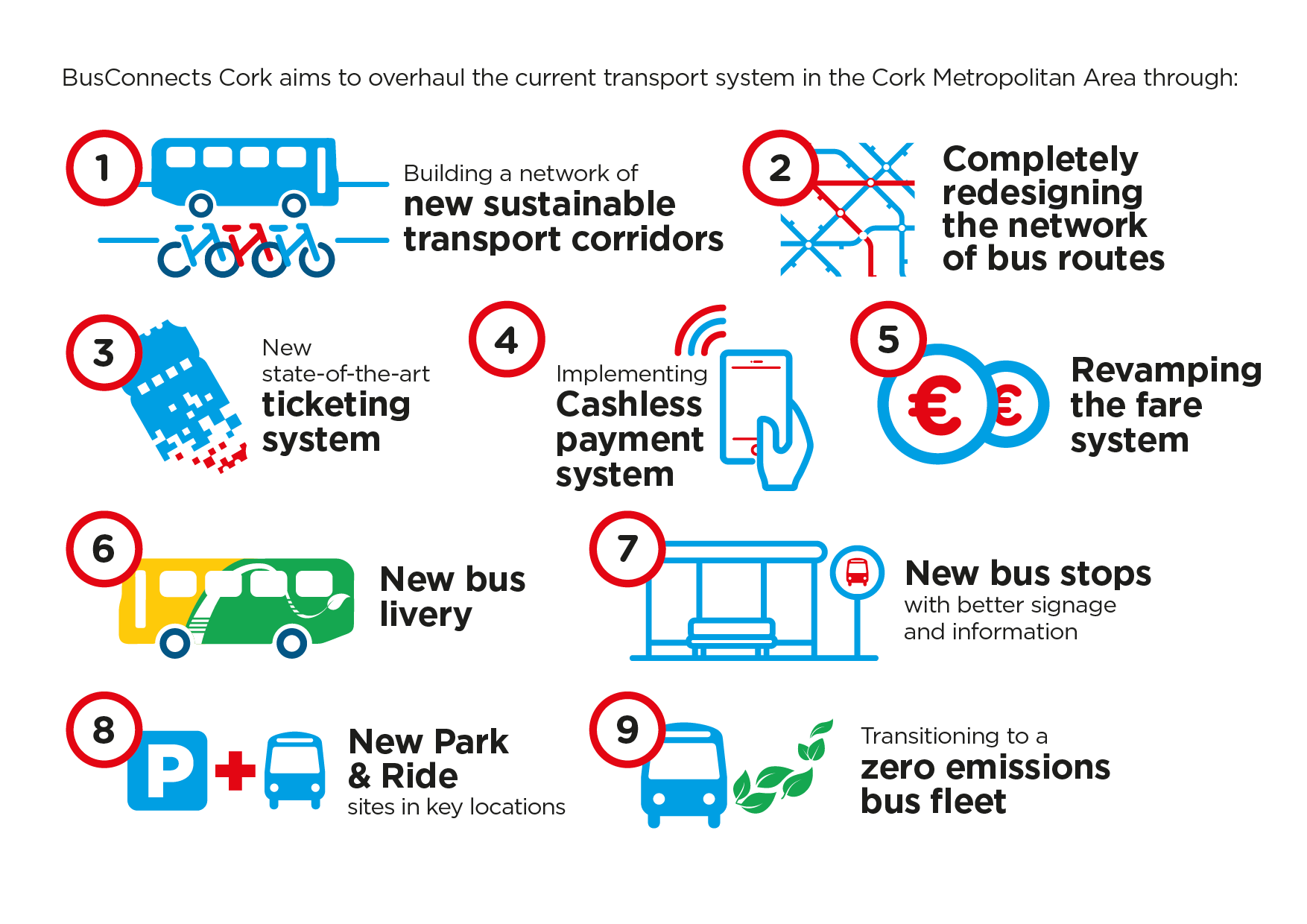 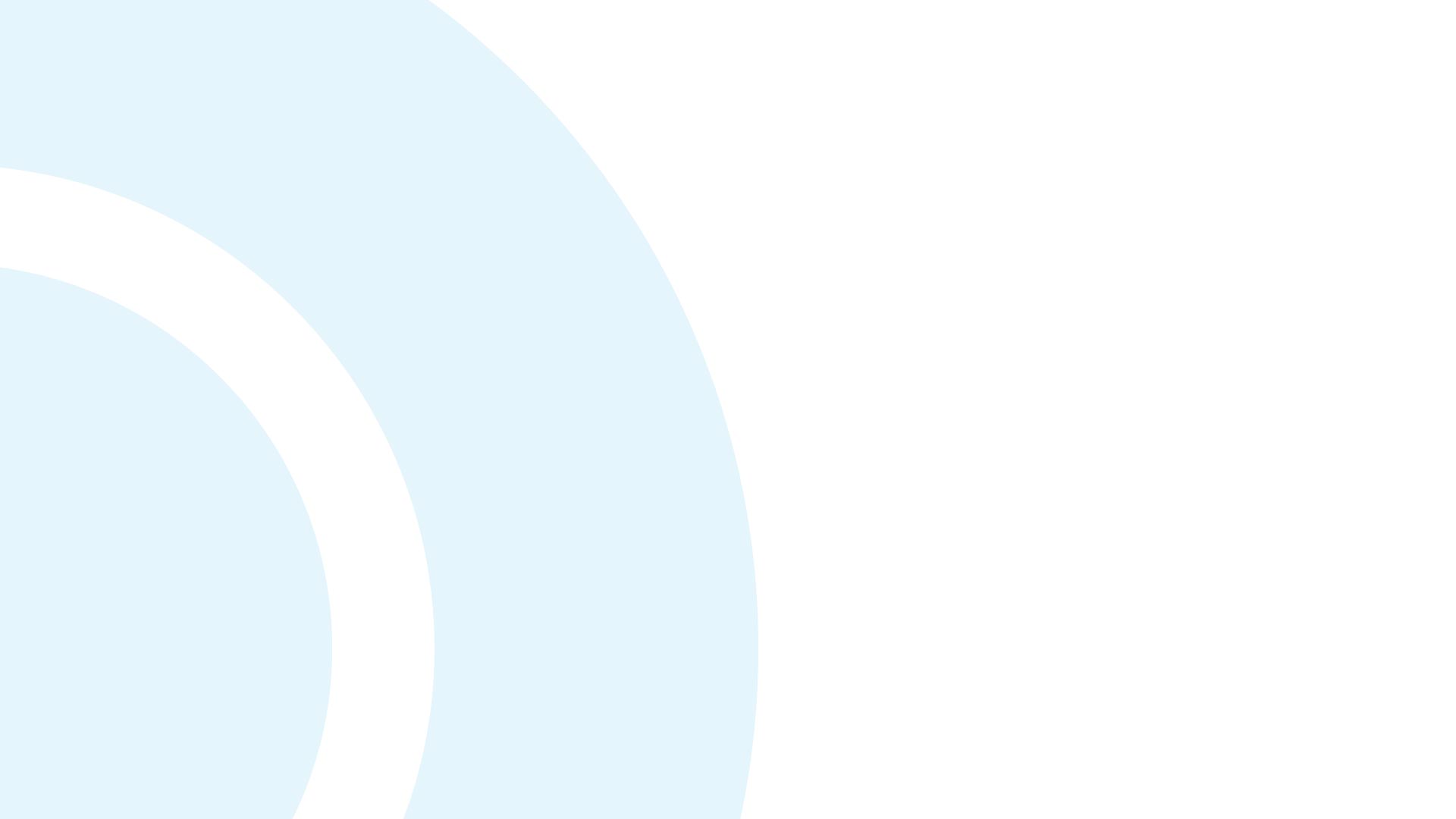 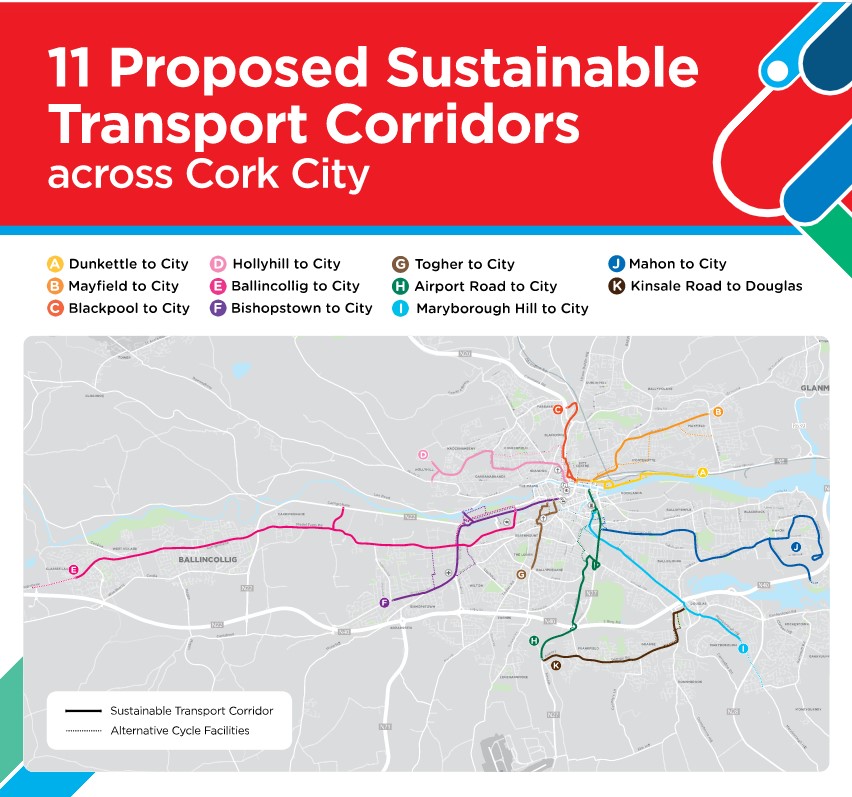 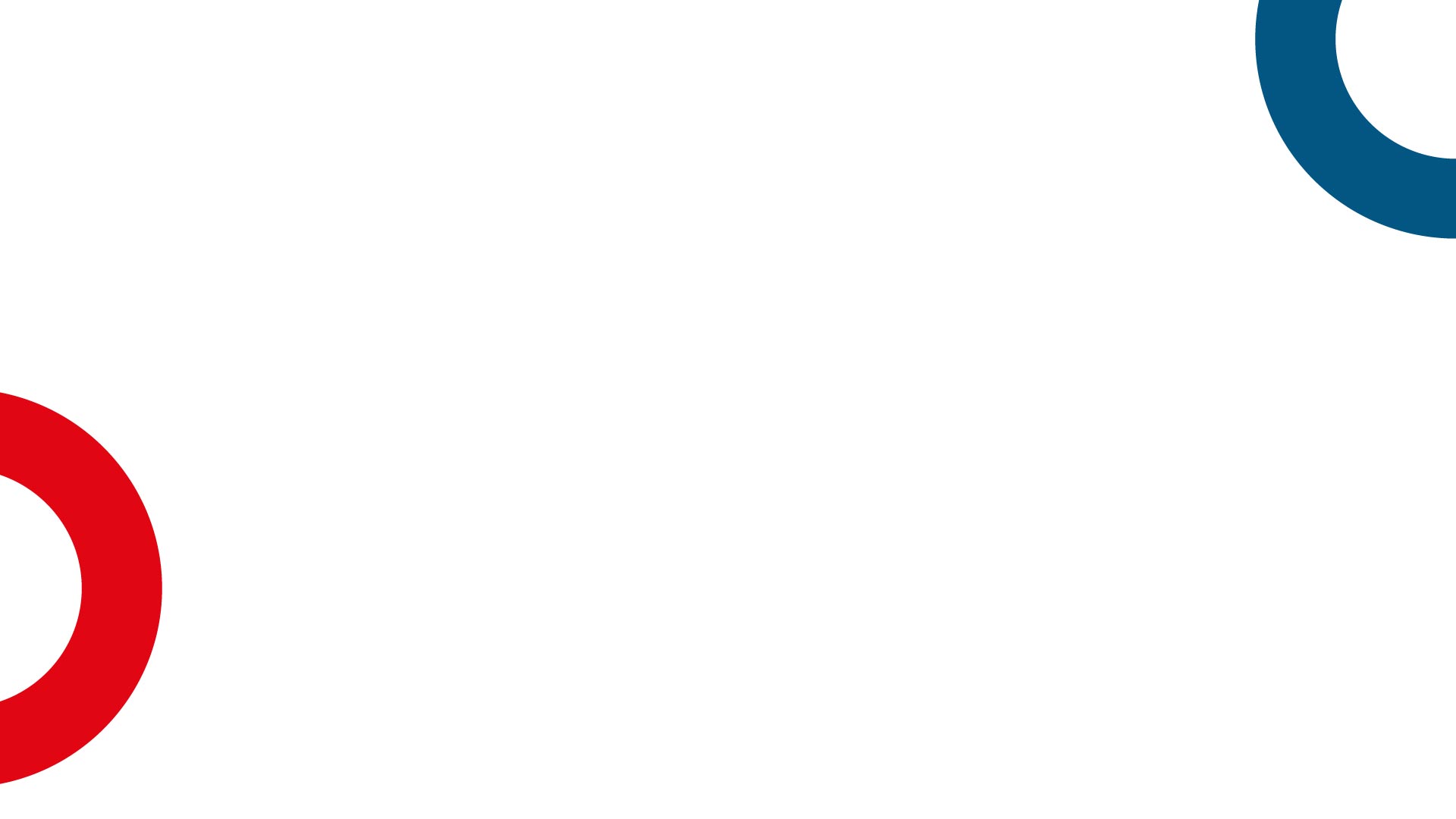 First Public Consultation
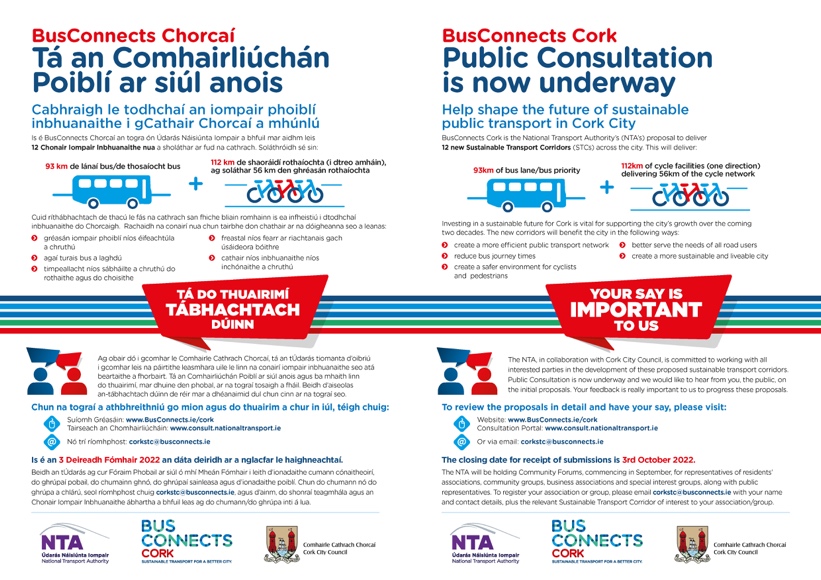 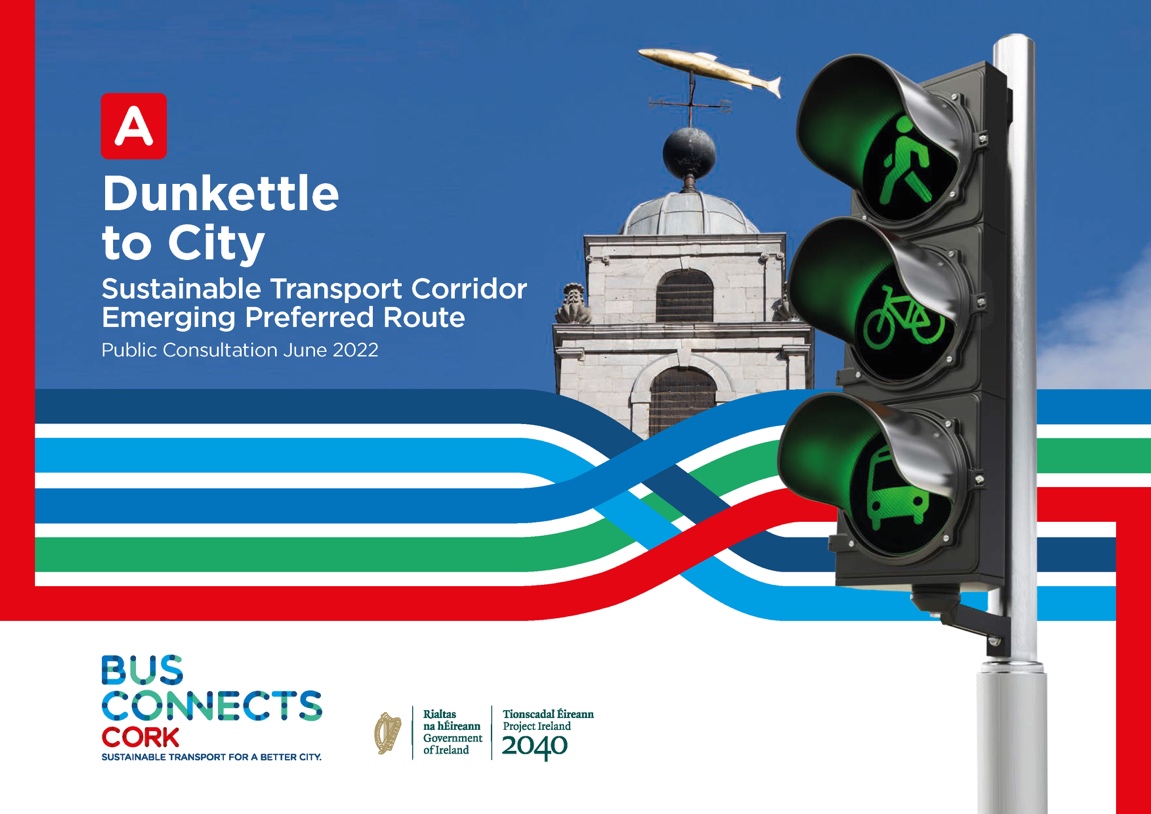 June 30th – Oct 3rd ‘22
6 x Public Info Events
5 x Community Forums
Approx. 3,000 submissions (2,284 online + 694 email/hardcopy)  
35 x Local Groups 
Approx. 130 Landowner mtgs
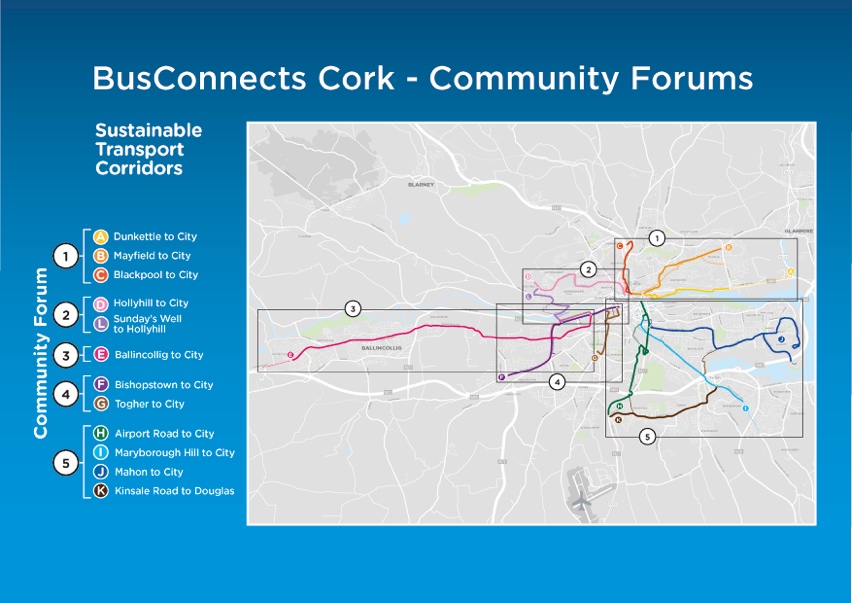 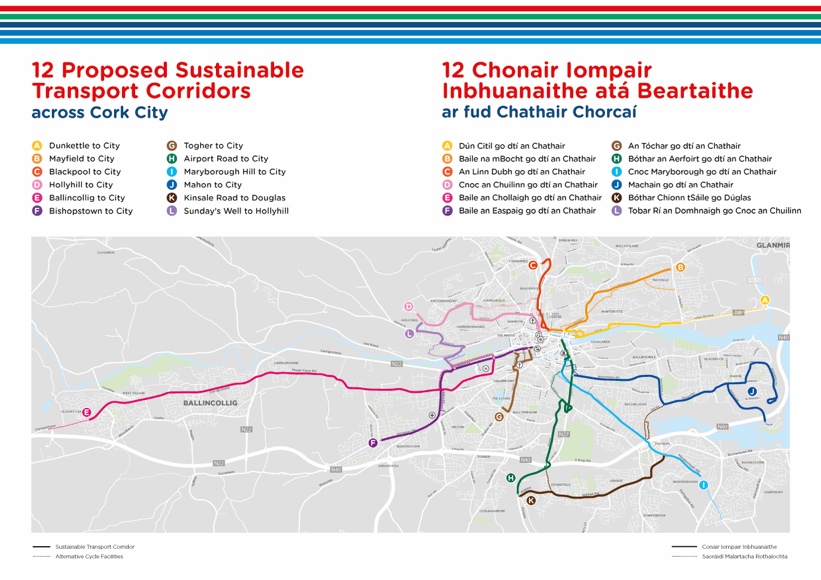 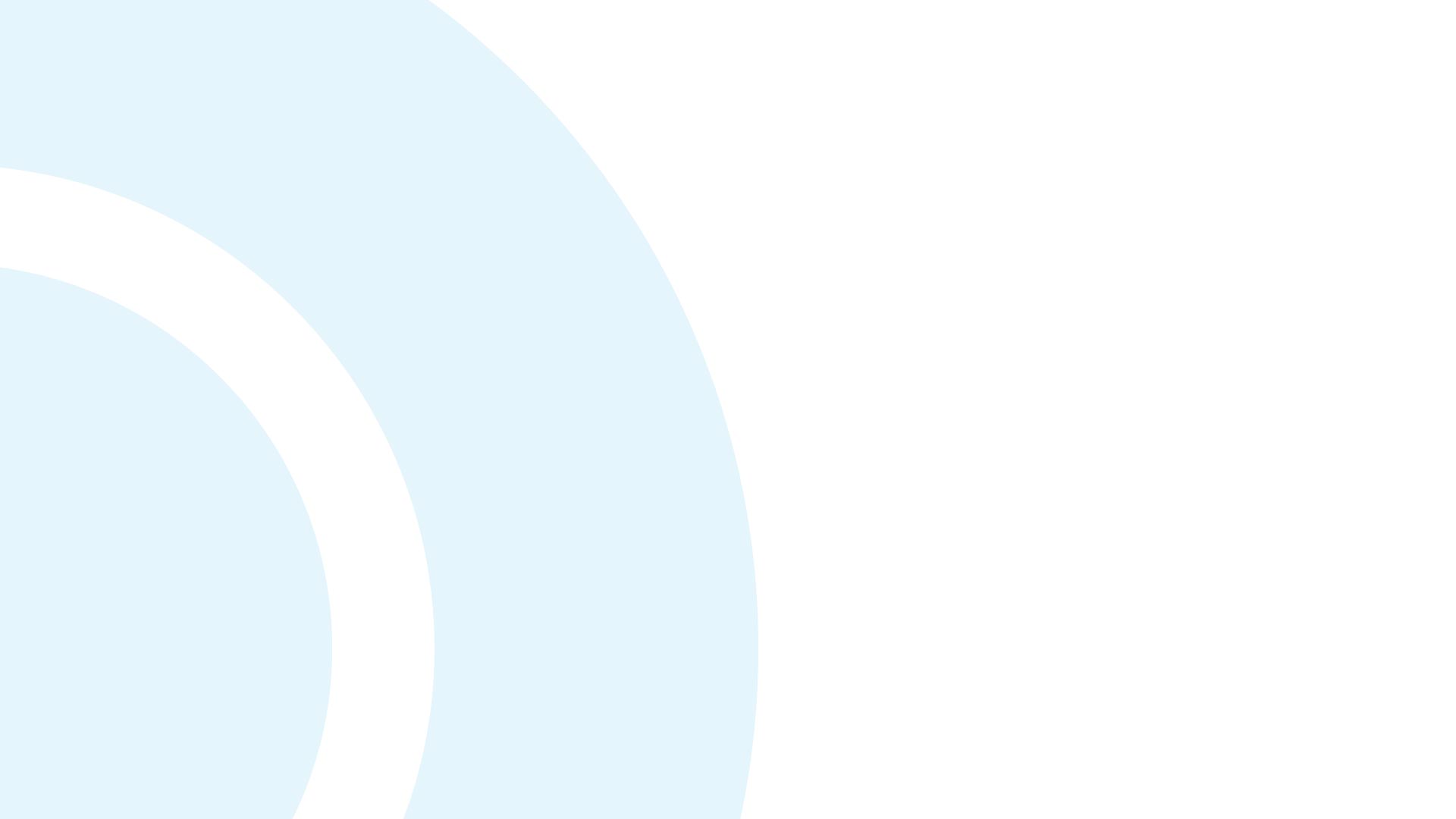 First Public Consultation
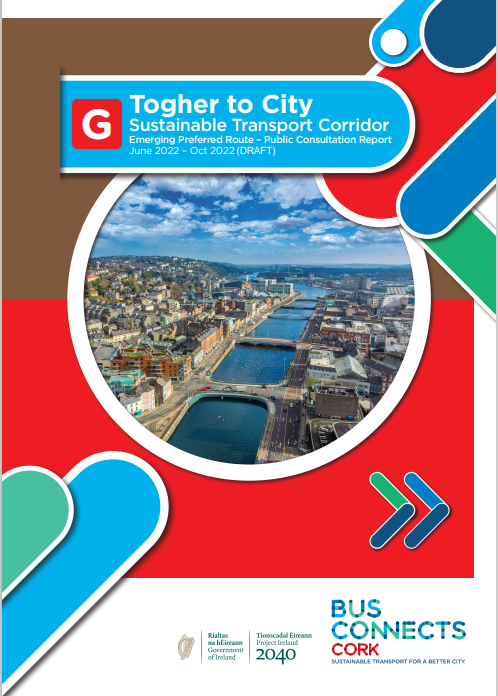 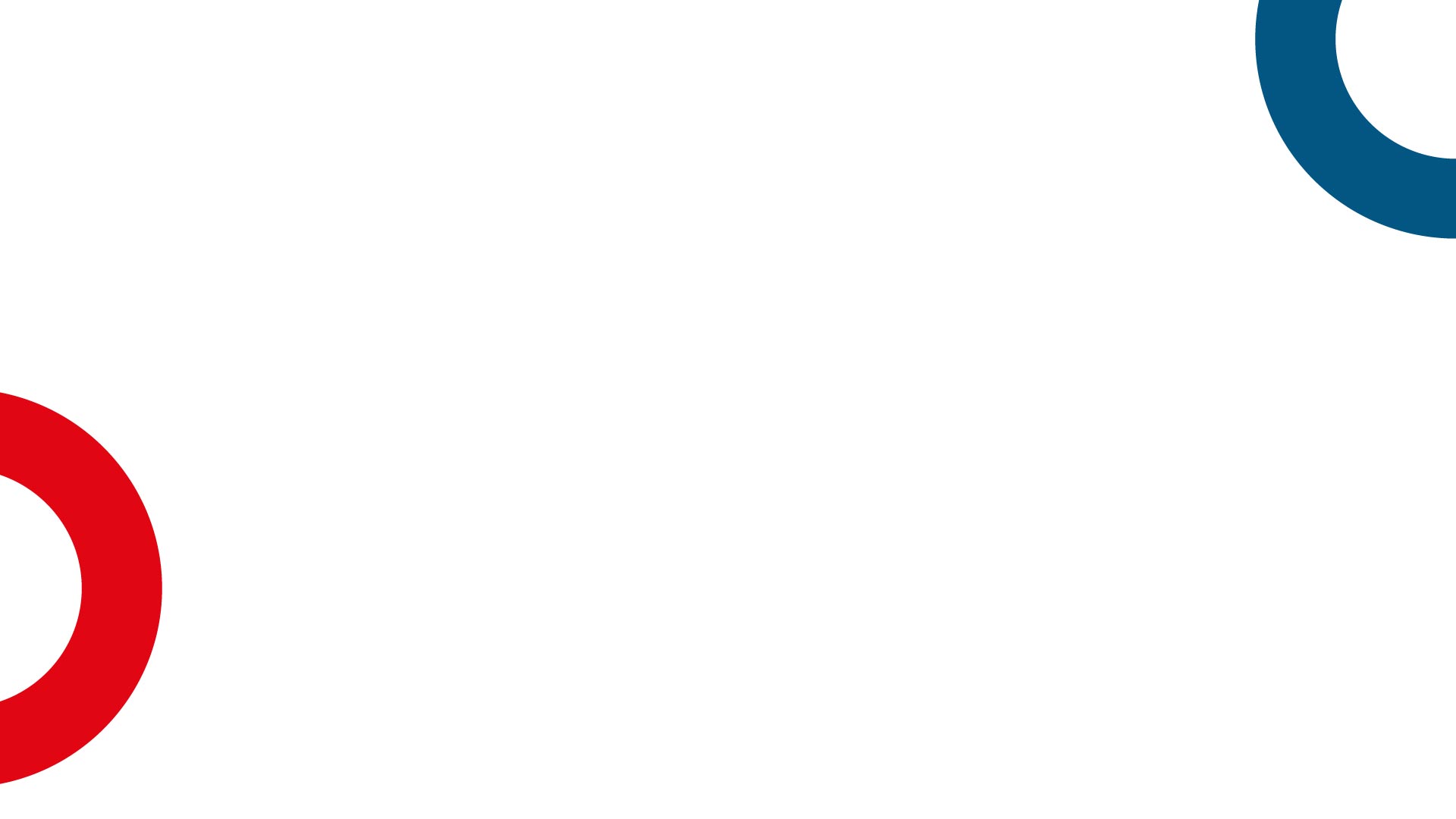 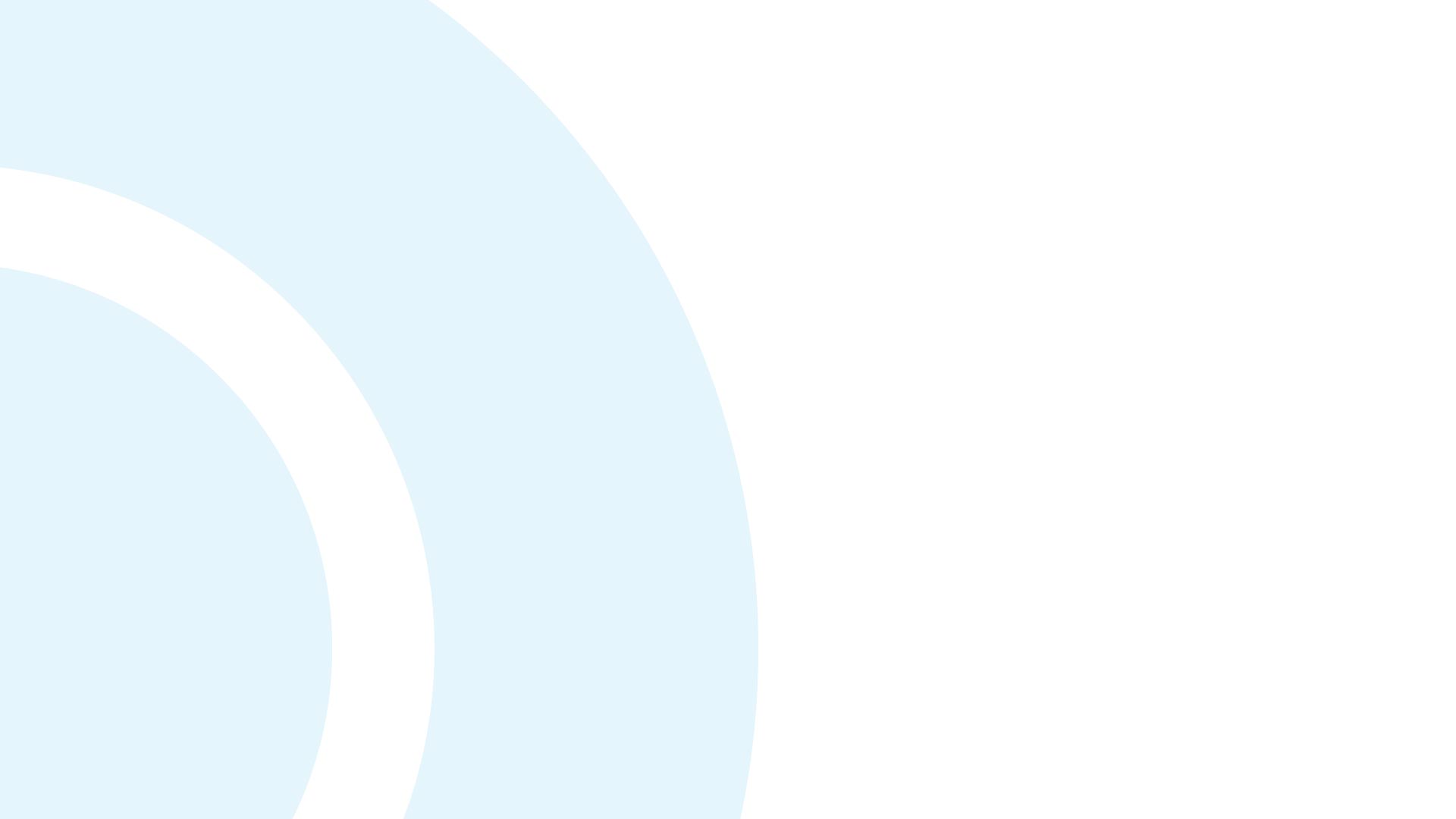 First Public Consultation
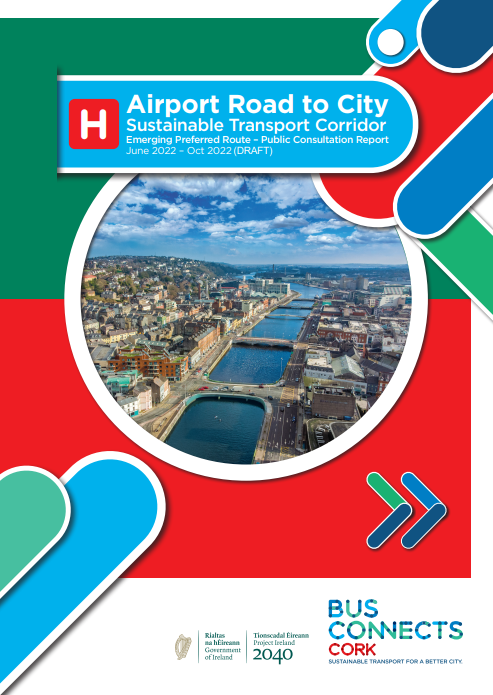 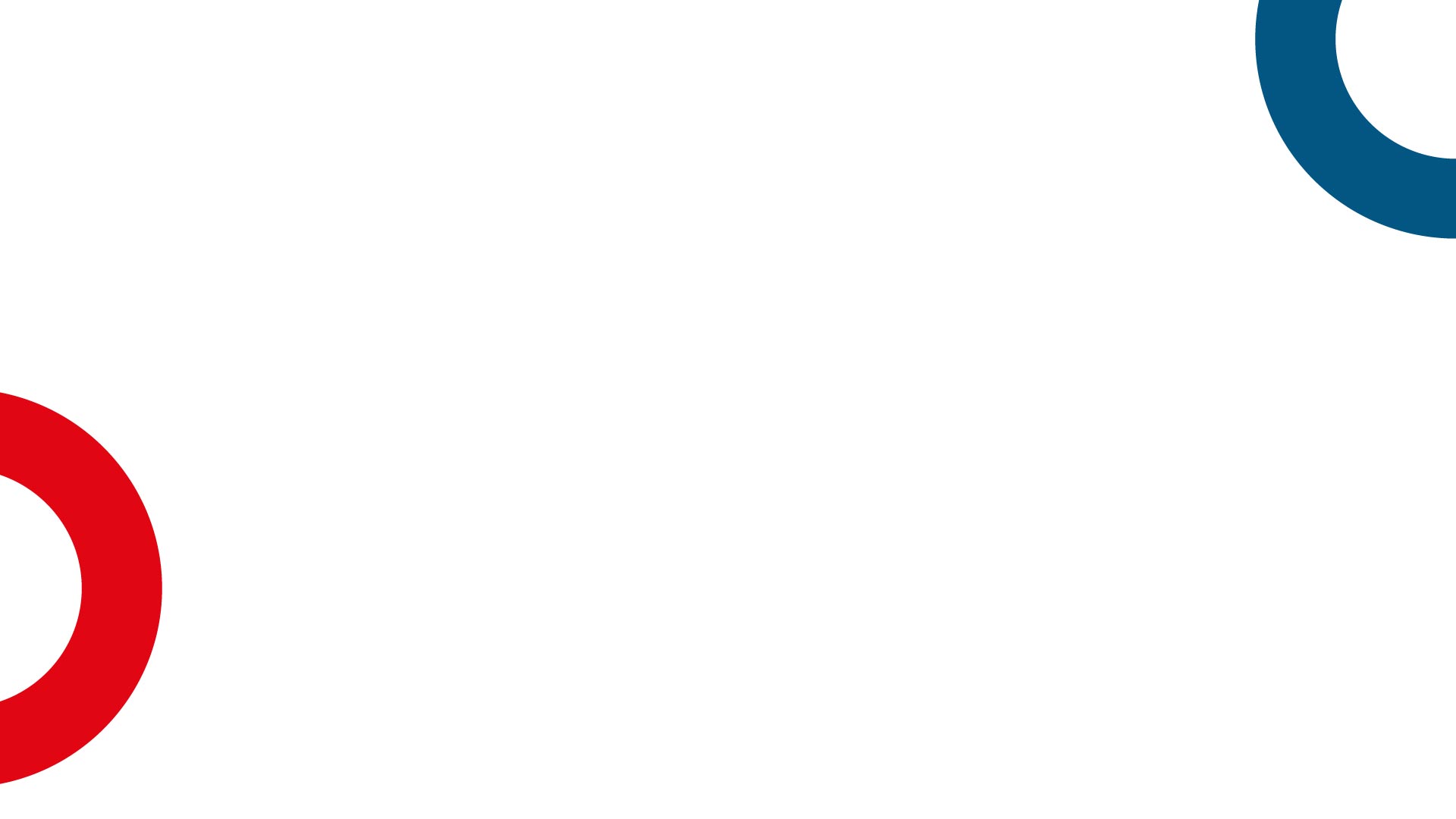 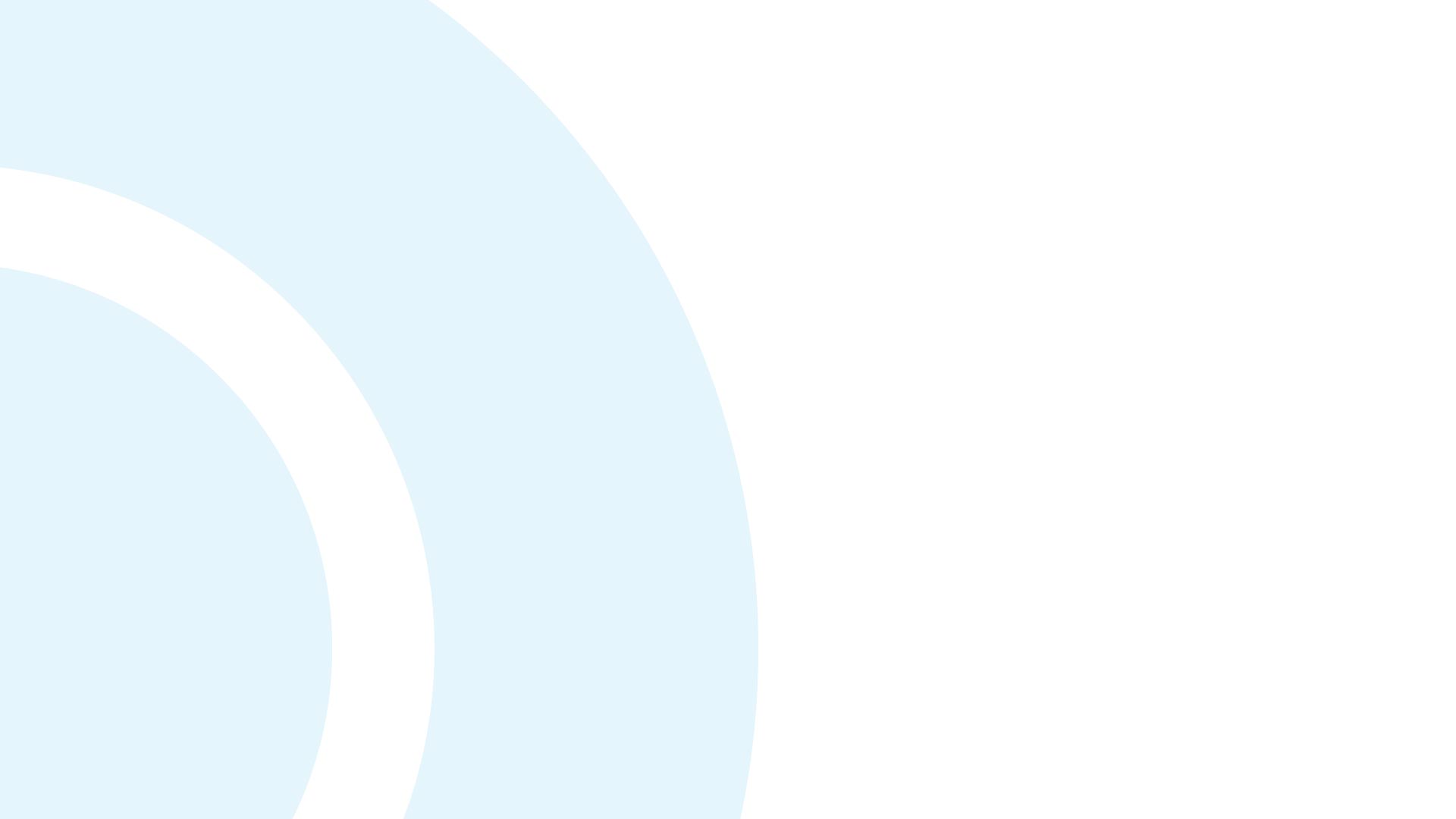 First Public Consultation
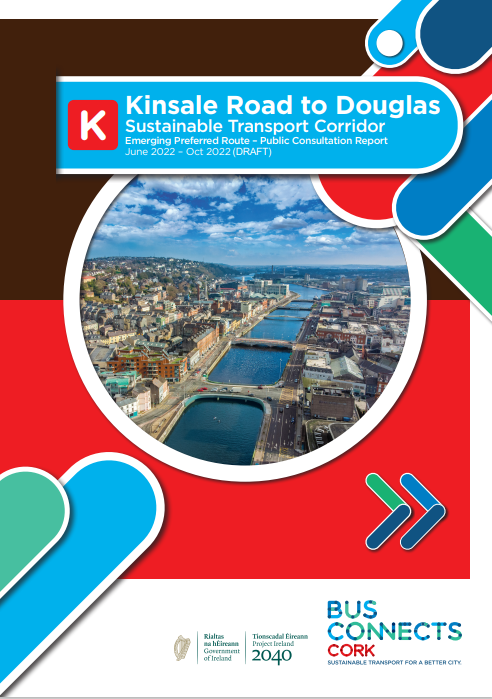 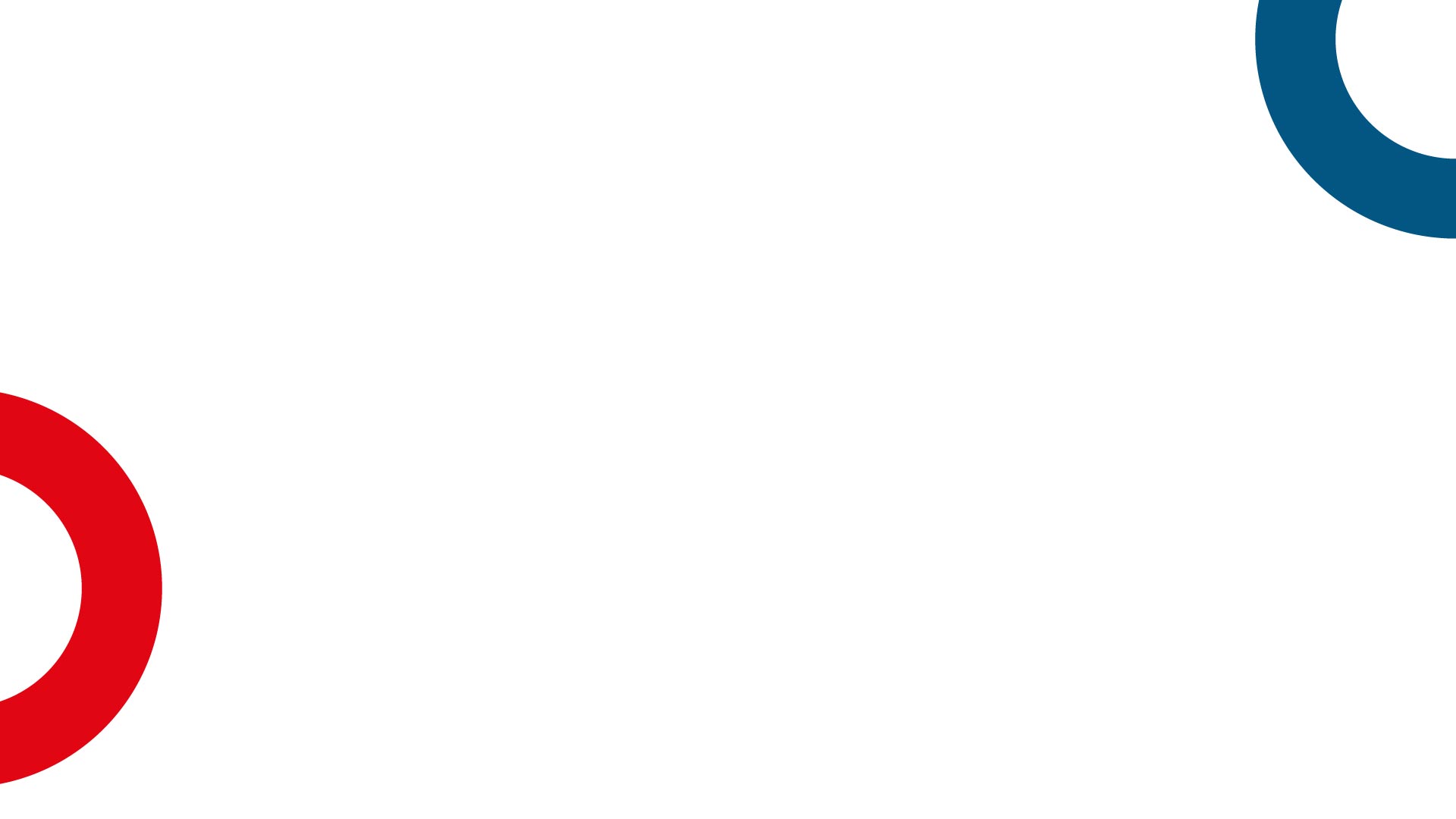 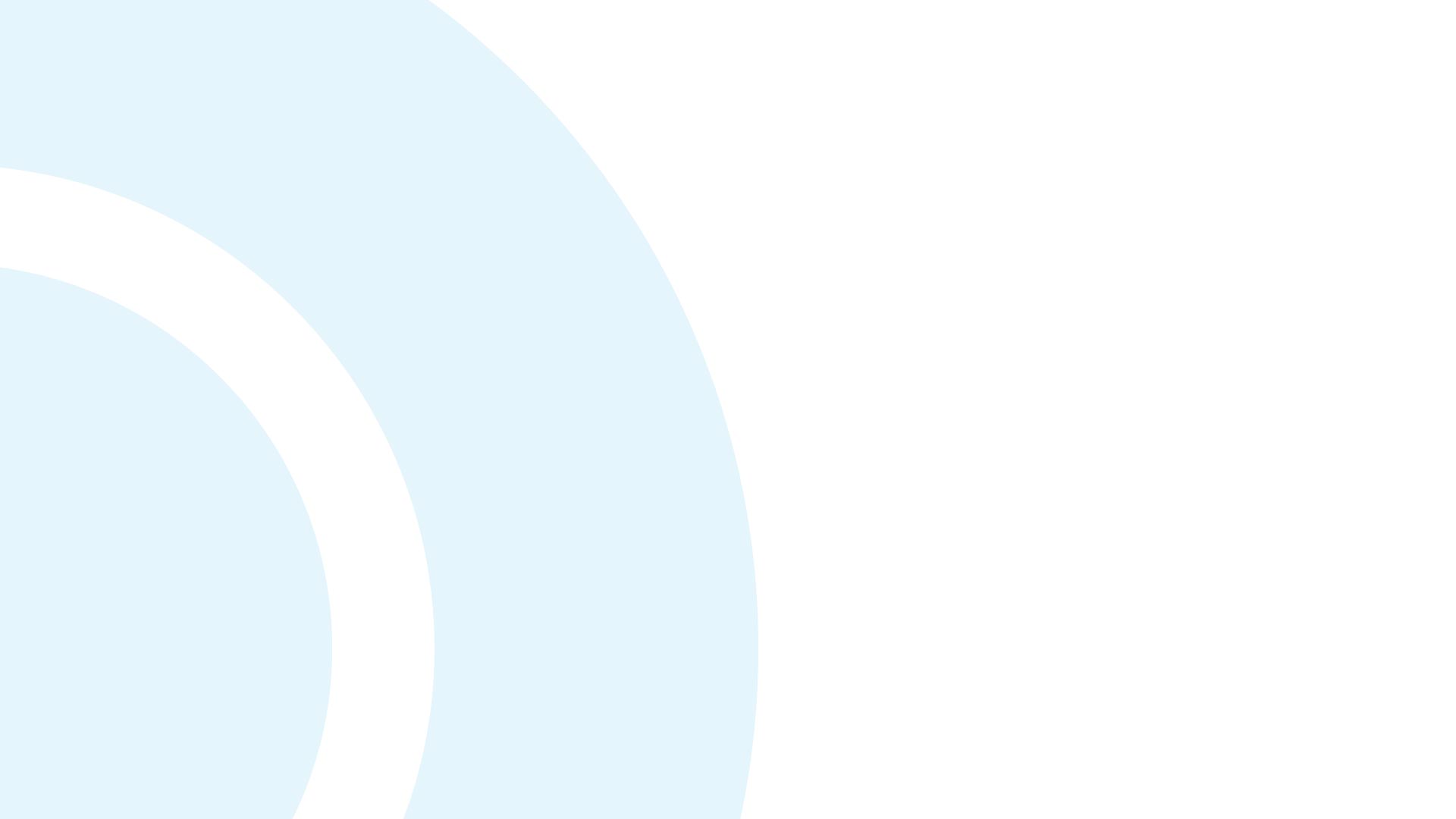 Overview 
of 
Sustainable Transport Corridor G:
Togher to City Preferred Route Option
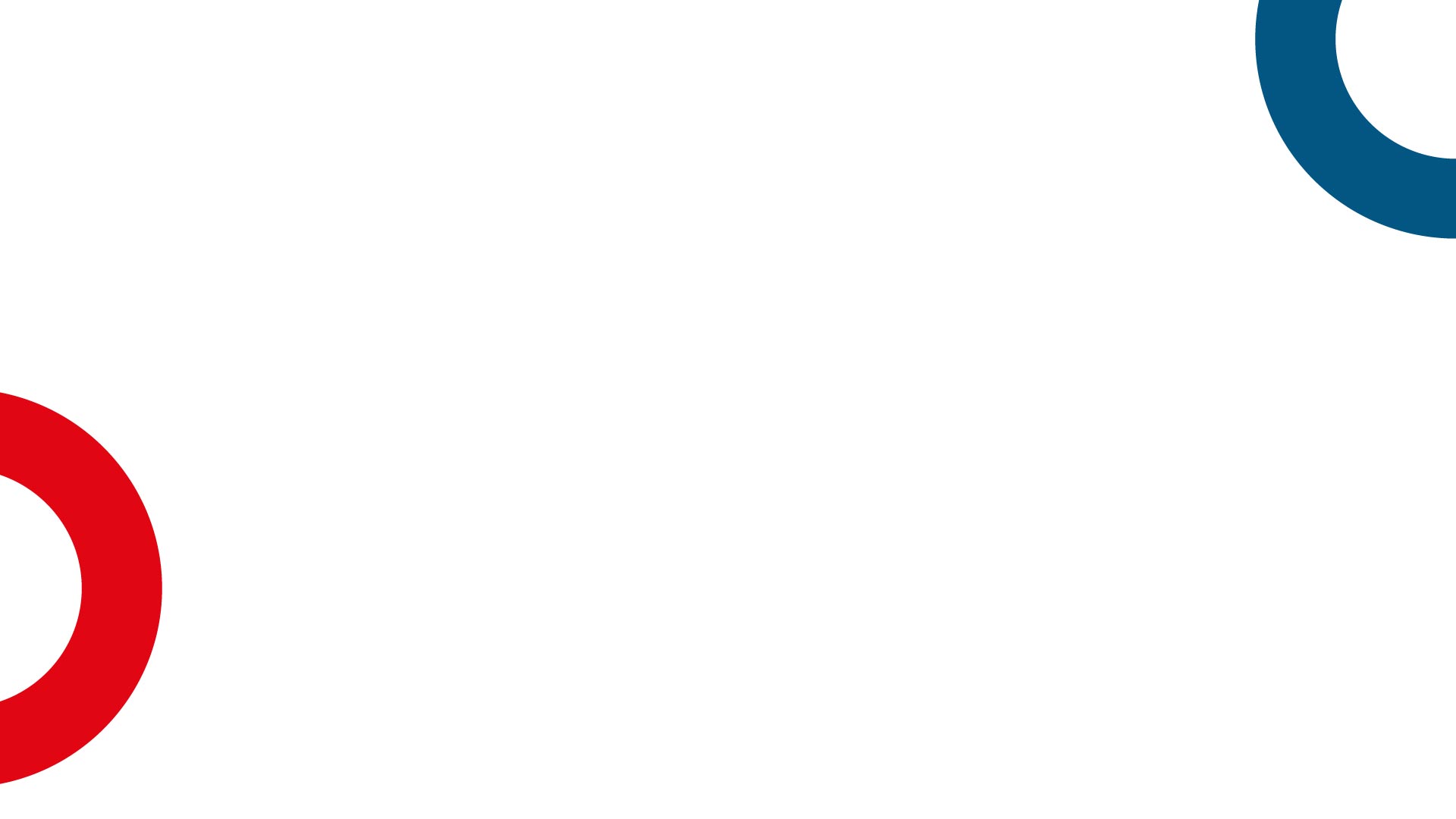 Sustainable Transport Corridor G - Togher to City
The proposals along Pearse Road have been omitted, and the corridor now commences on Pouladuff Road, just north of the junction with Pearse Road.  
The proposed inbound bus lane on Pouladuff Road between Pearse Road and Nuns Walk has been omitted. Bus priority will now be provided by an inbound bus gate which will operate in AM Peak hours only.
Works on Pouladuff Road have been amended, significantly reducing the loss of car parking.
Some additional off-street parking has been proposed.
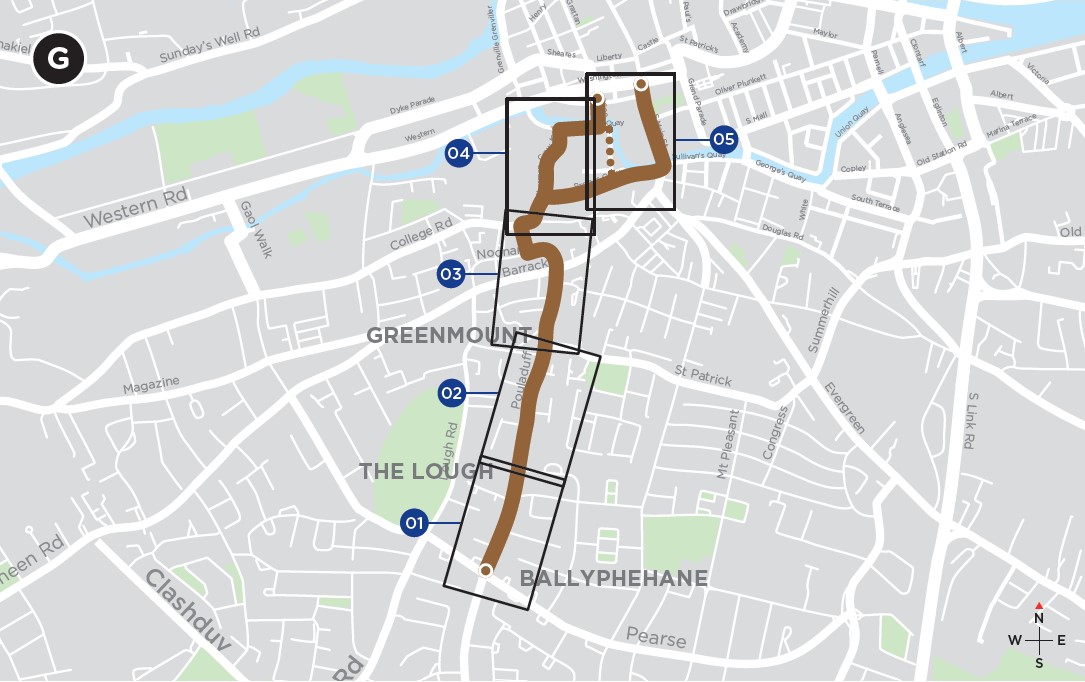 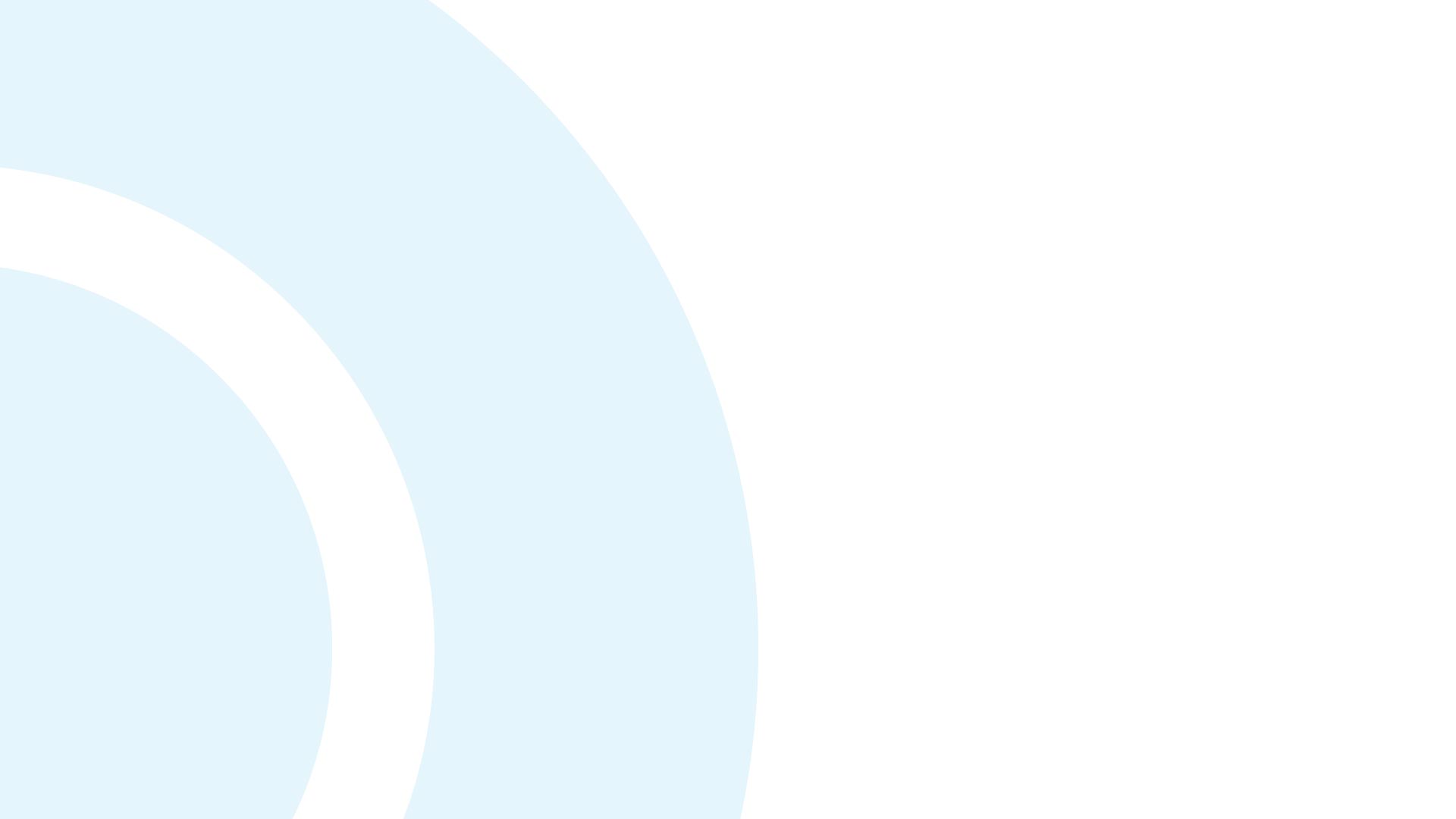 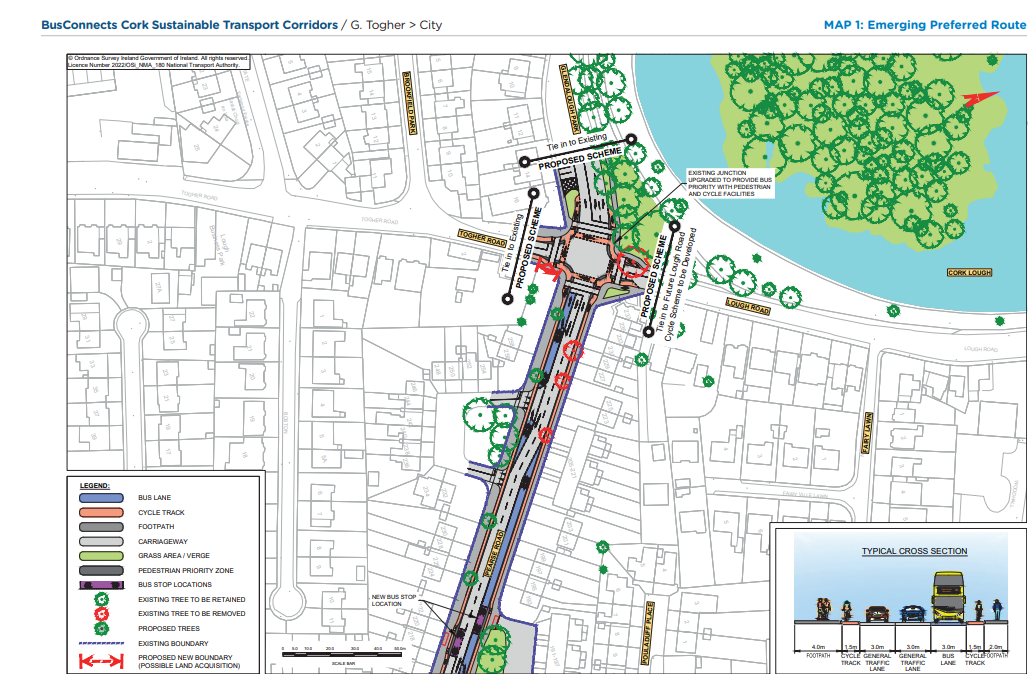 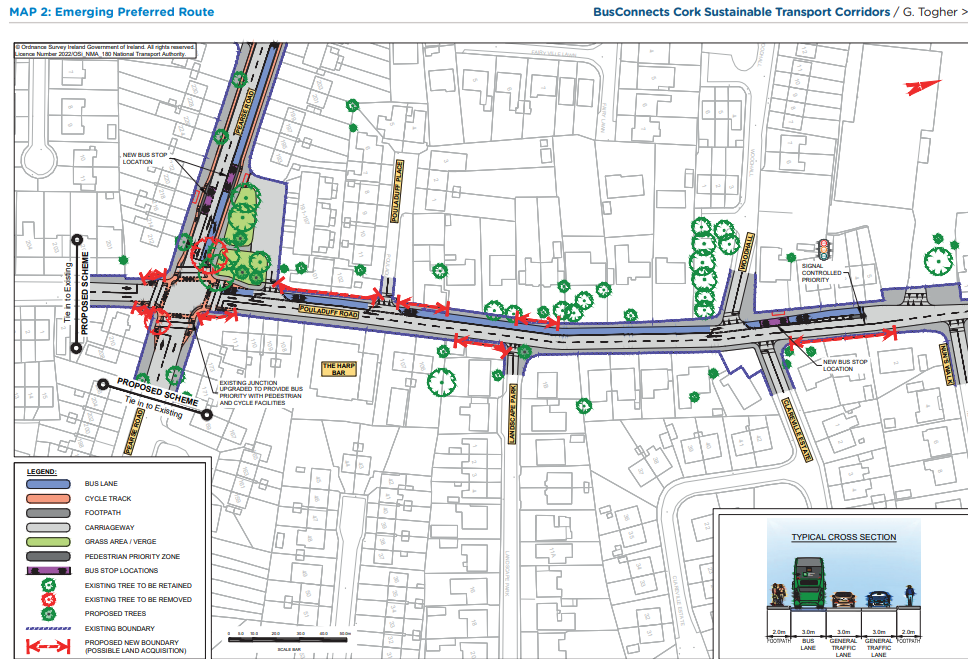 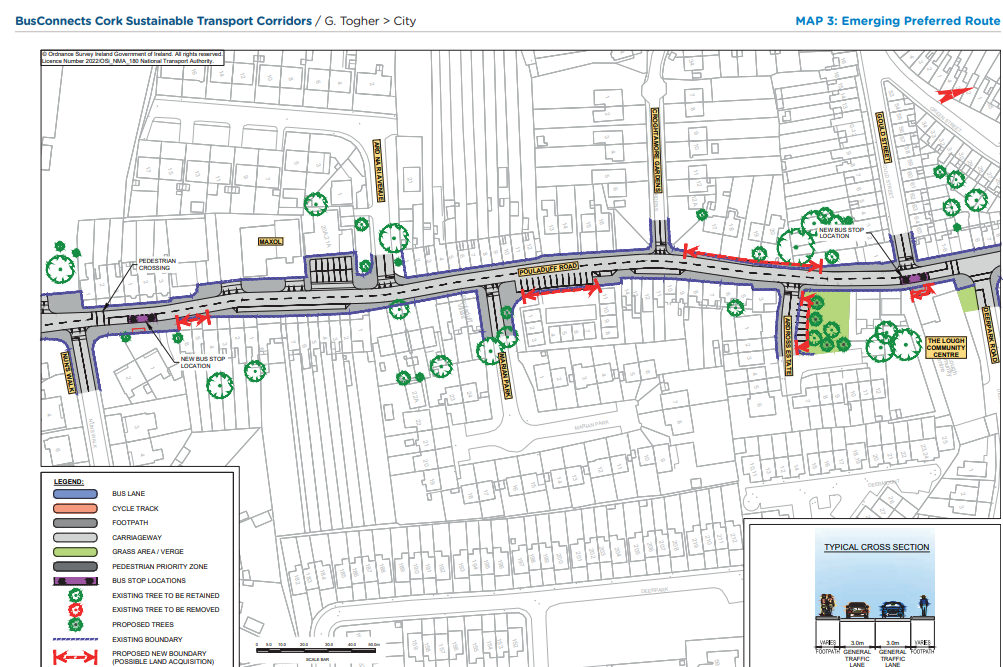 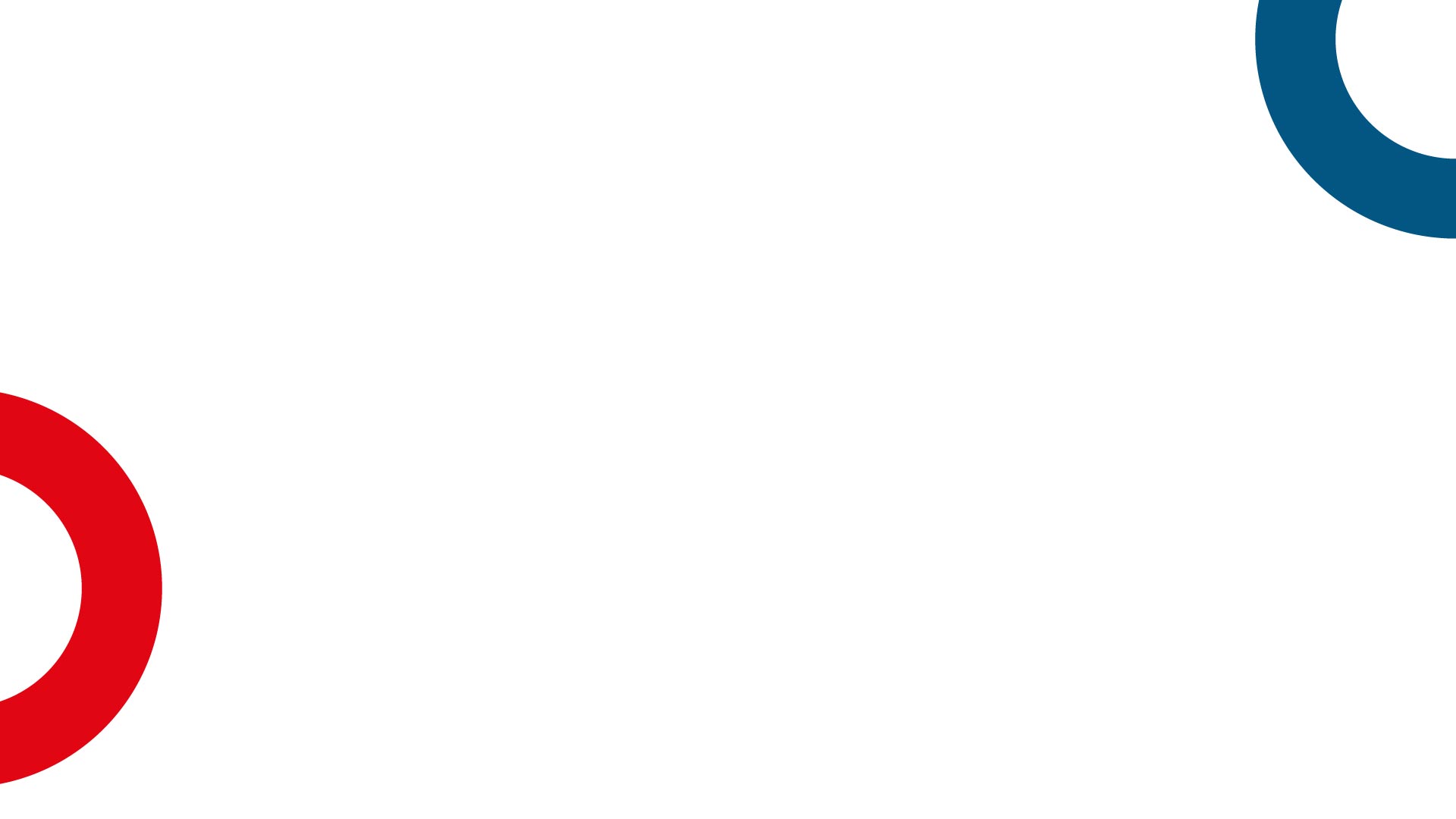 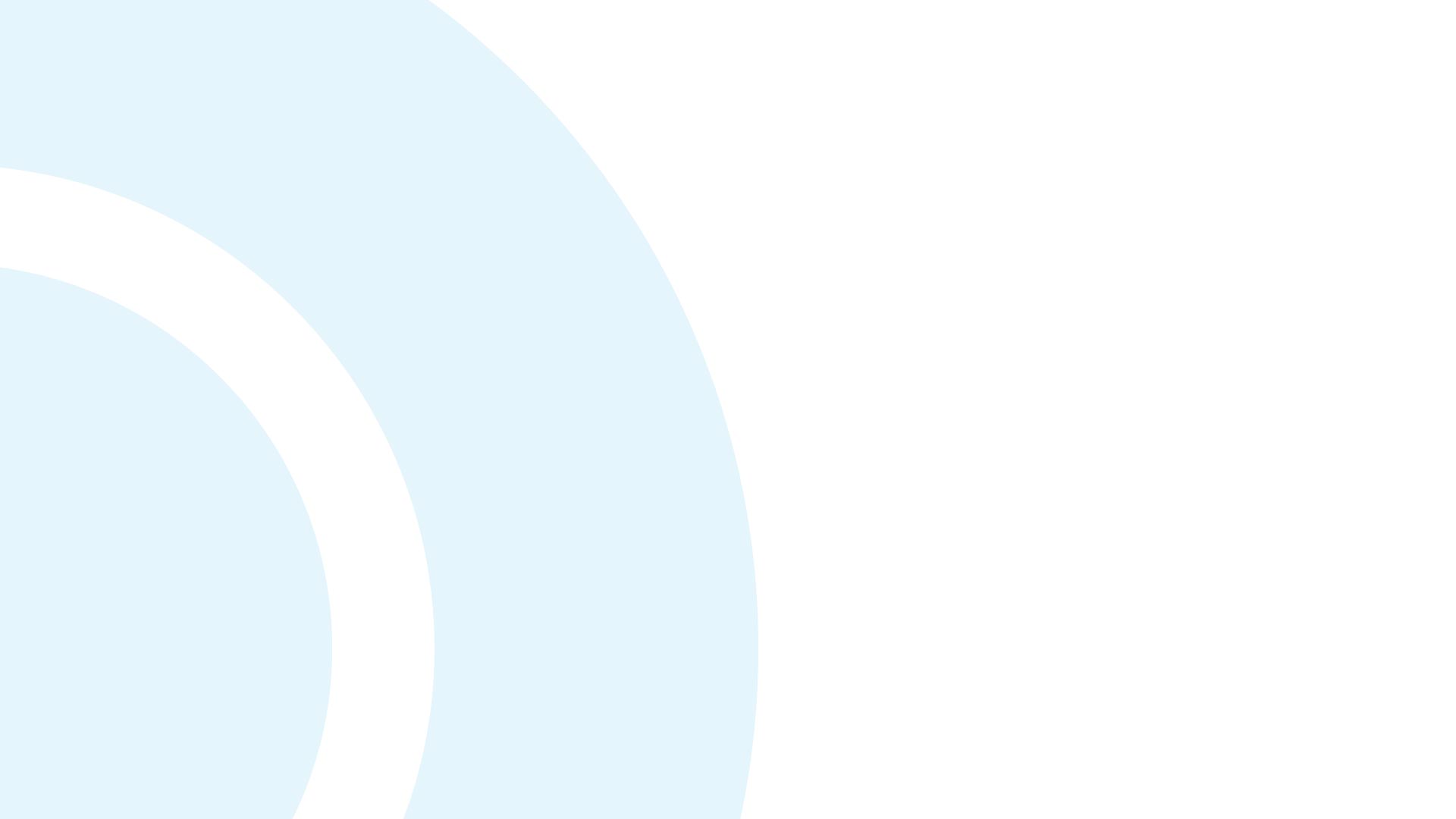 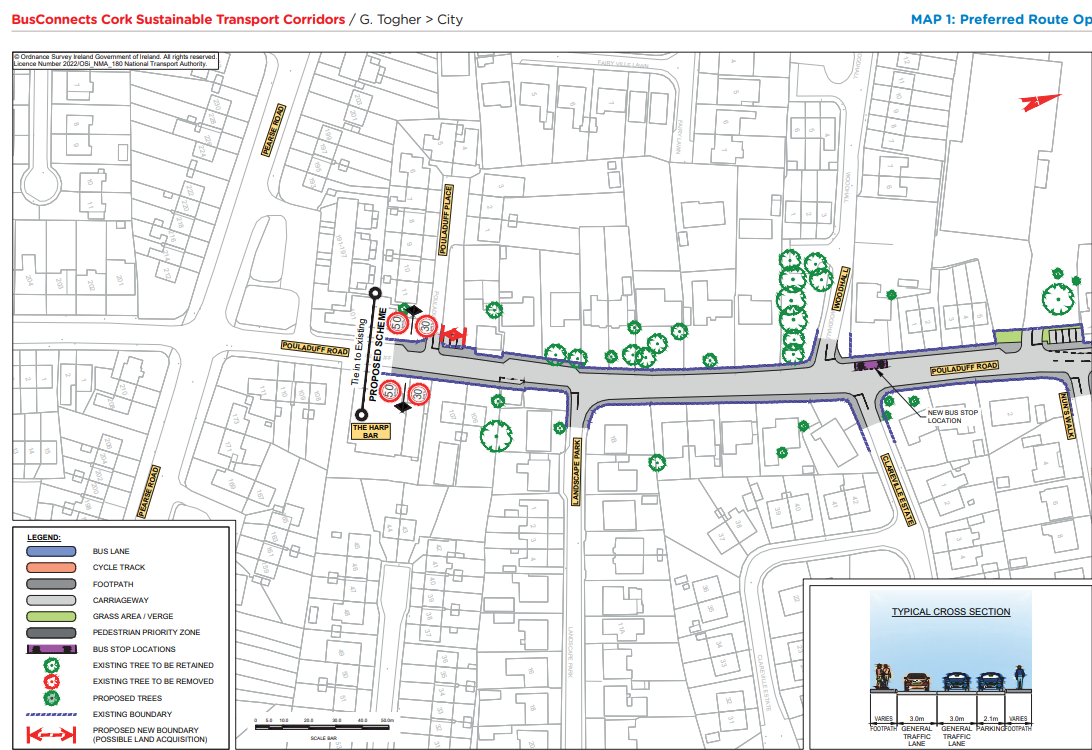 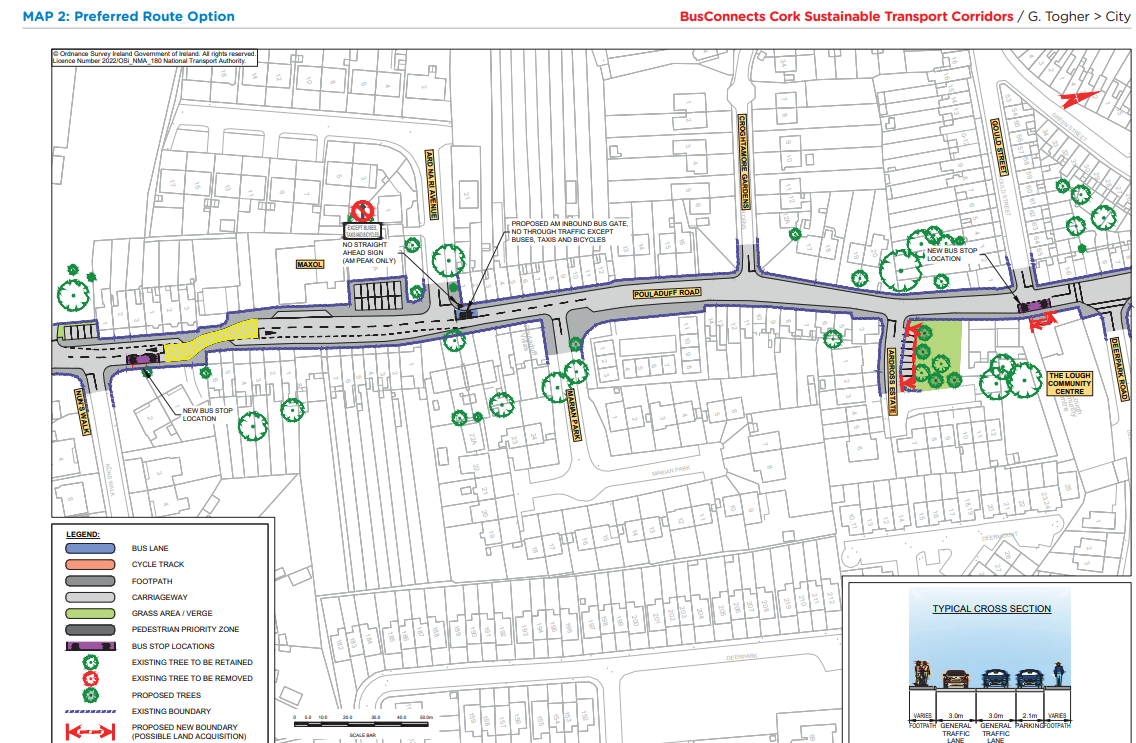 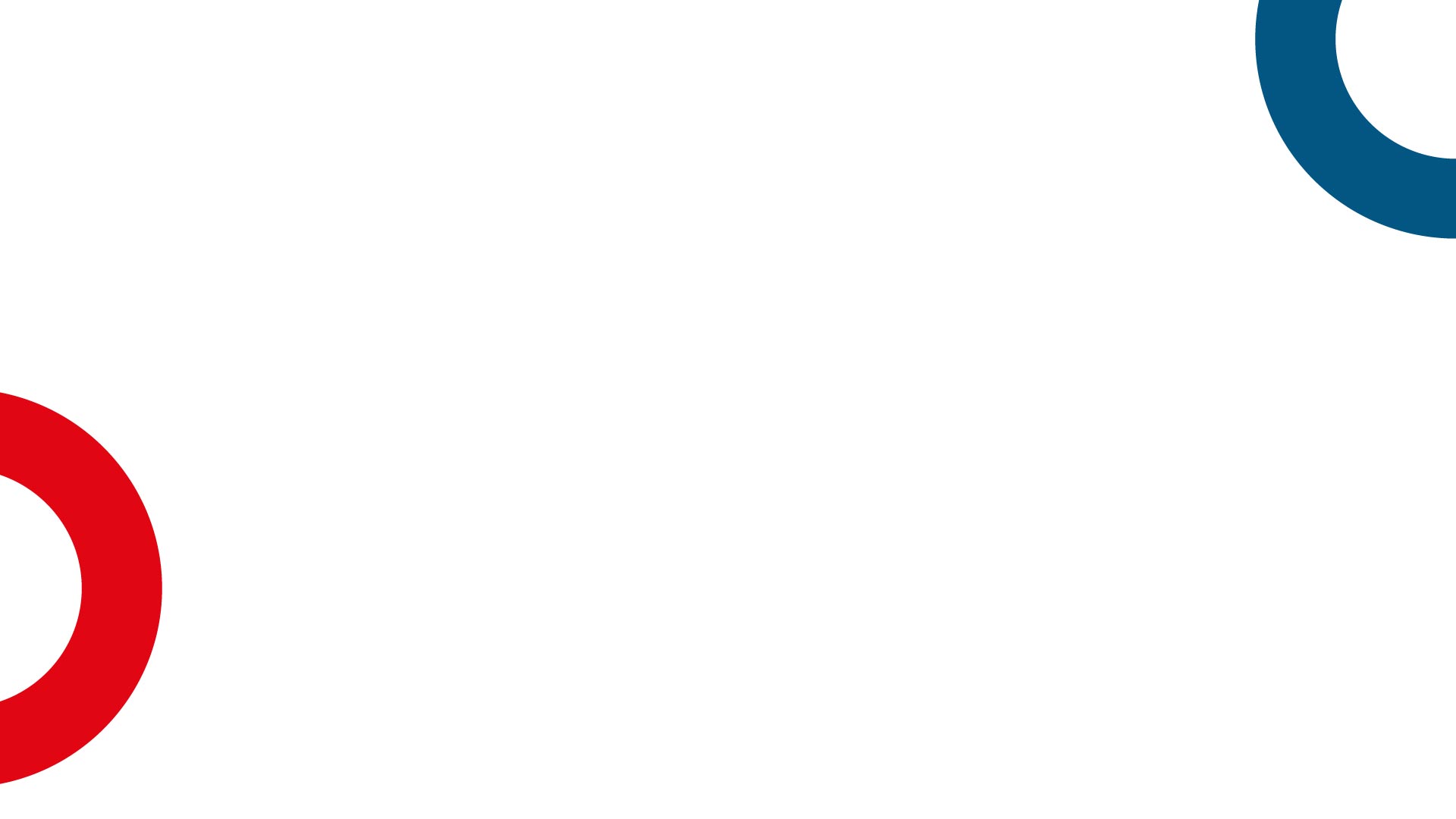 Sustainable Transport Corridor H - Airport to City
On the north-western arm of the Kinsale Road Junction, i.e., the arm that currently serves Harvey Norman, Smyths, etc.  it is proposed to amend the location and operation of the previously proposed bus gates. 

It is now proposed to direct cyclists from Curragh Road to Evergreen Road via a quiet street treatment on O’Connell Avenue. 

A compensatory car park is proposed on lands to be acquired to the rear of properties on Evergreen Road to offset the impact of car parking lost on Evergreen Road.
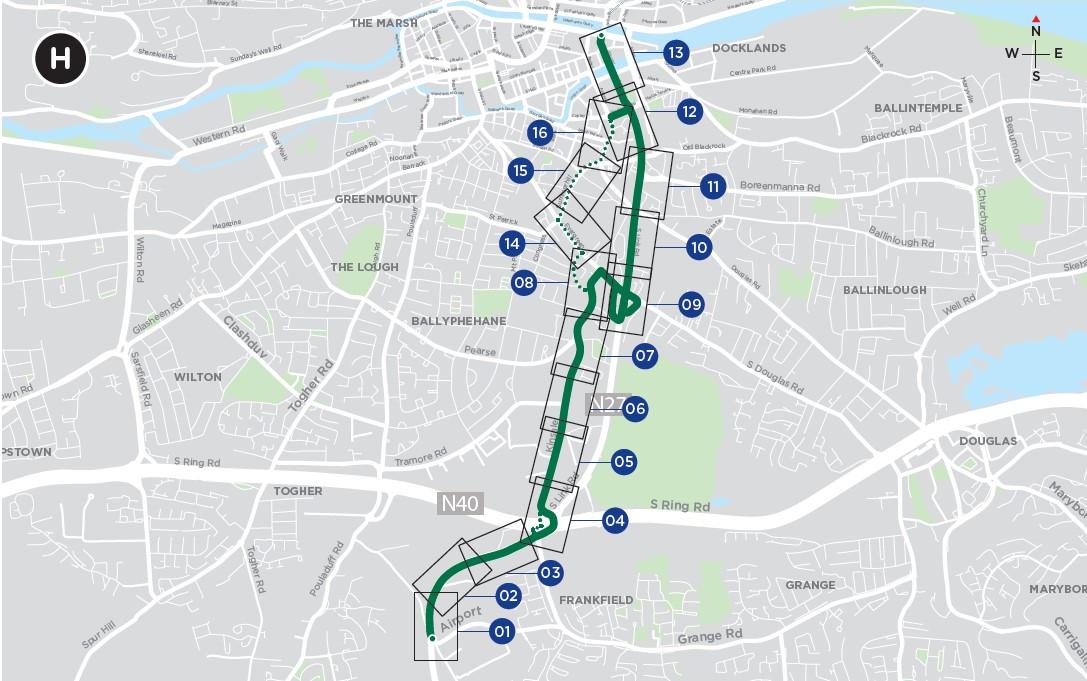 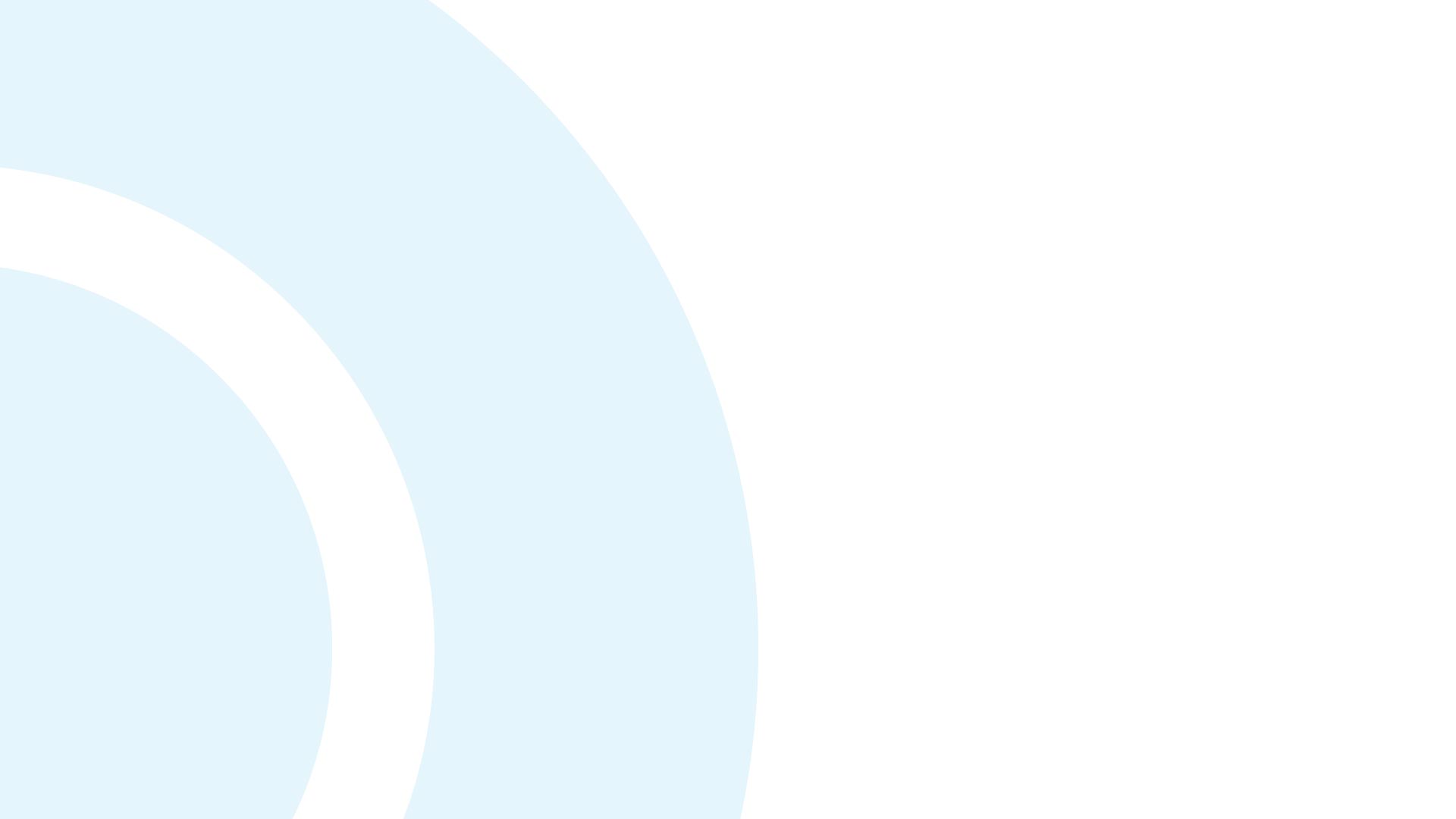 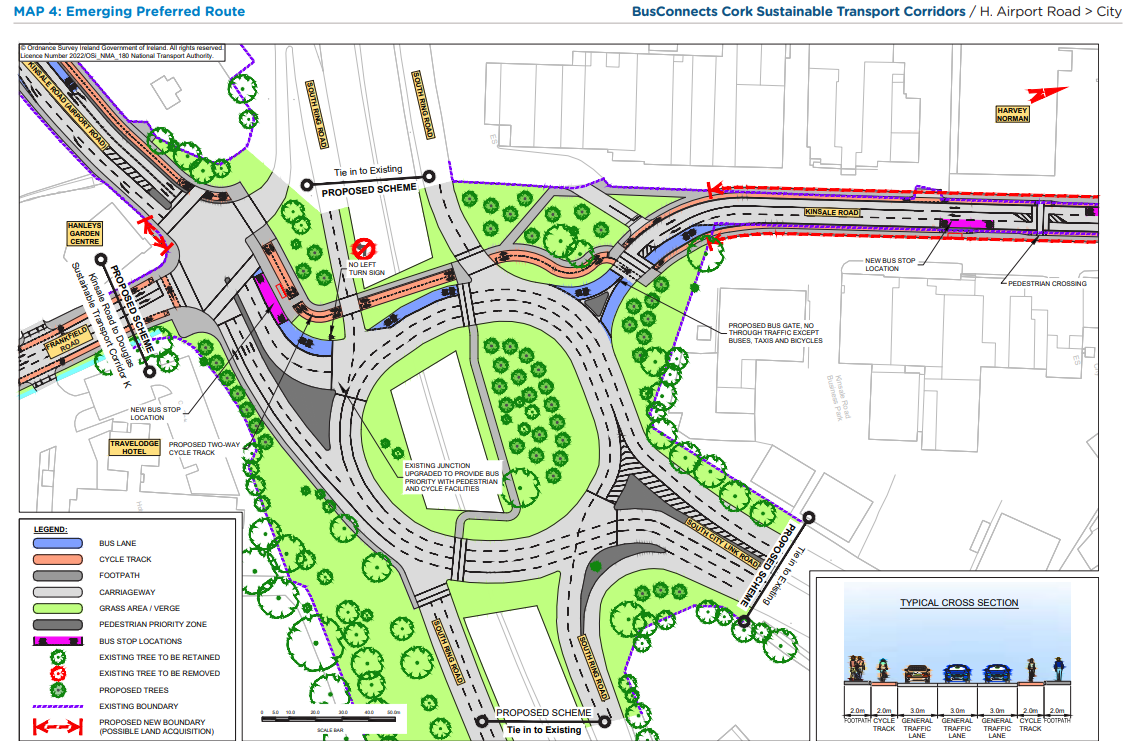 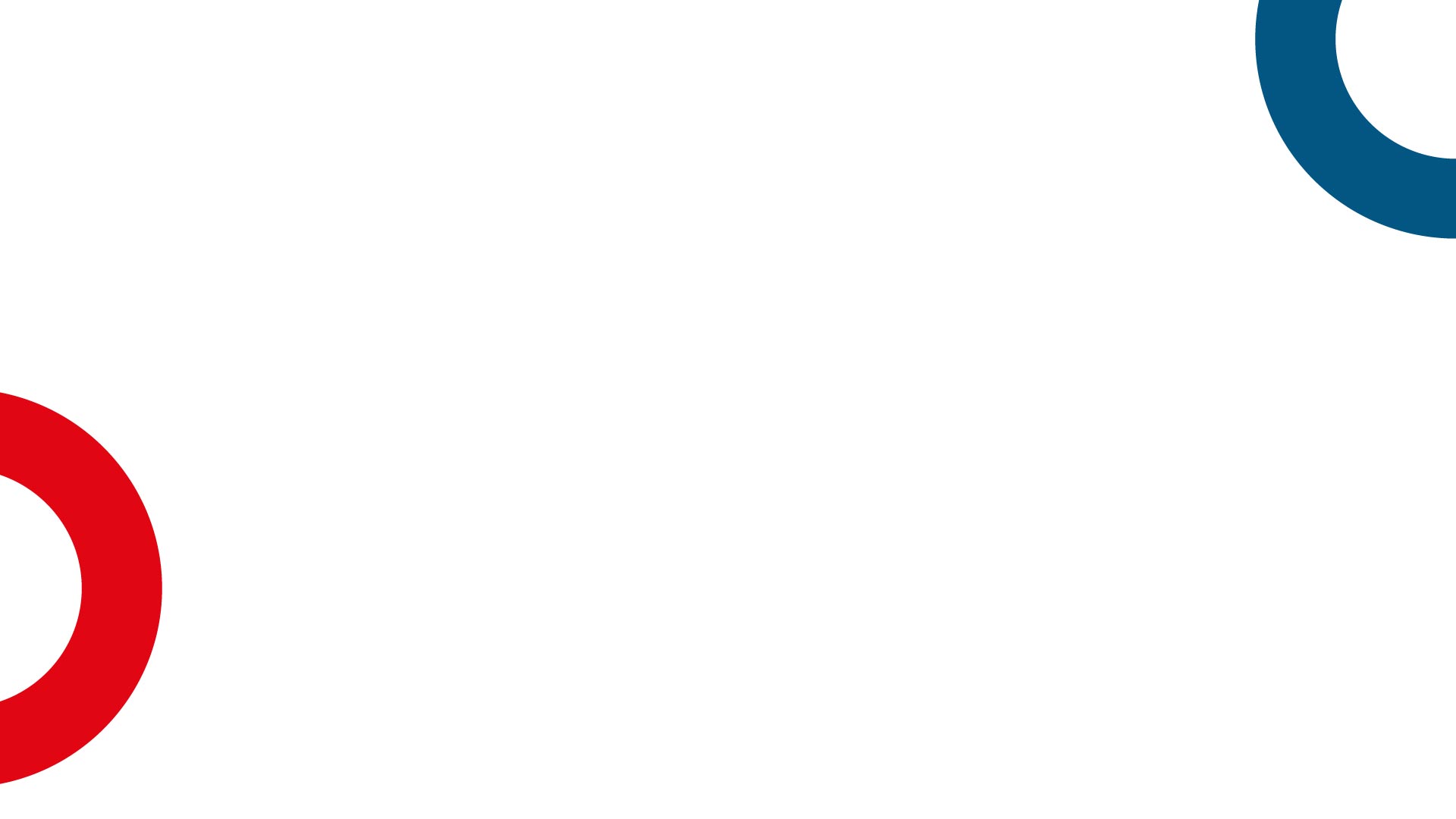 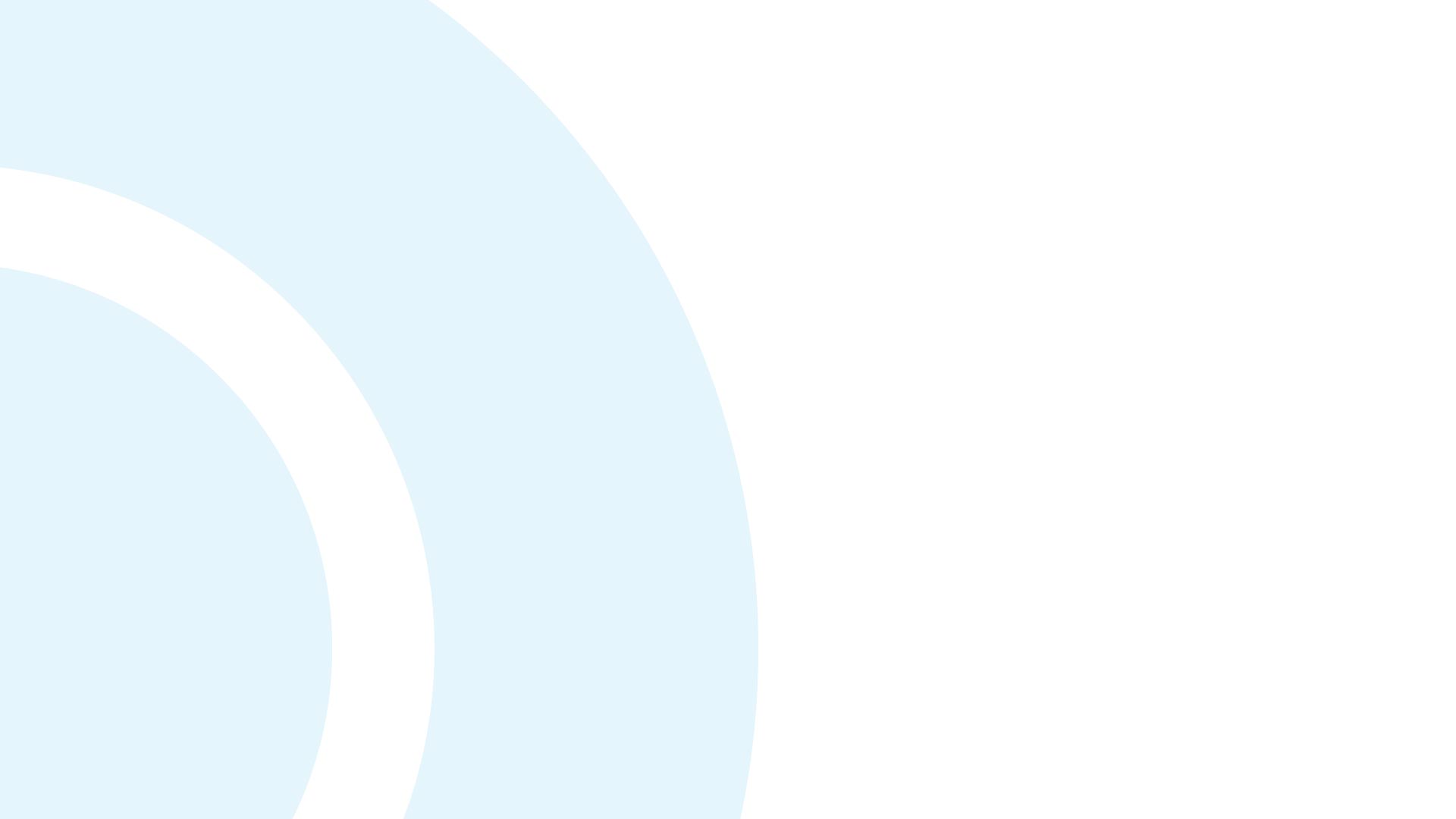 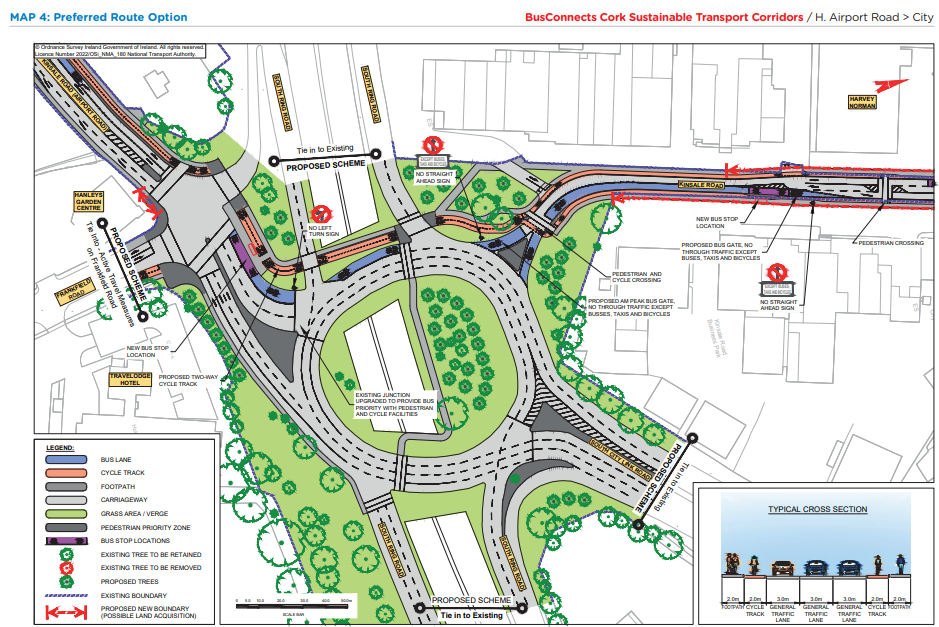 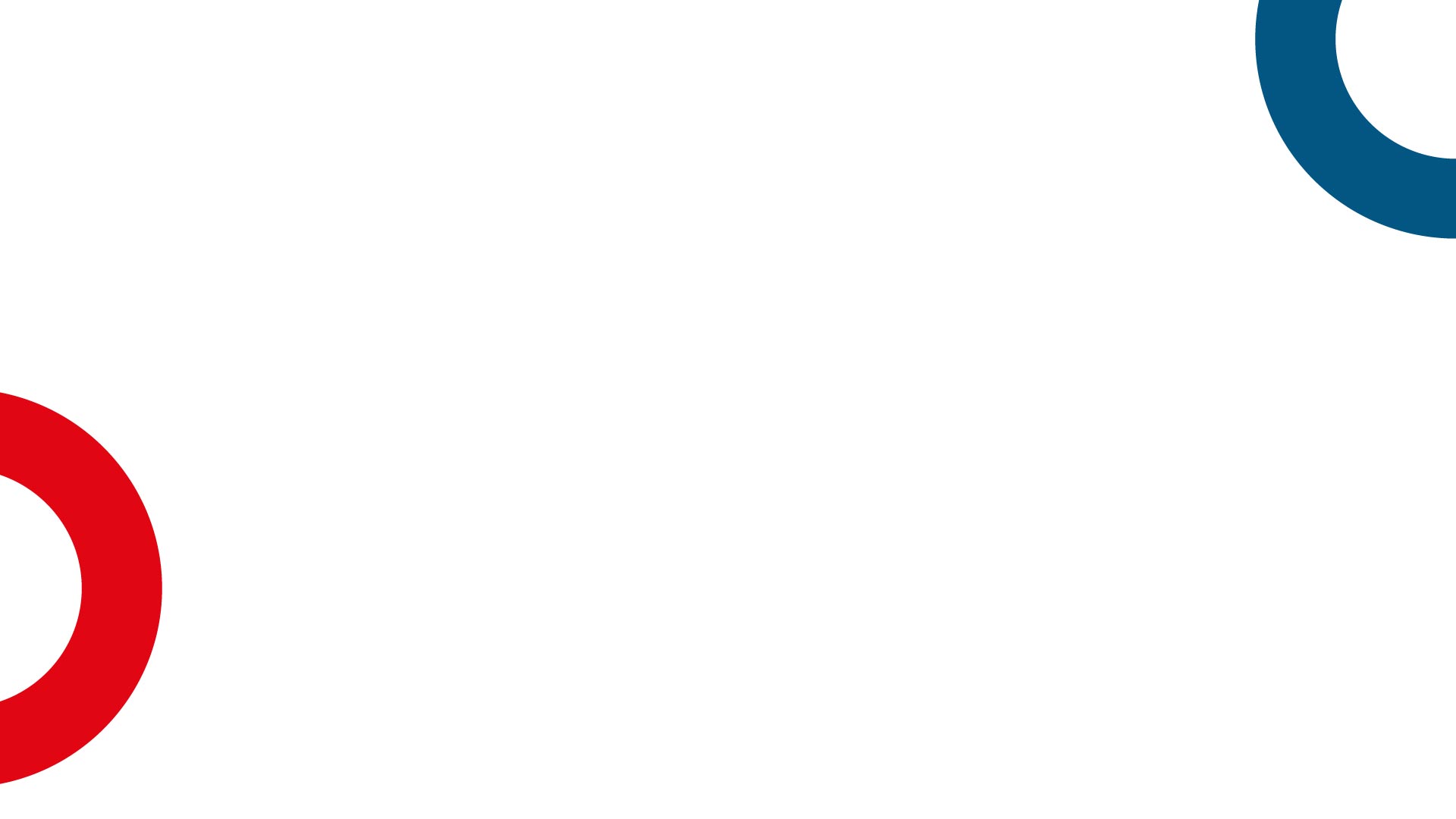 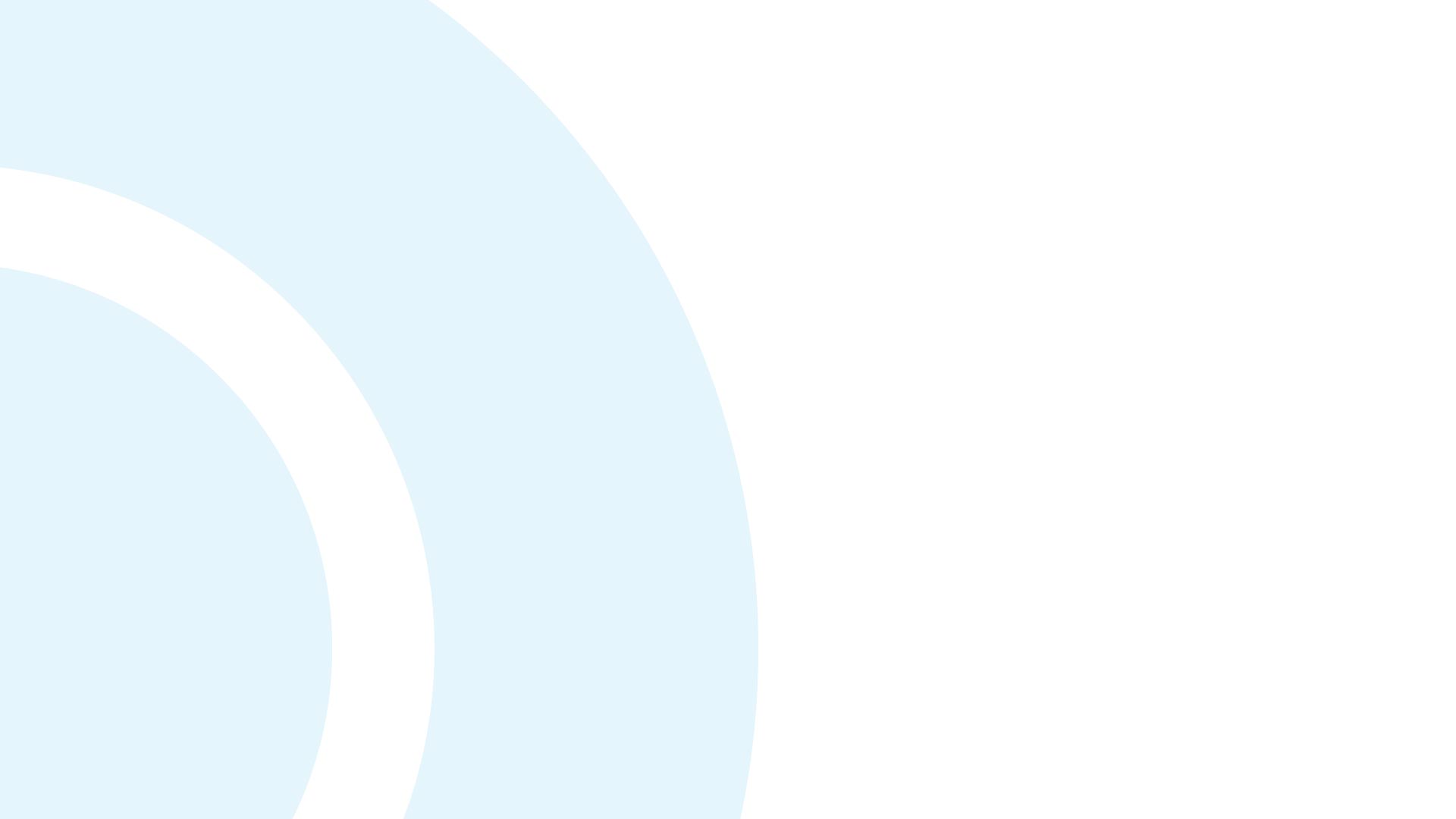 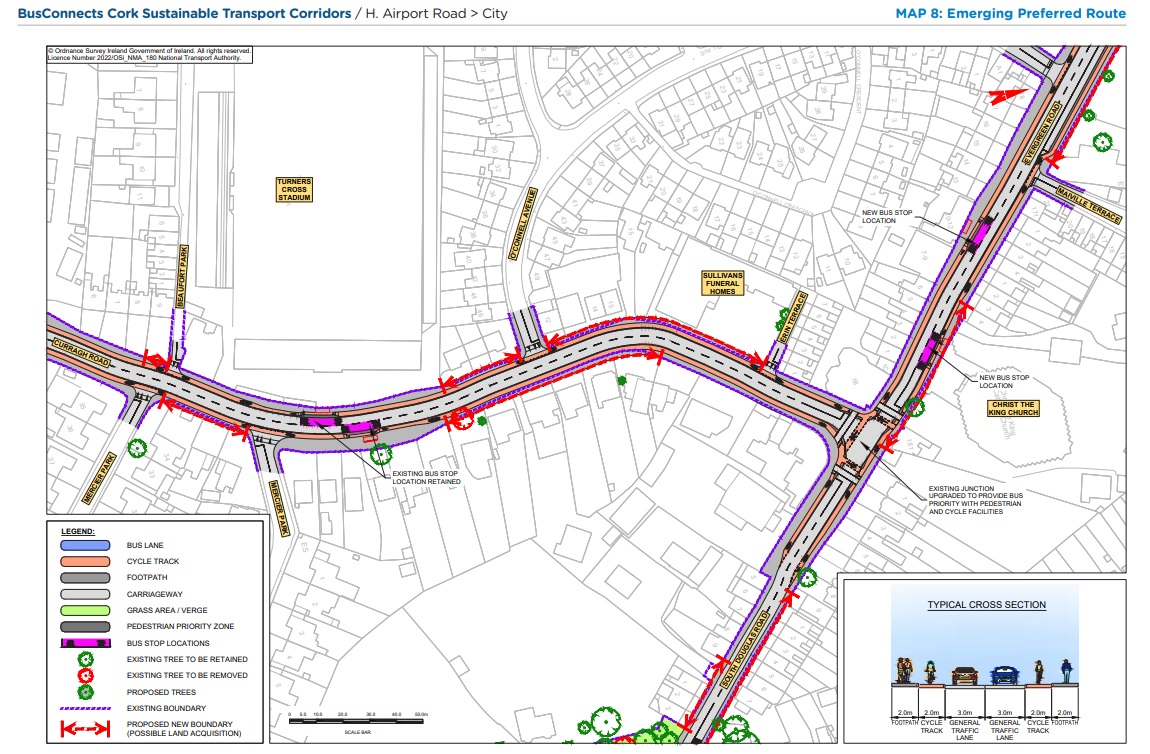 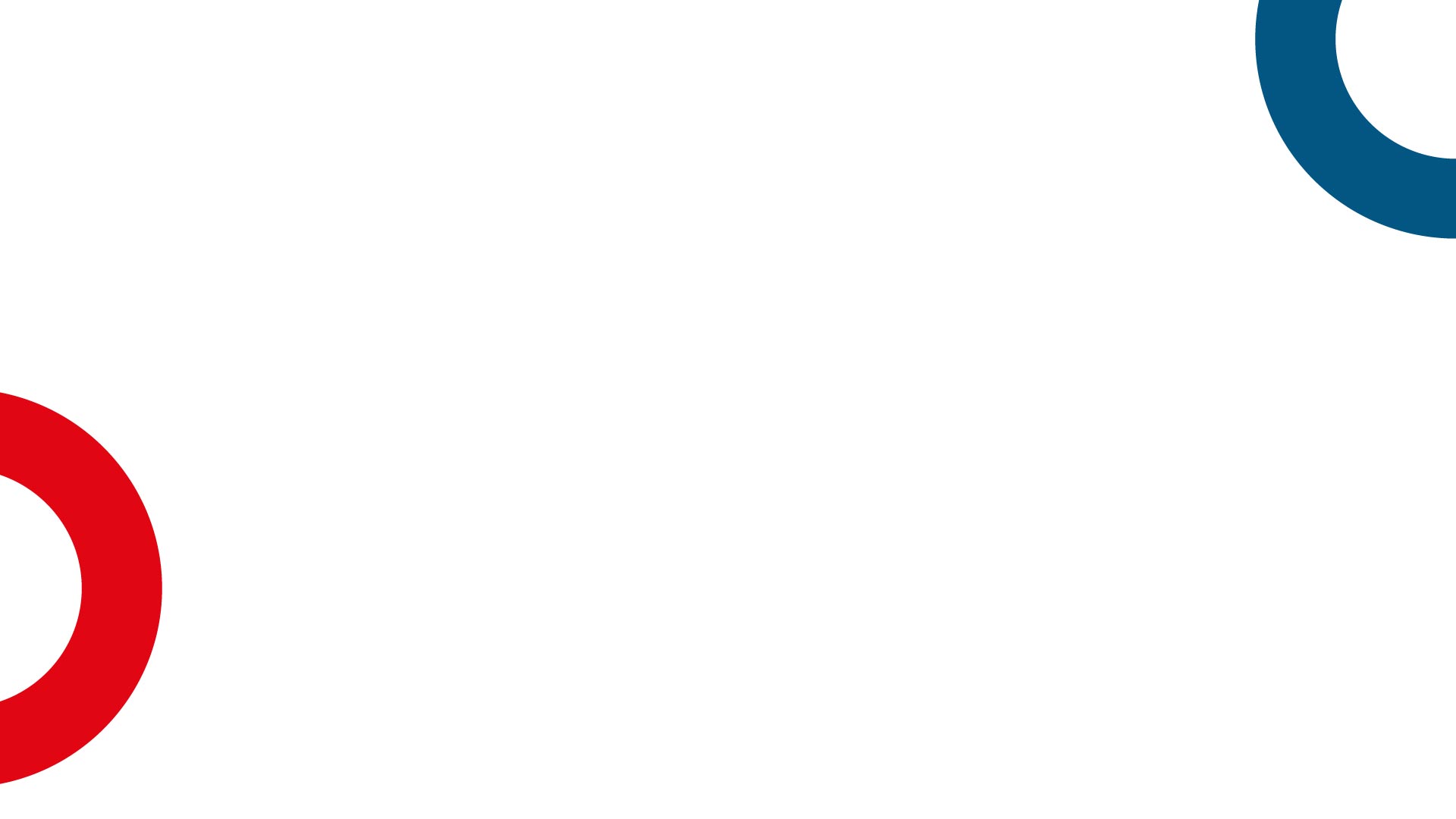 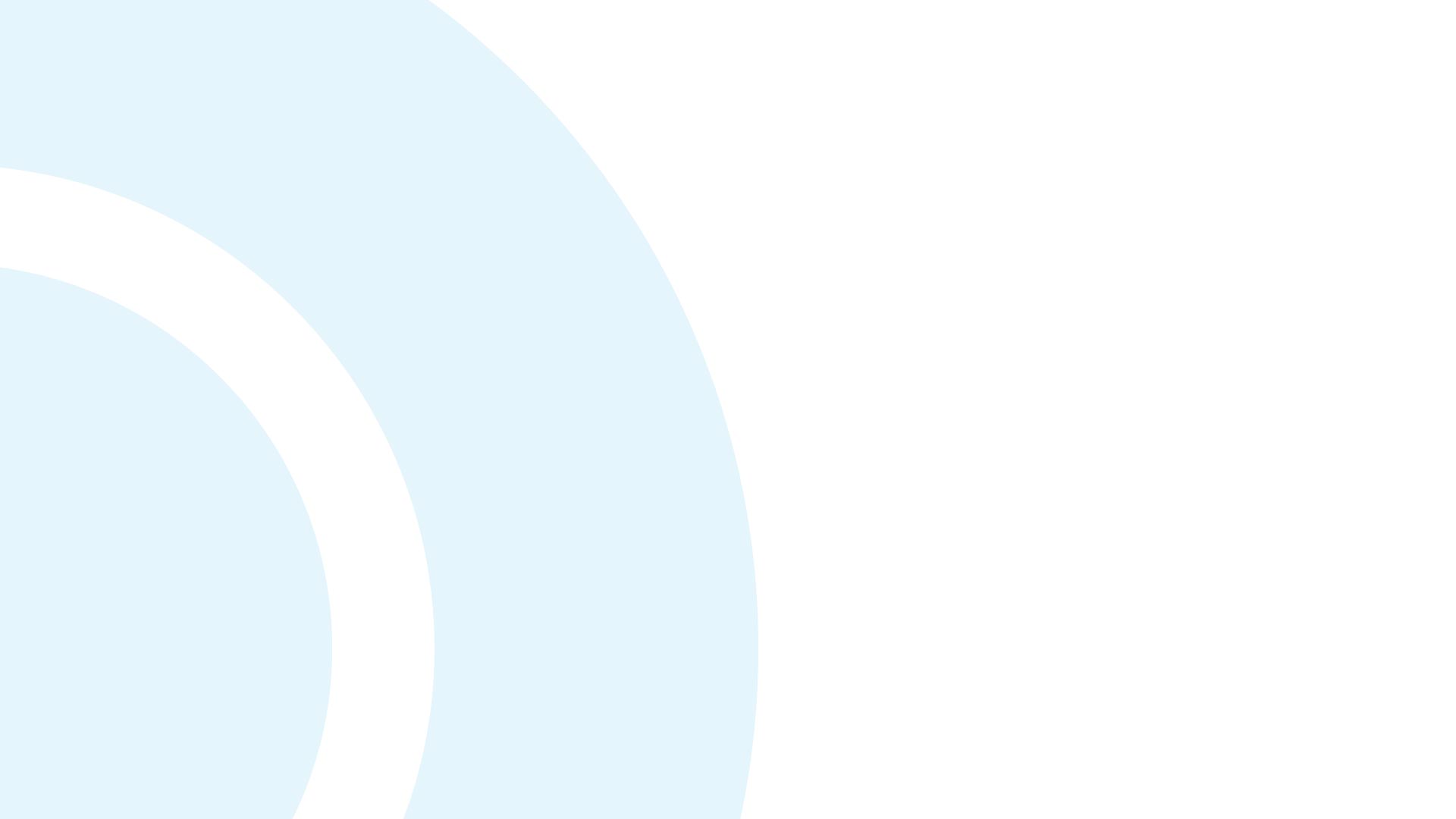 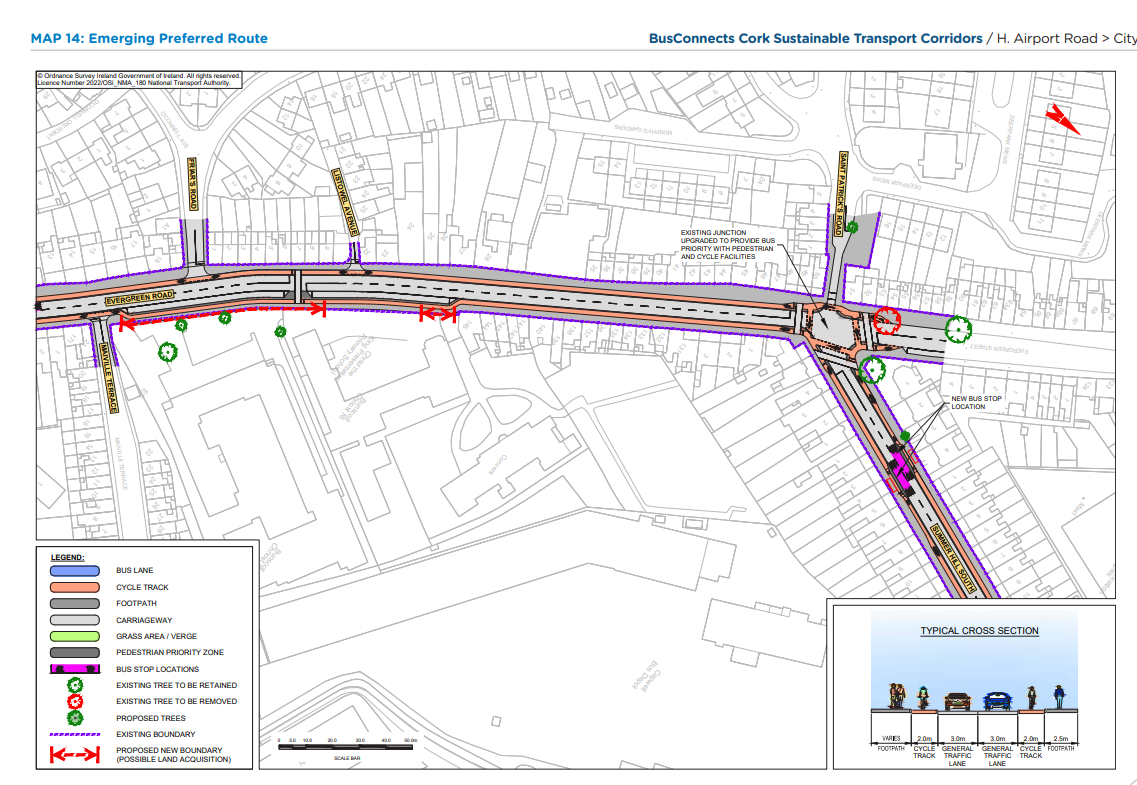 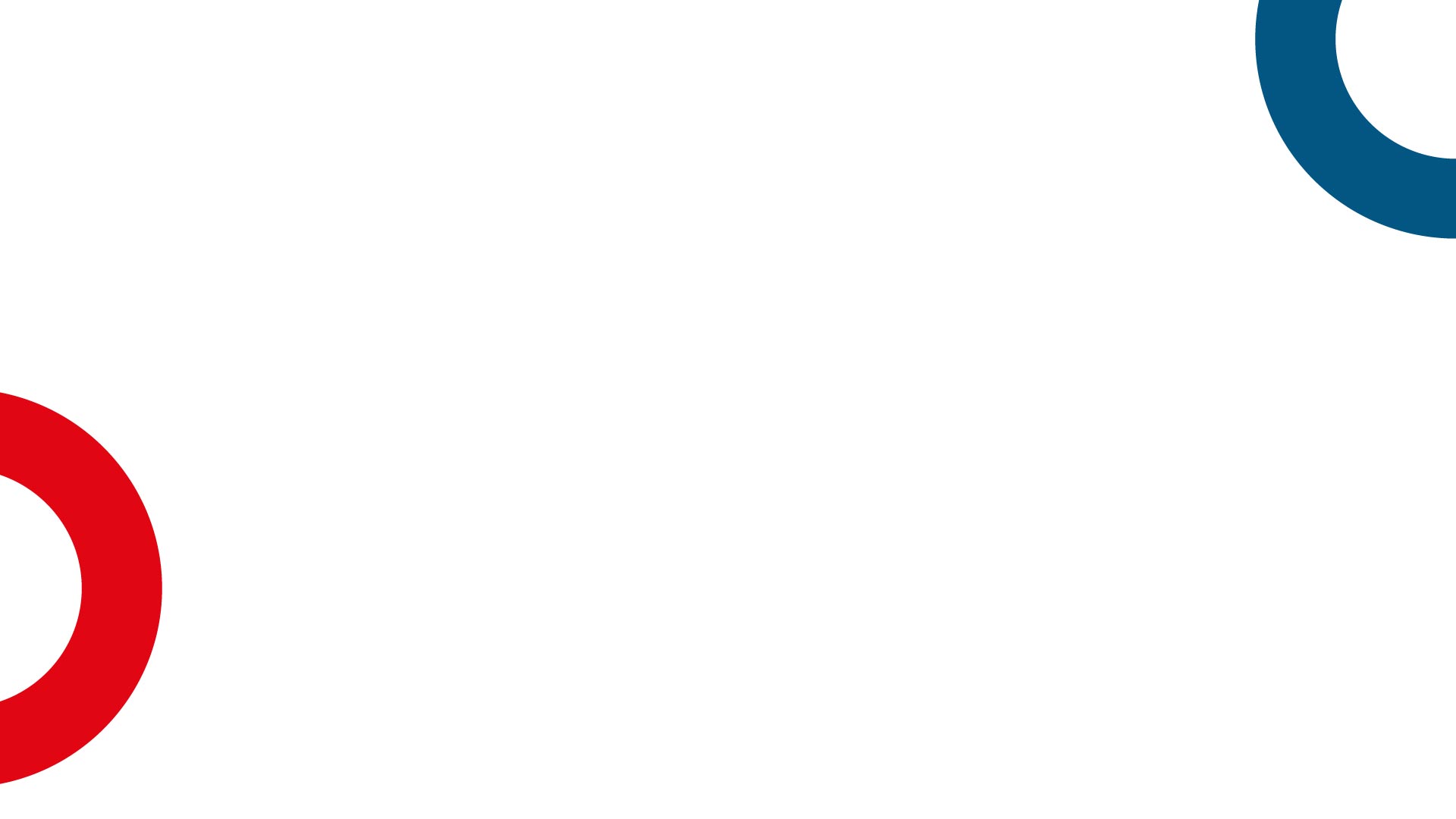 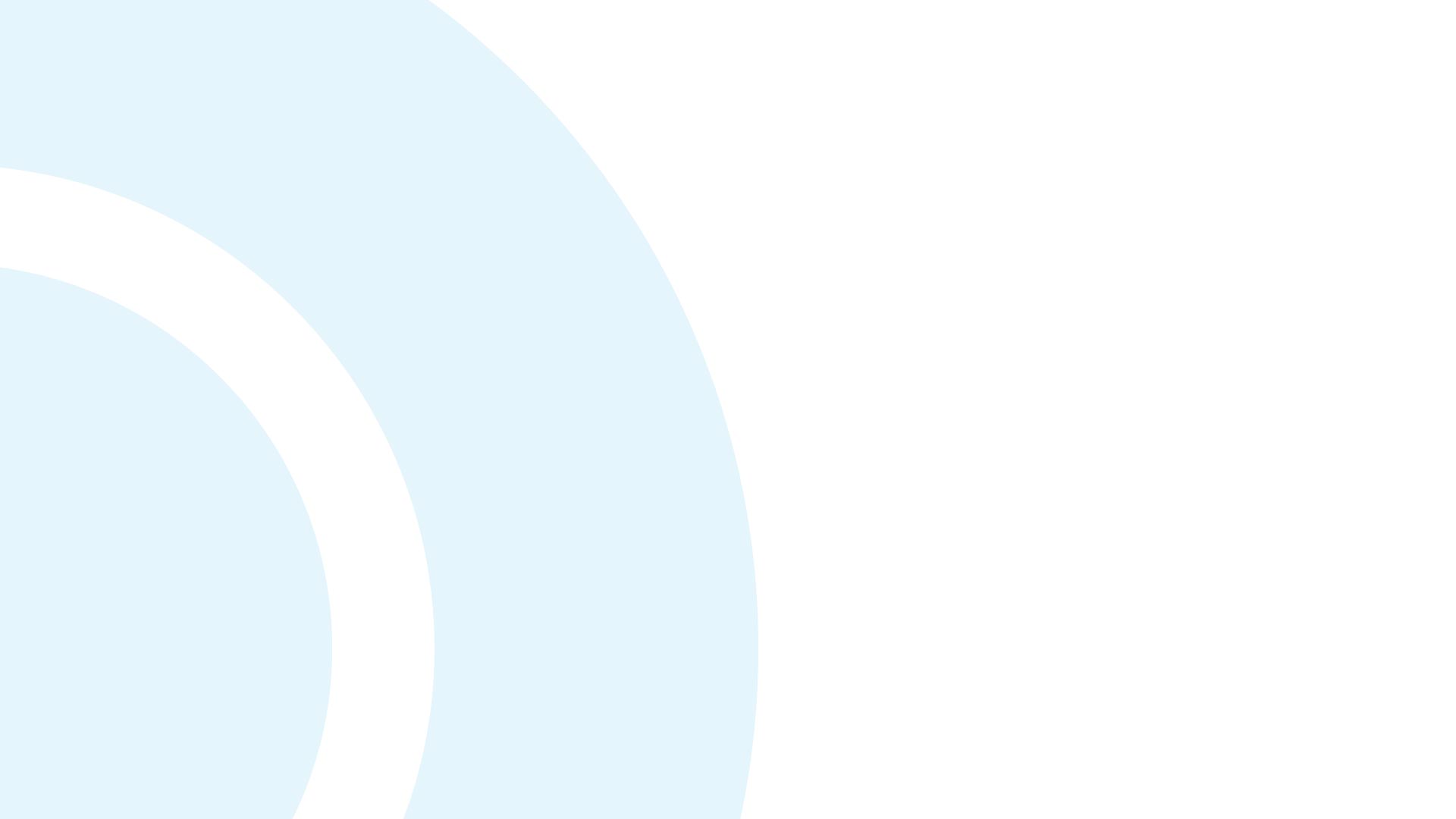 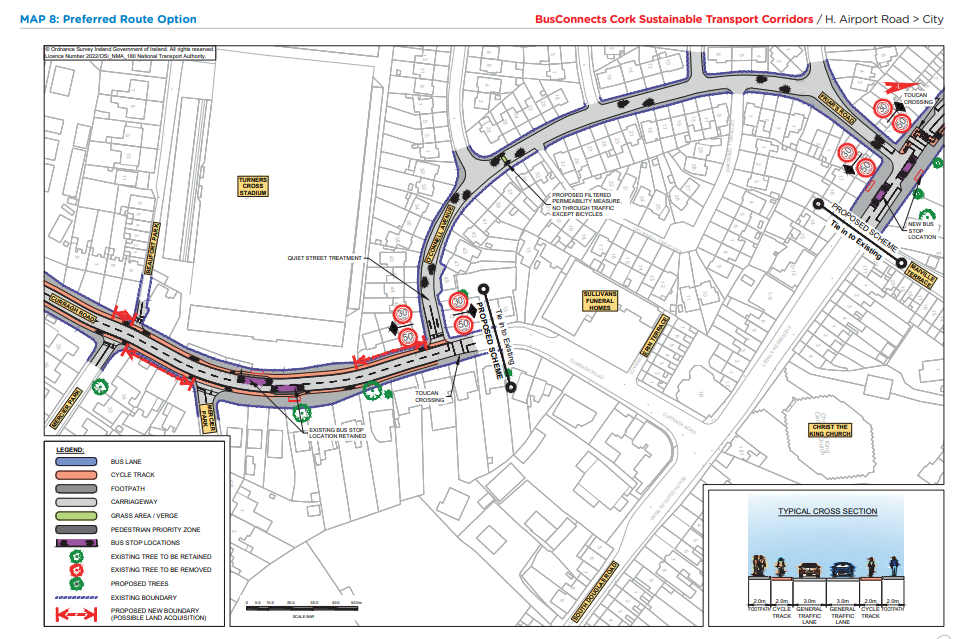 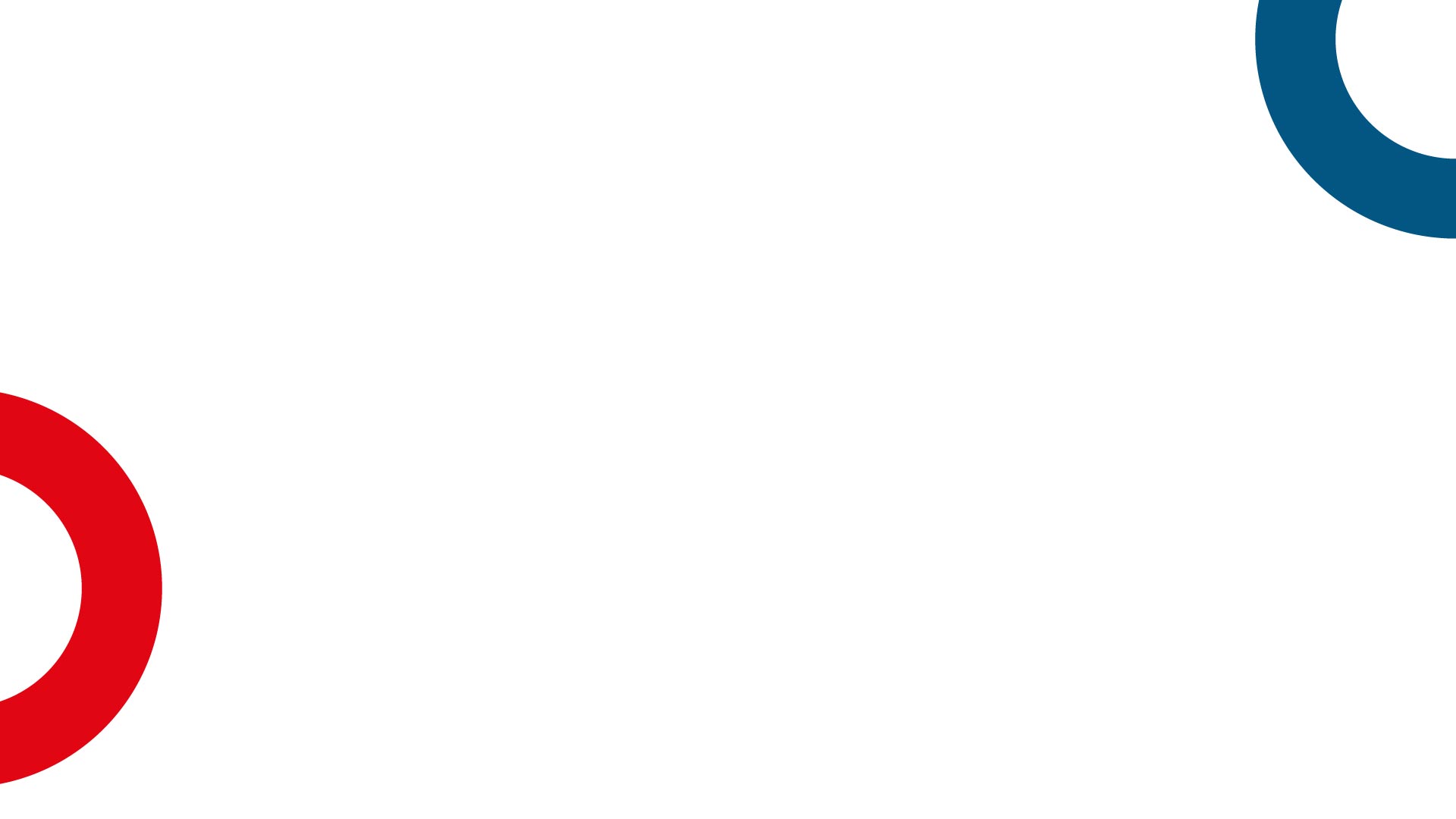 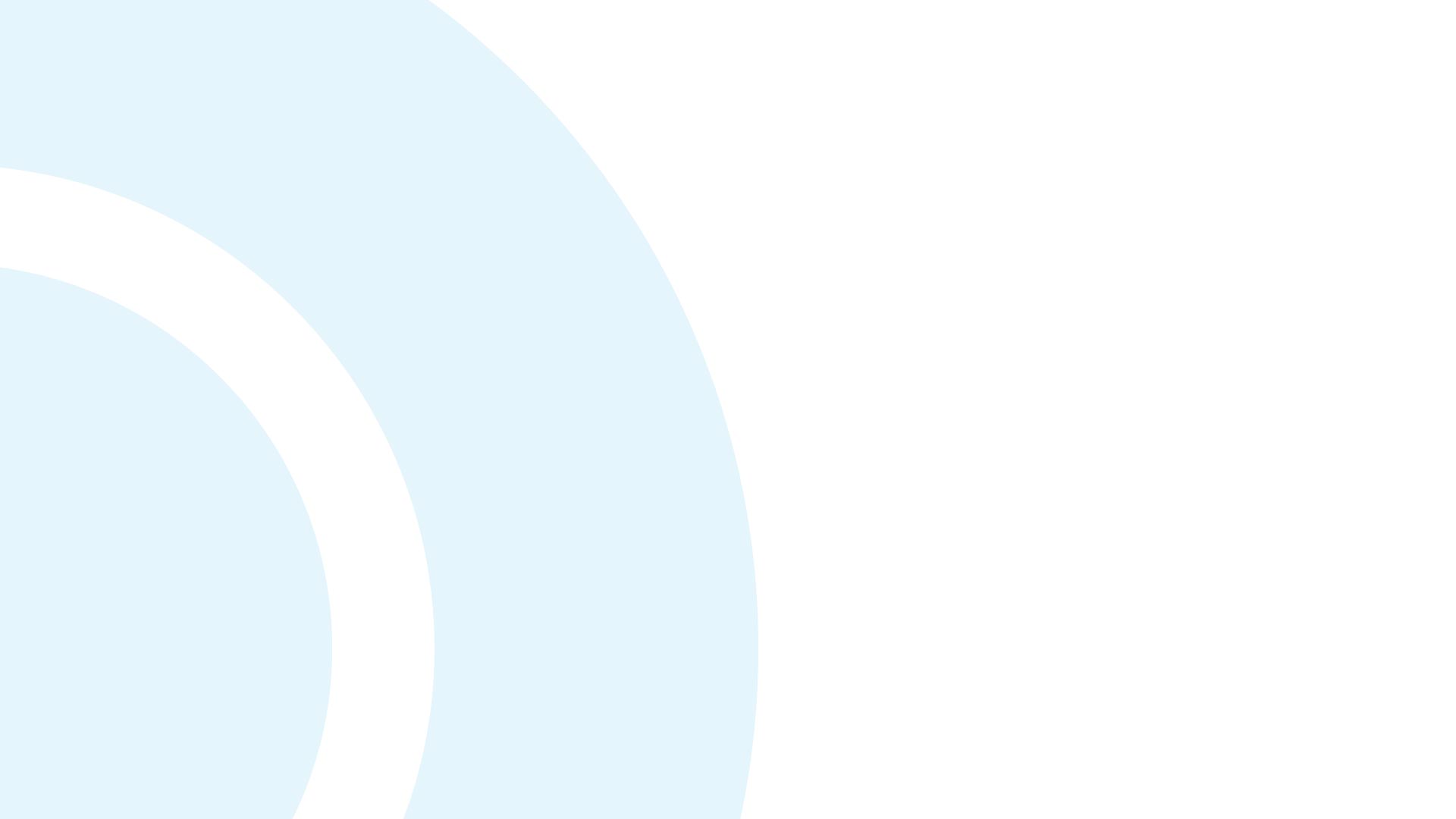 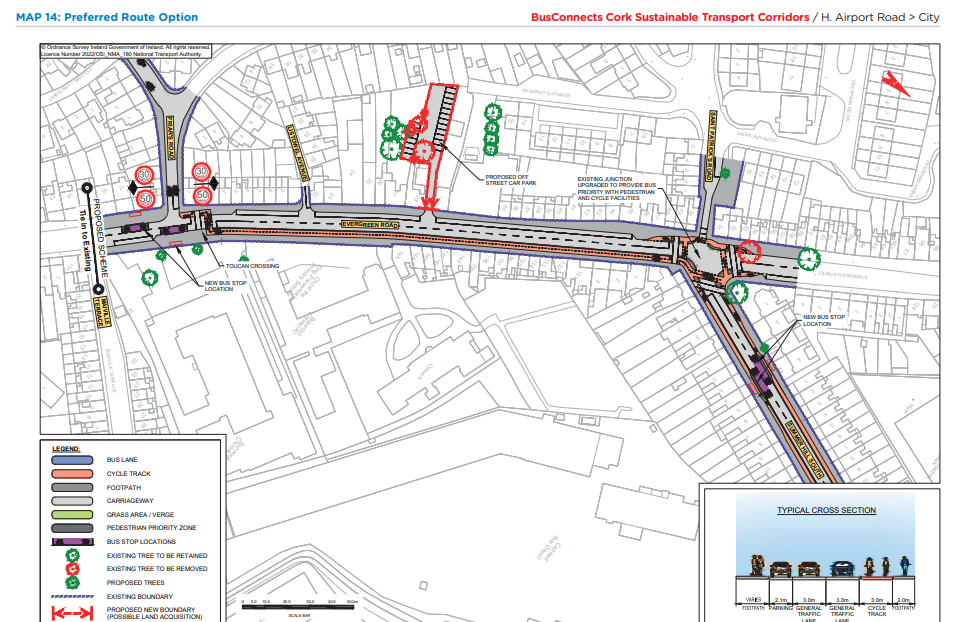 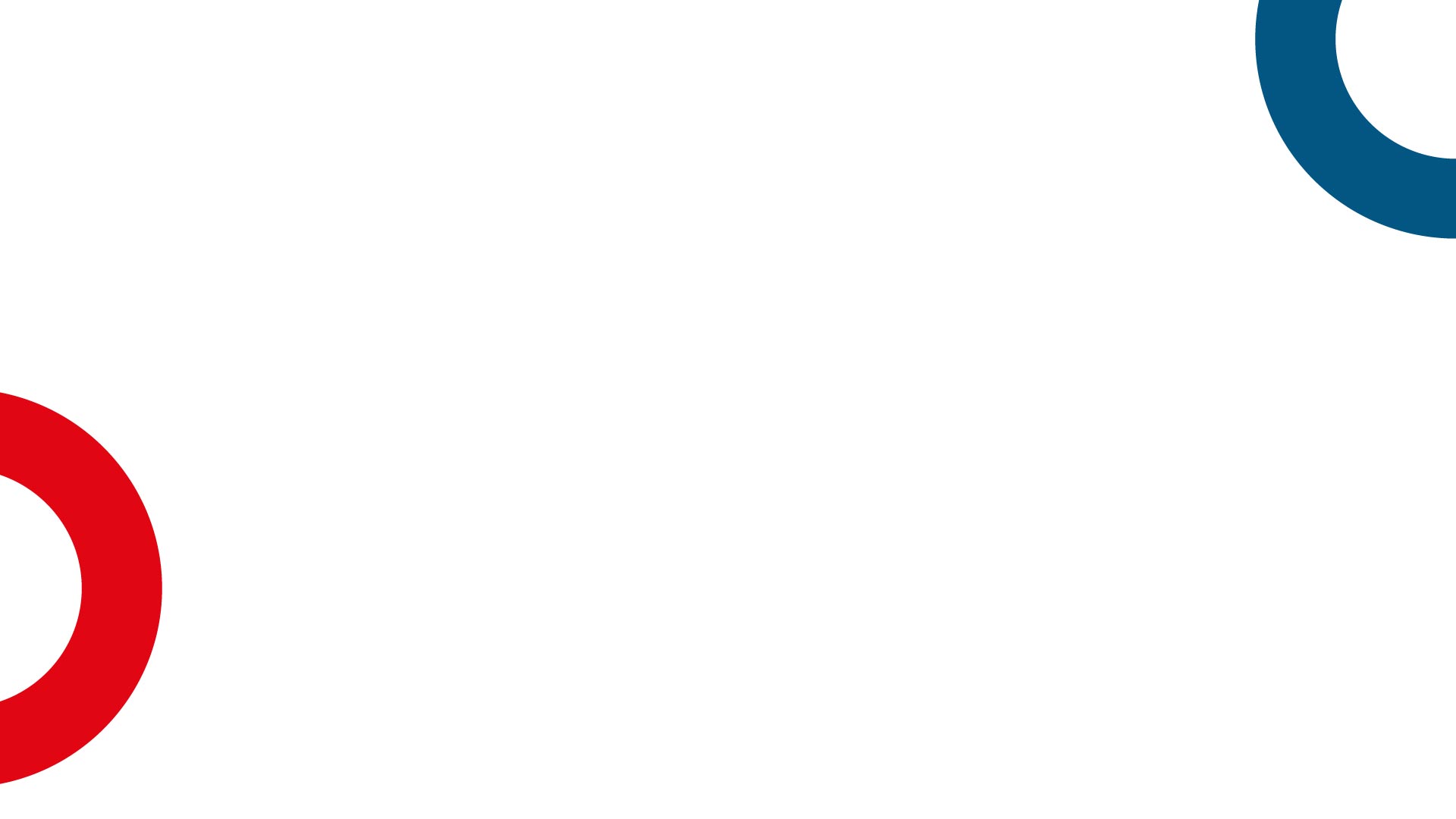 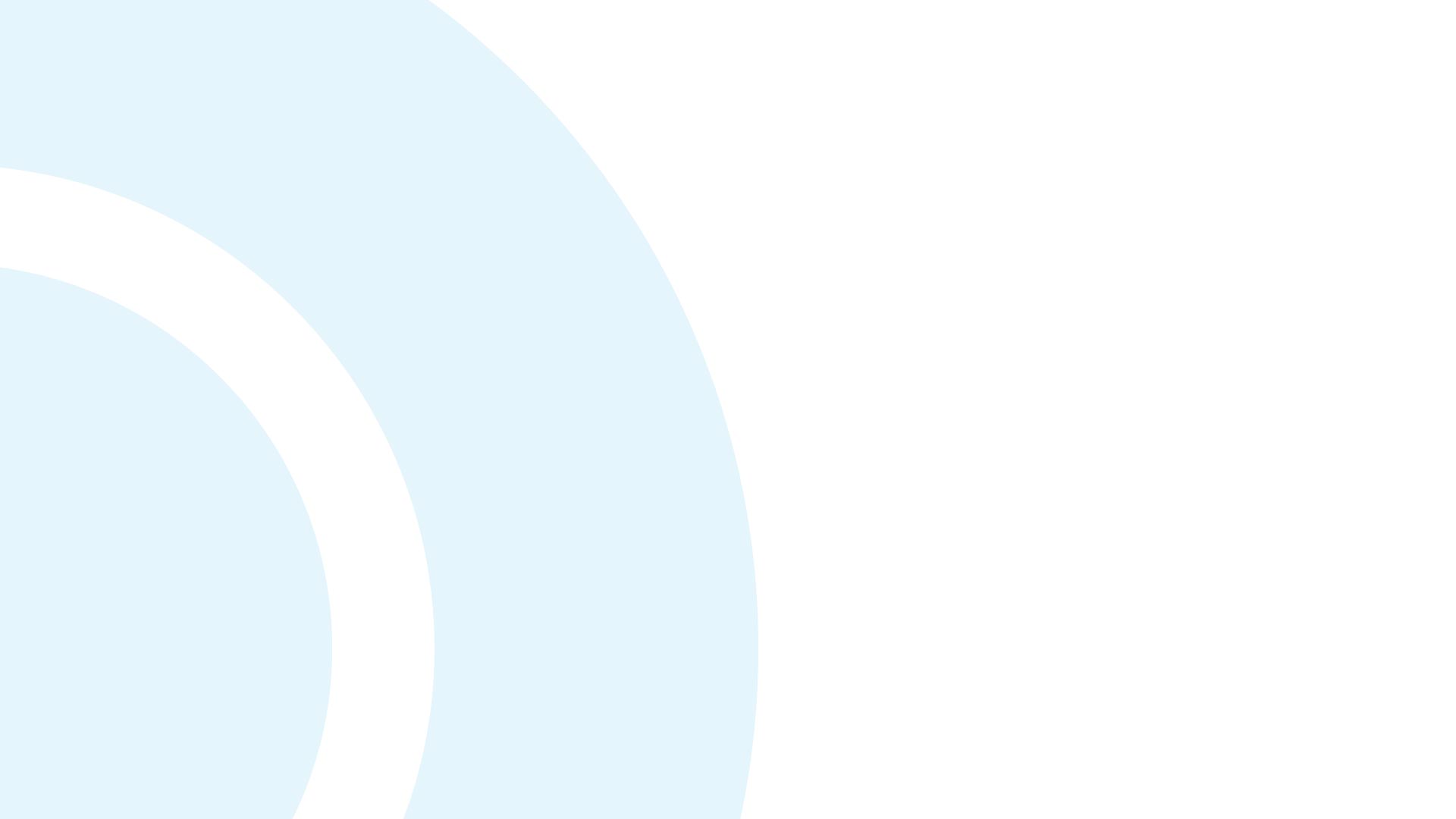 Overview 
of 
Sustainable Transport Corridor K:
Kinsale Road to Douglas Preferred Route Option
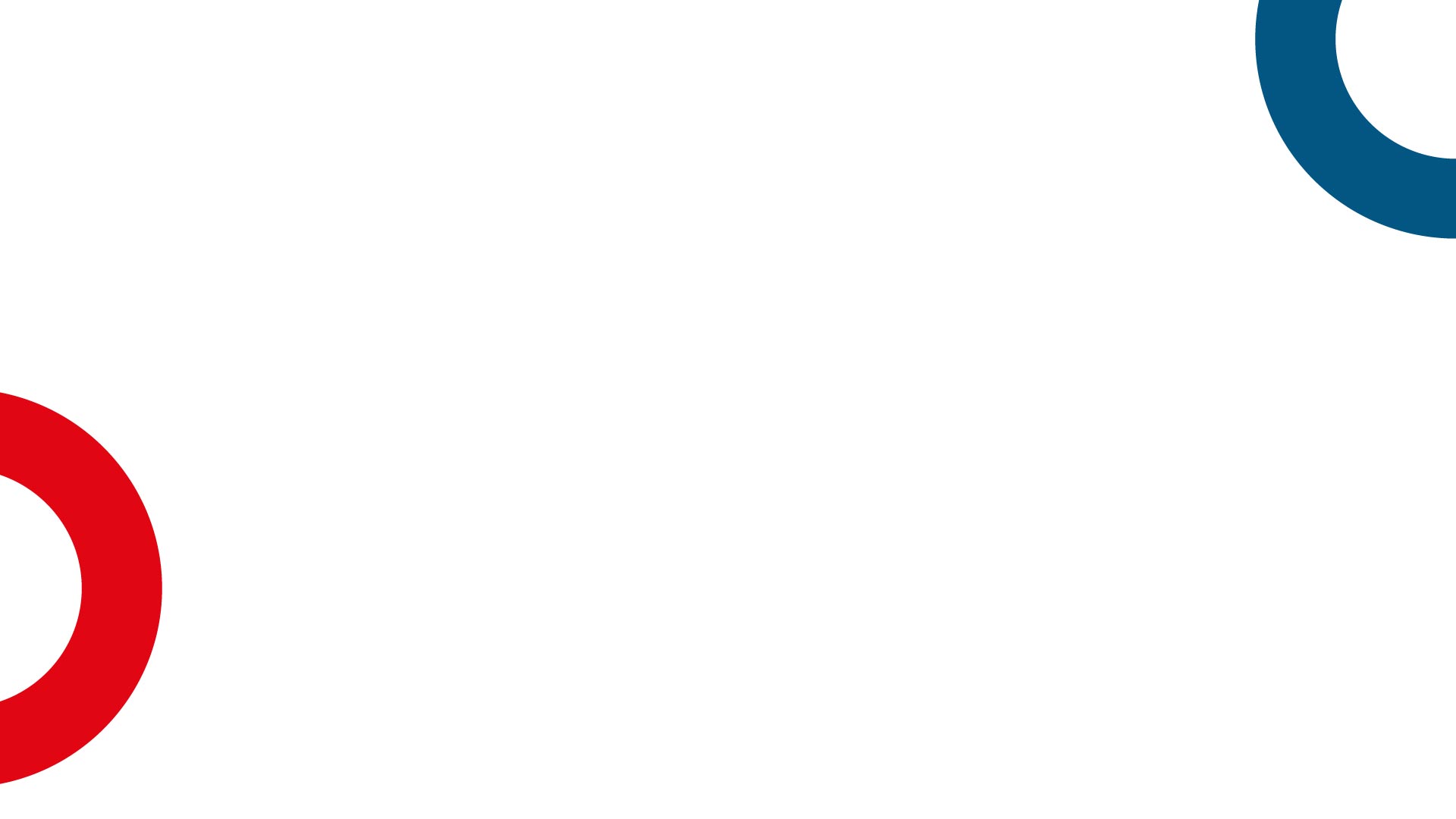 STC K - Kinsale Road to Douglas
Bridge over Ballybrack Woods/Mangala Valley no longer included in the BusConnects proposals.

Well Road Cycle Route no longer included in the BusConnects proposals.

Ballycurreen Road / Grange Road / Donnybrook Hill:  Increased use of signal controlled priority has reduced the need for dedicated bus lanes and road widening on Ballycurreen Road, Grange Road and Donnybrook Hill.
 
An additional pedestrian crossing has been included on Ballycurreen Road close to the new western bus stops.
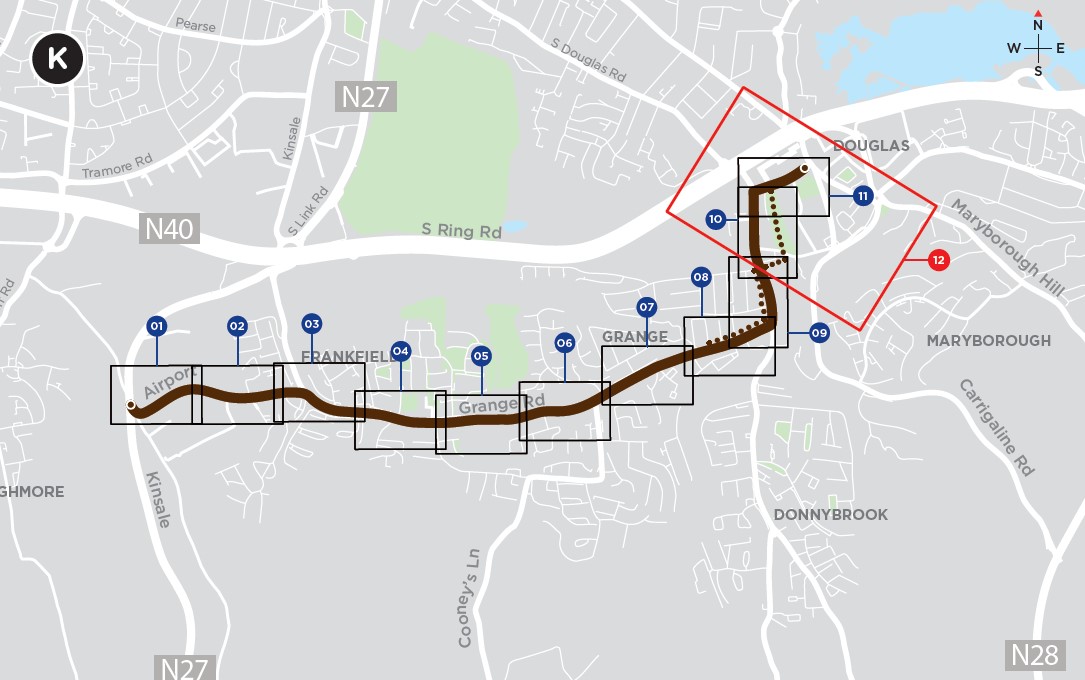 STC K - Kinsale Road to Douglas
An additional signalised crossing is proposed on Grange Road close to the Church of Incarnation to enhance connectivity to the Elmwood Medical Practice and the Grange Road/Tramore Valley Park Pedestrian and Cycle Link.
 
A new ‘pedestrian and cyclist only’ link is proposed to connect Donnybrook Hill with Westbrook Gardens and Ballybrack Greenway. A new signalised crossing is proposed on Donnybrook Hill close to the access junction for Inchvale Road.
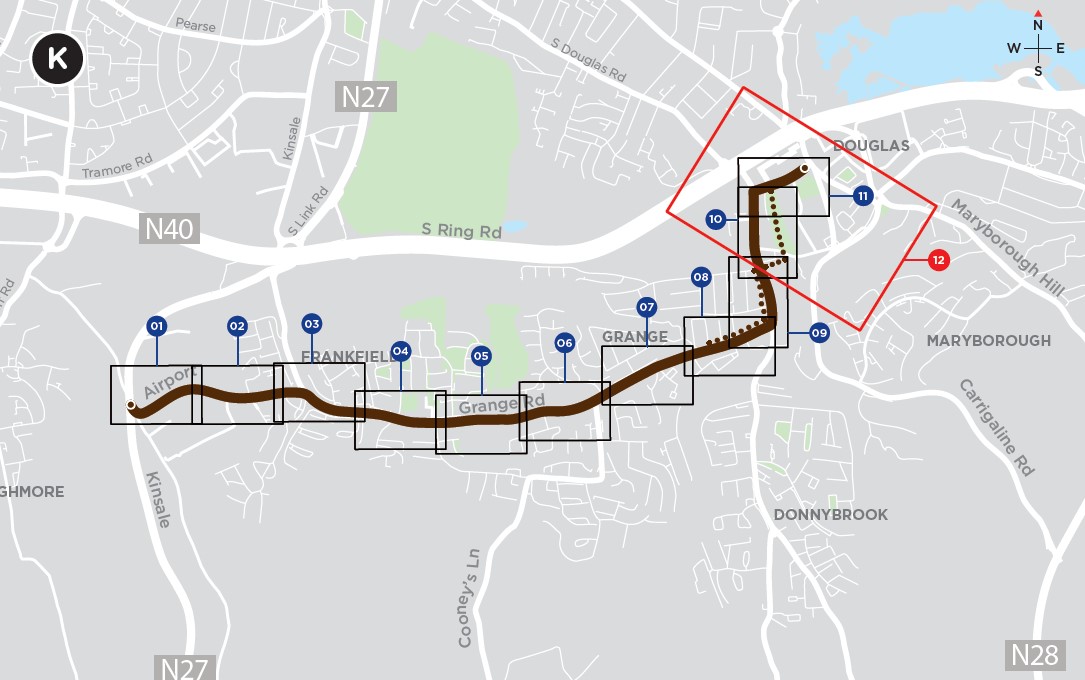 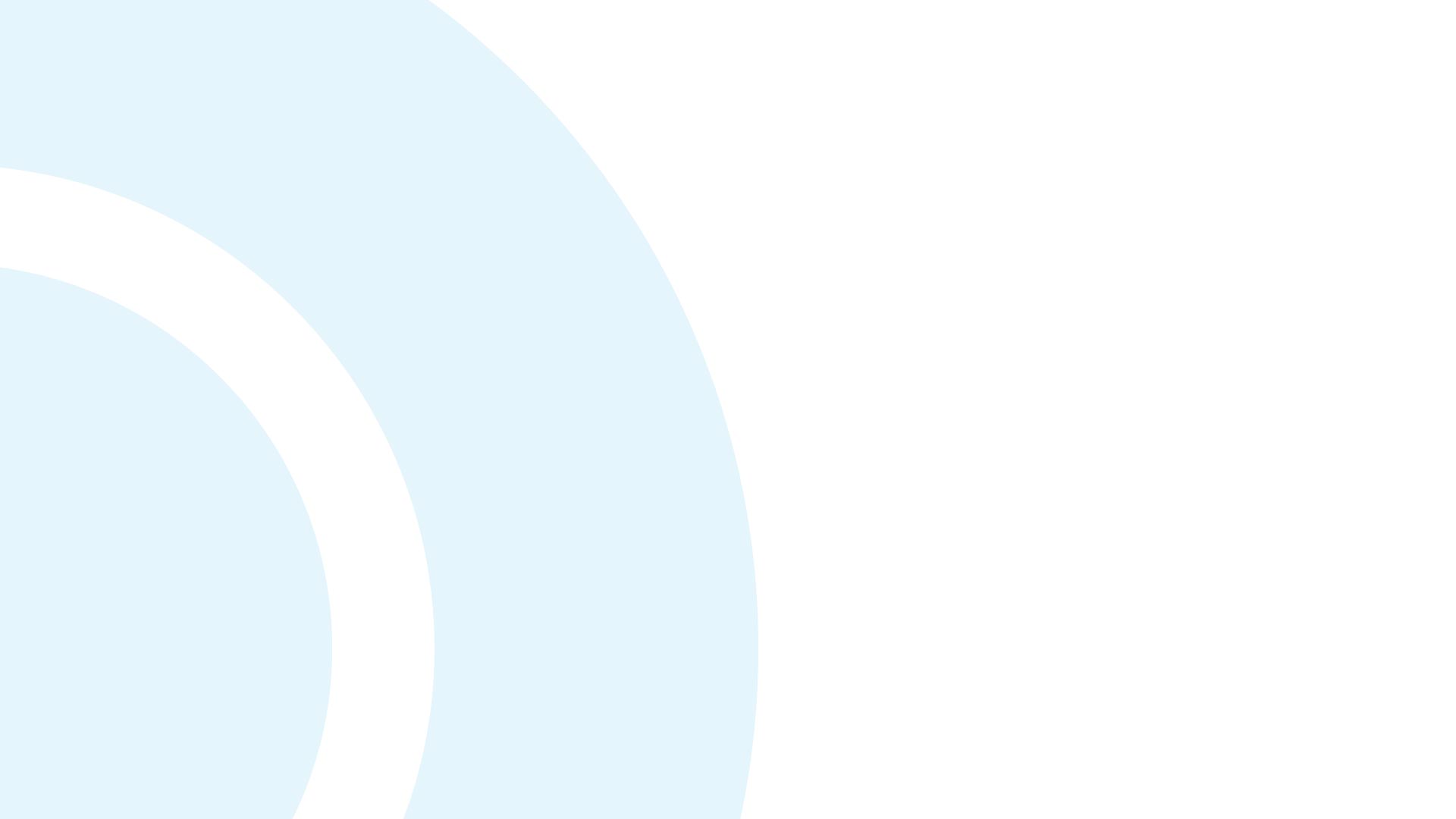 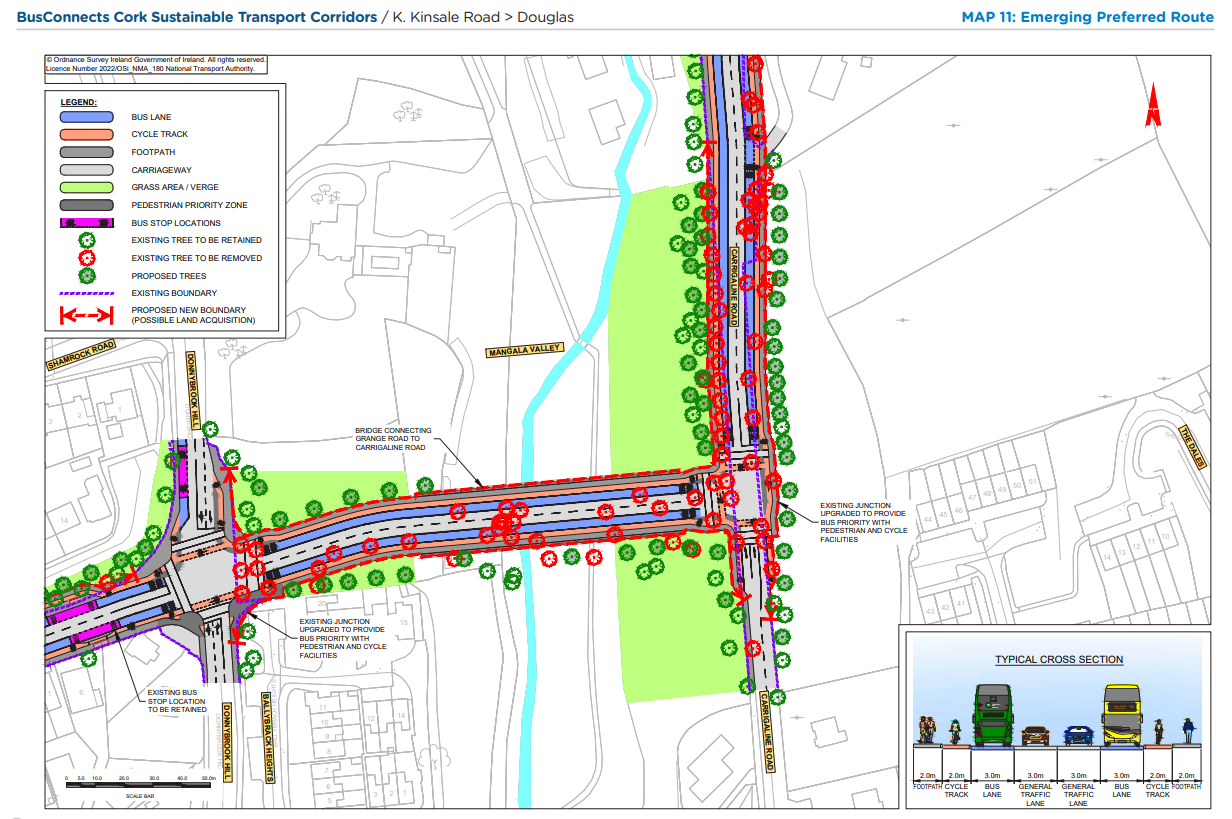 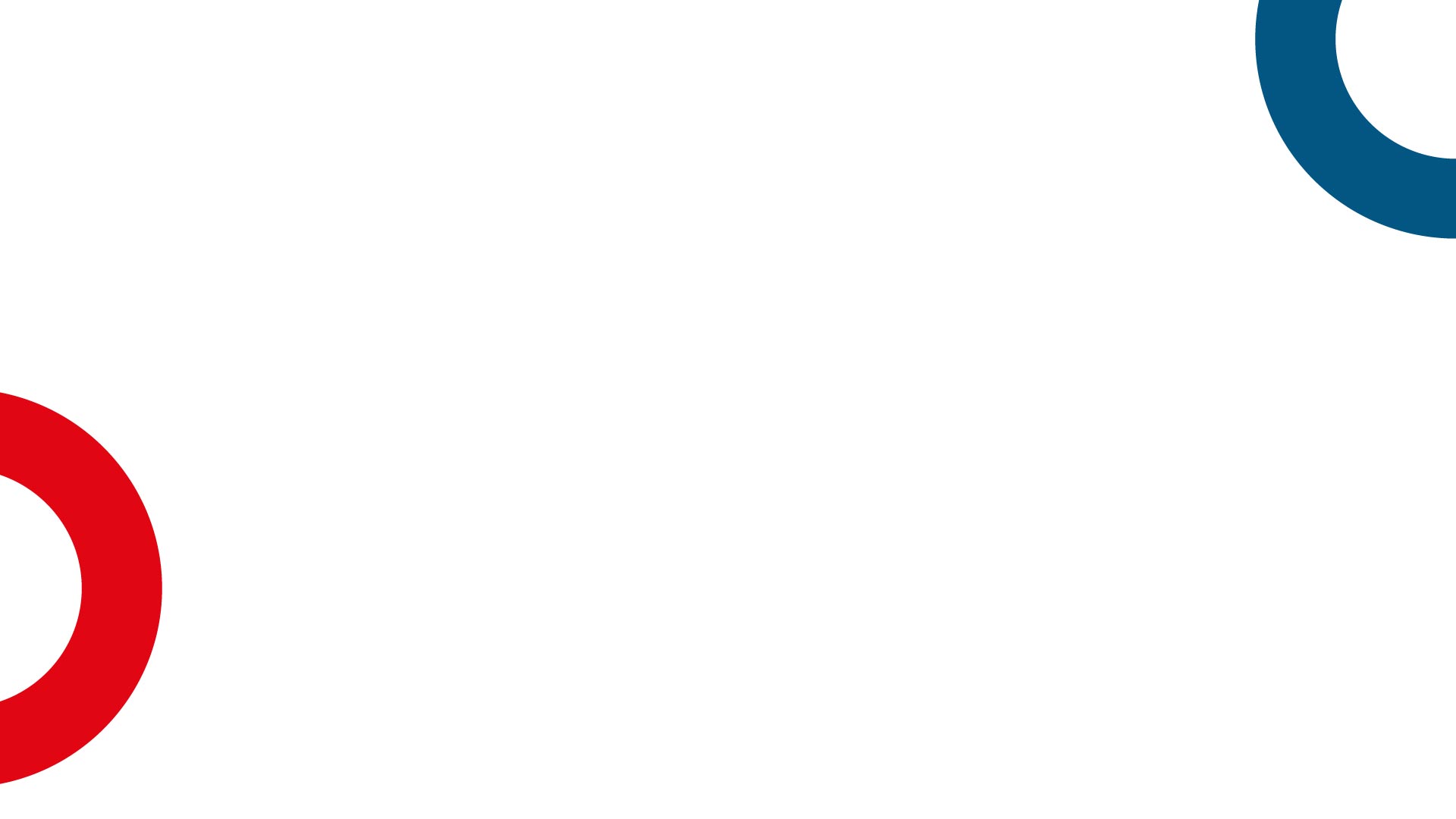 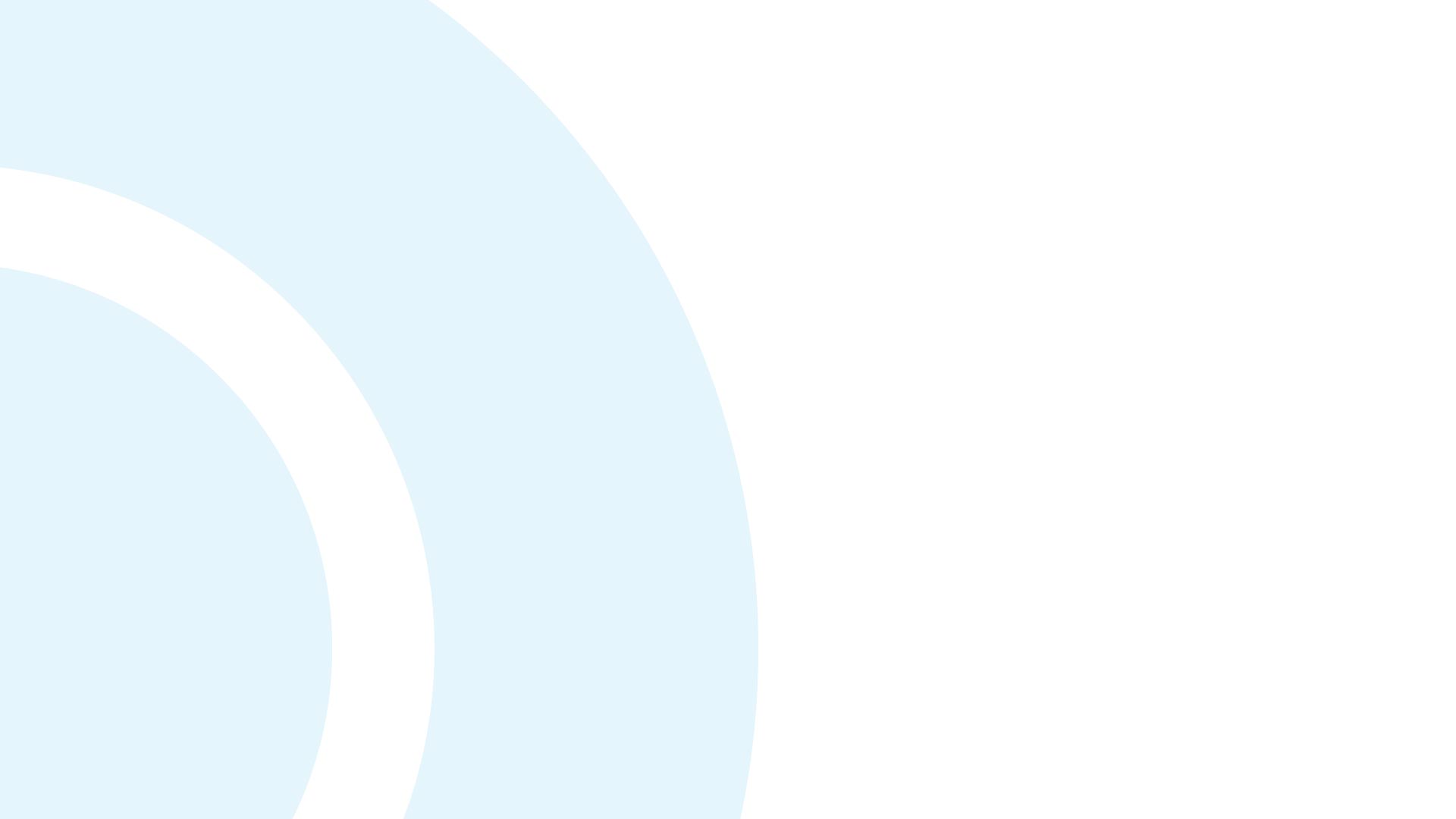 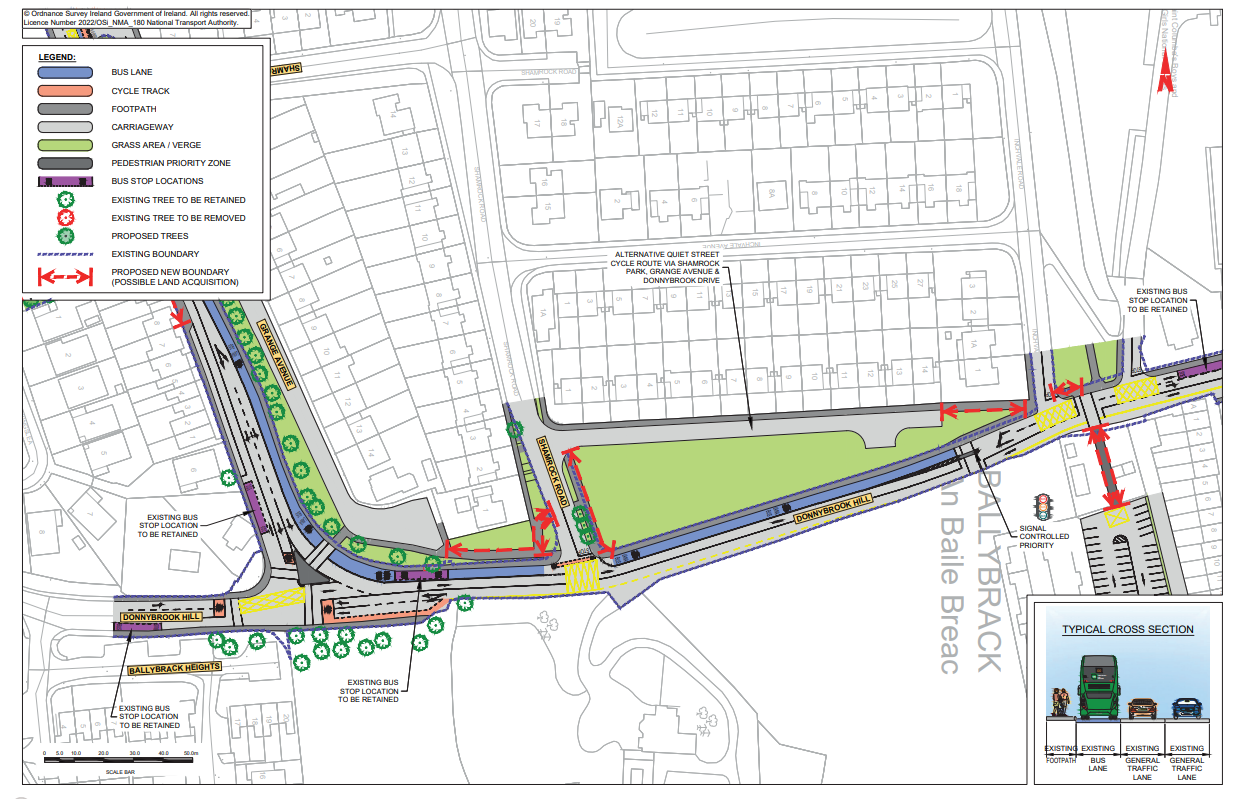 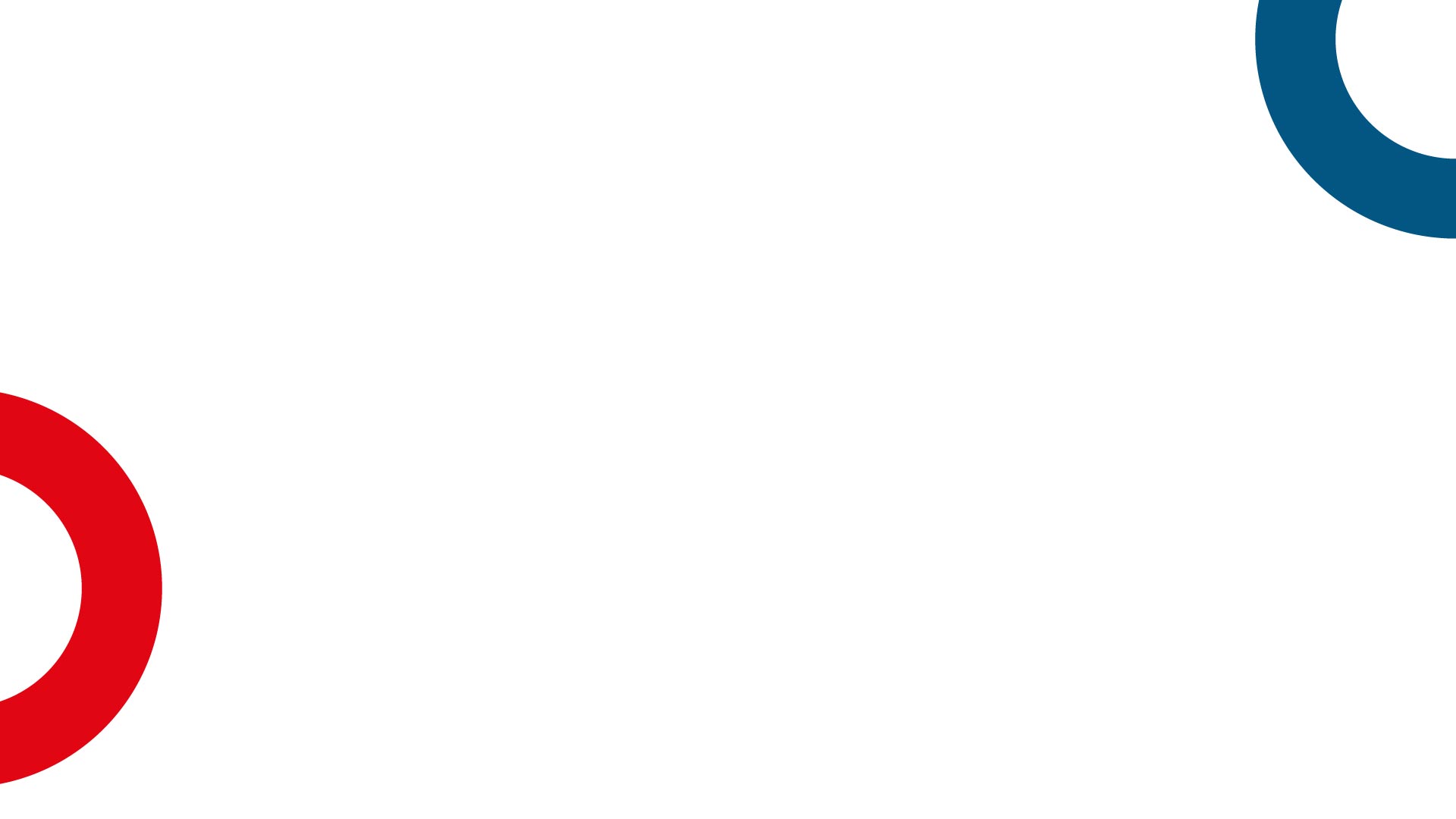 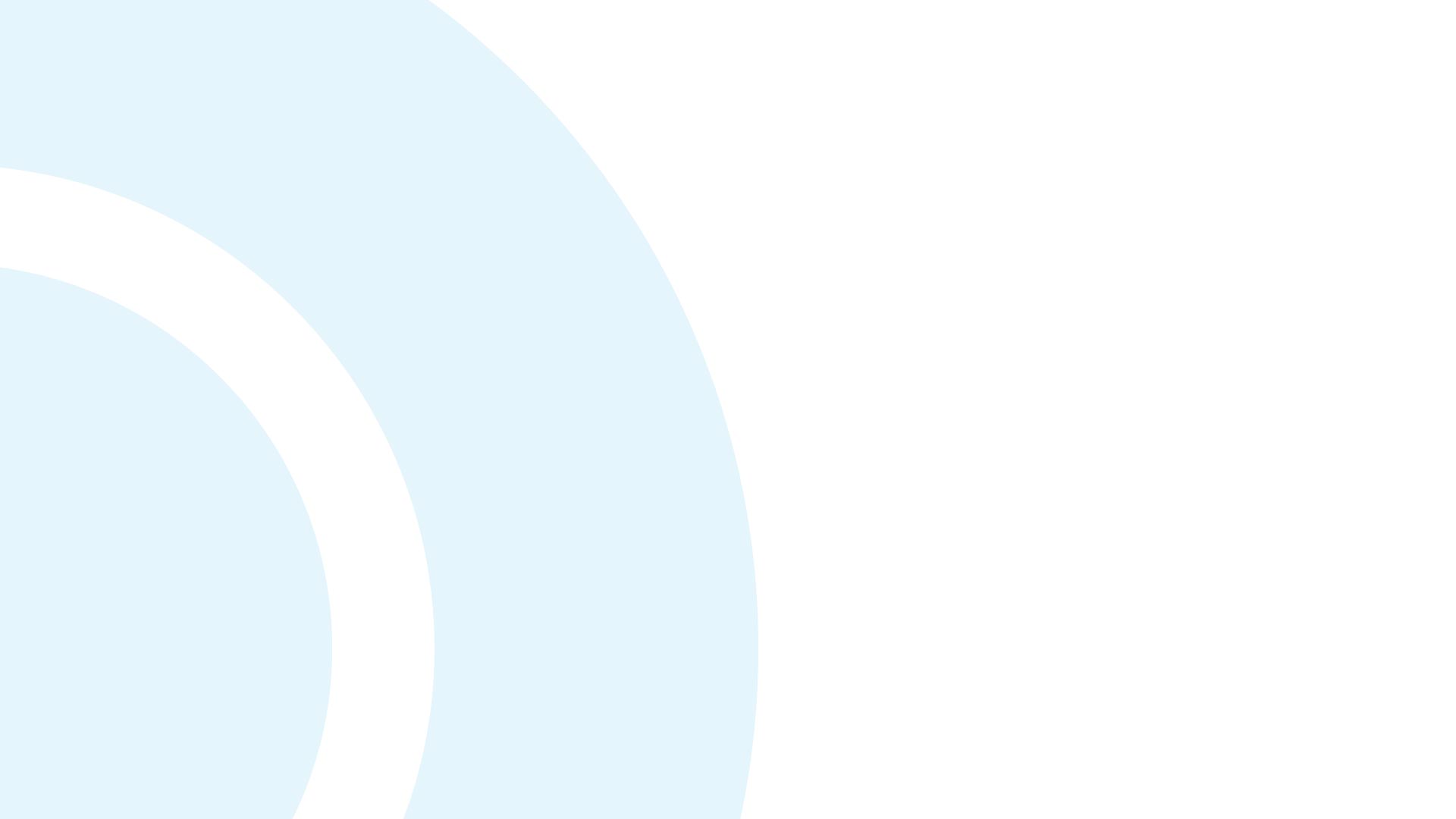 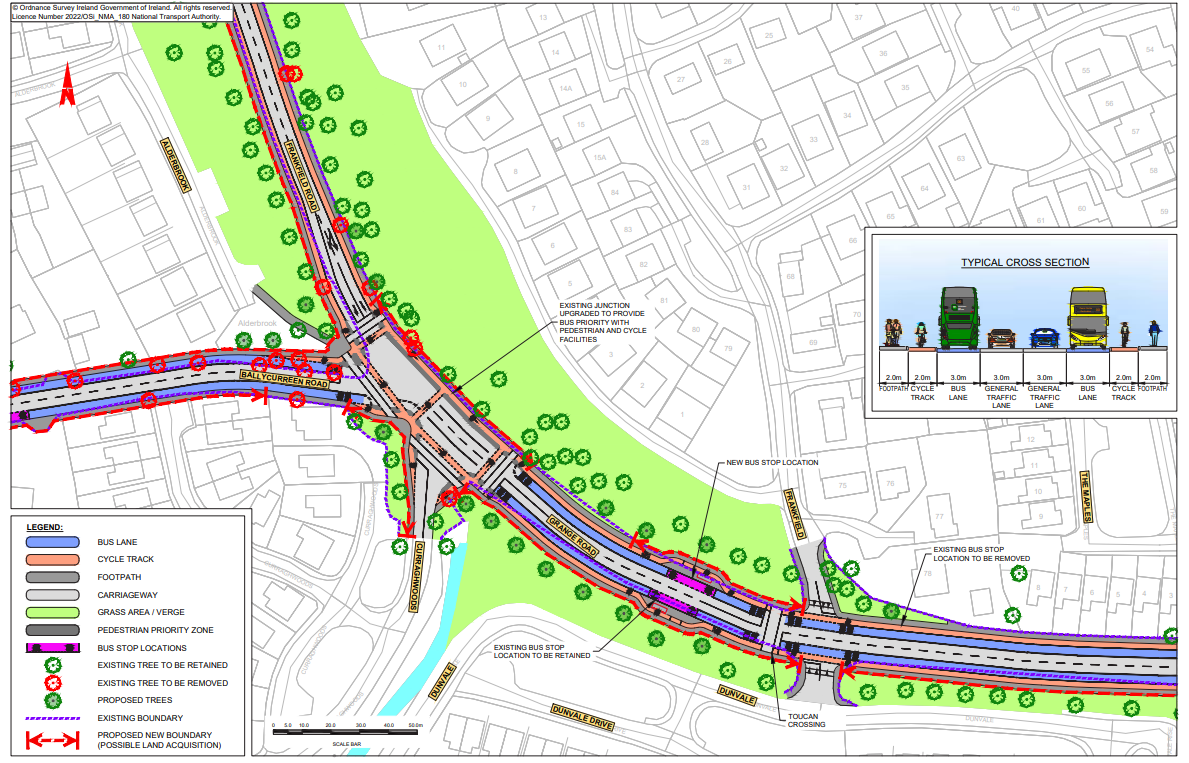 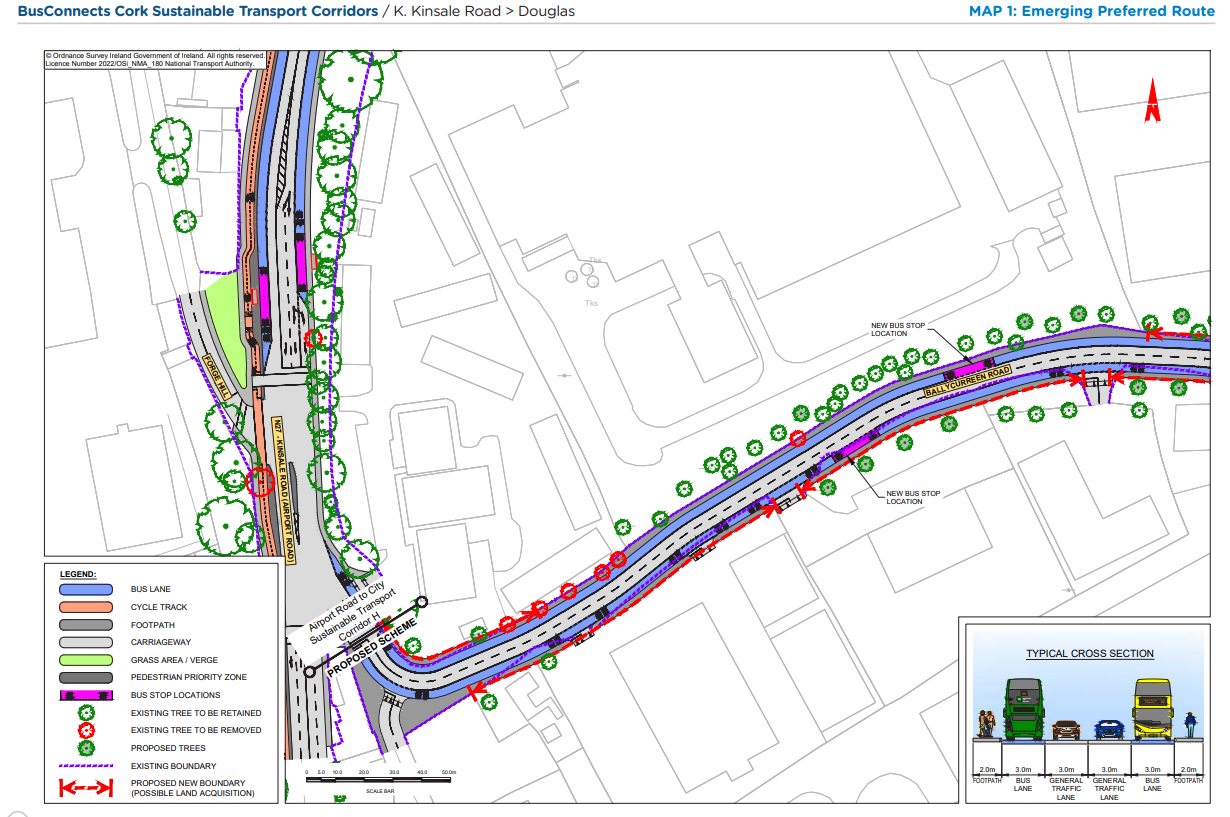 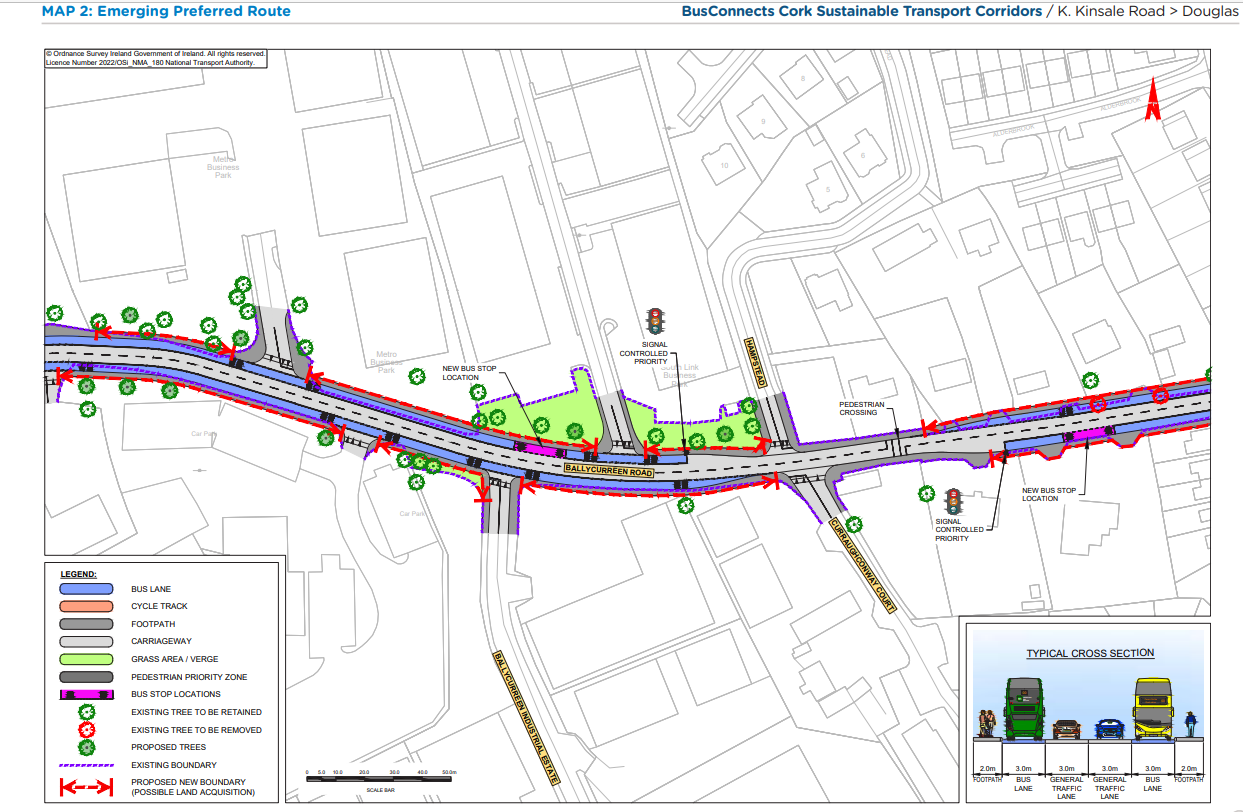 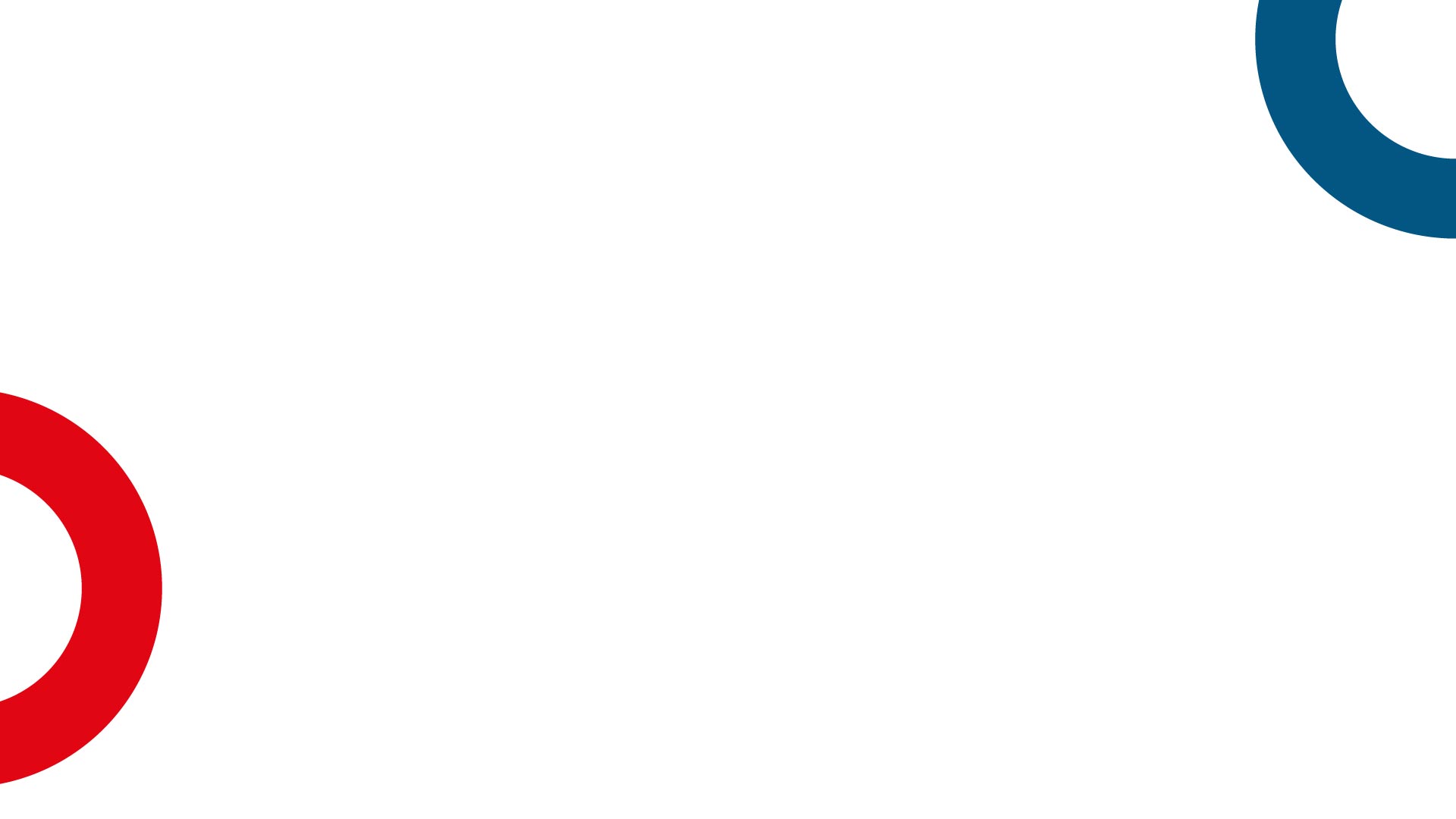 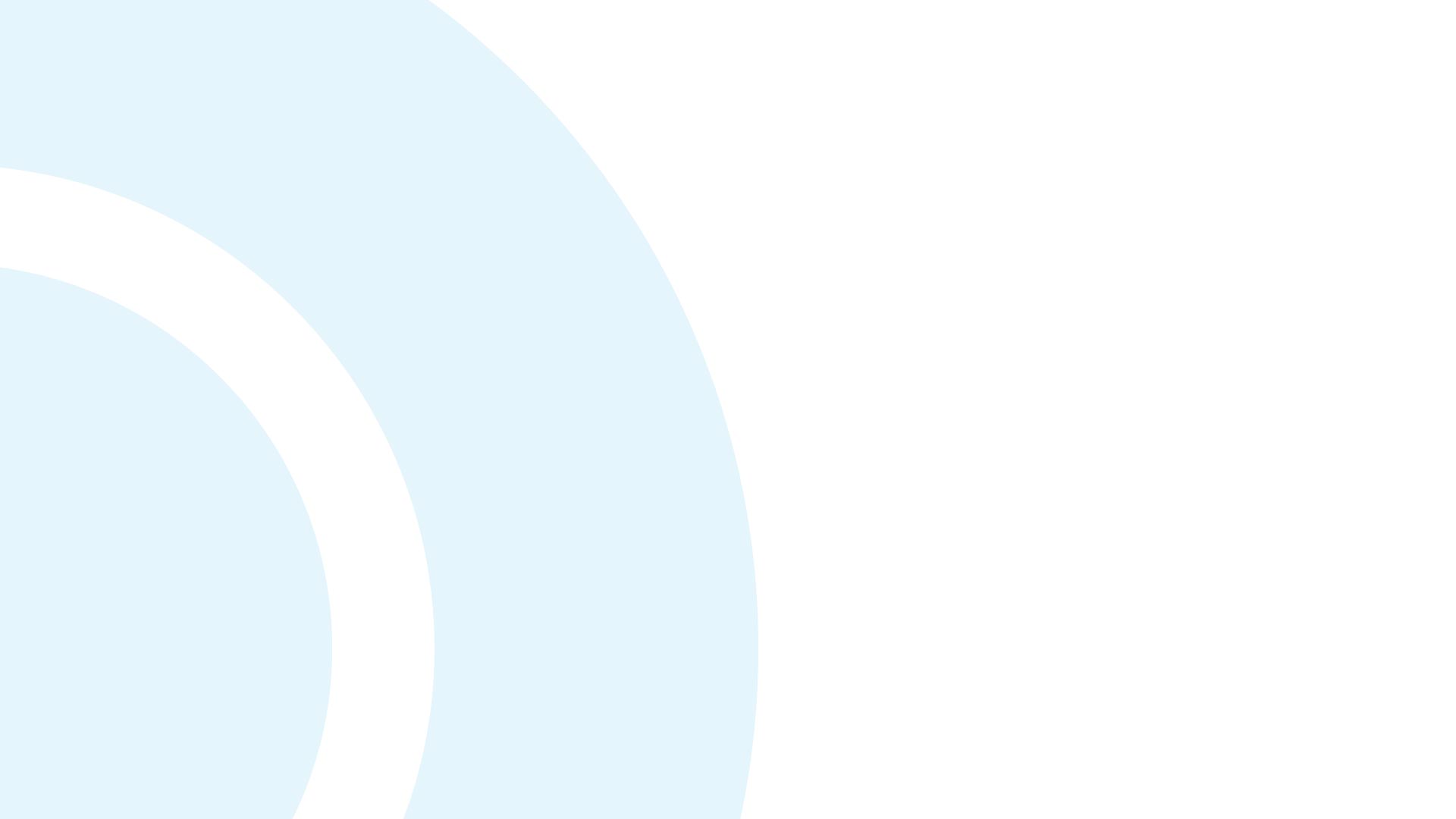 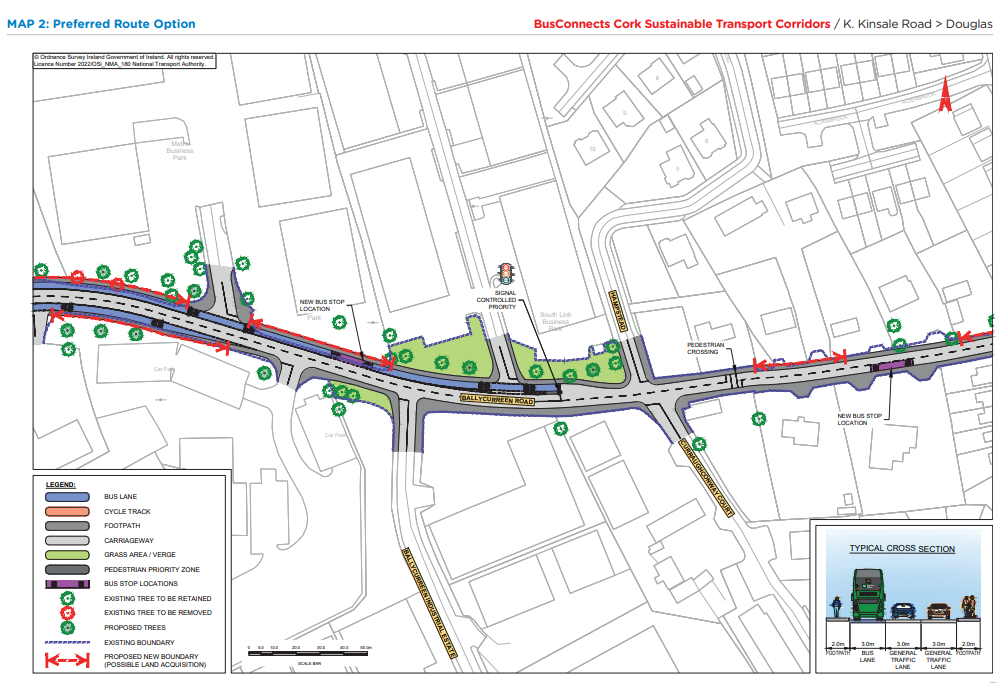 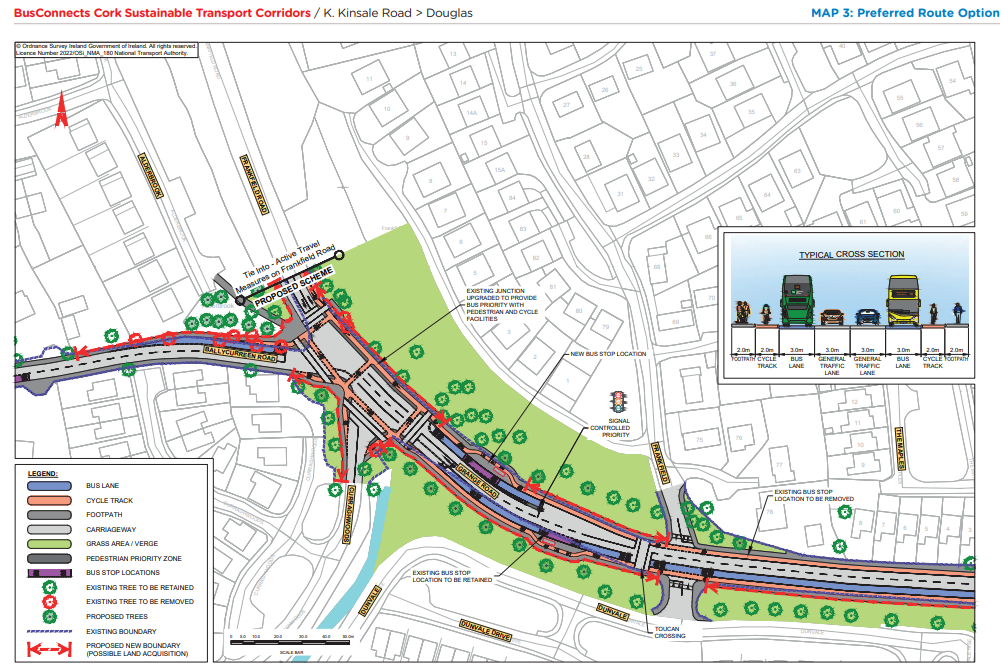 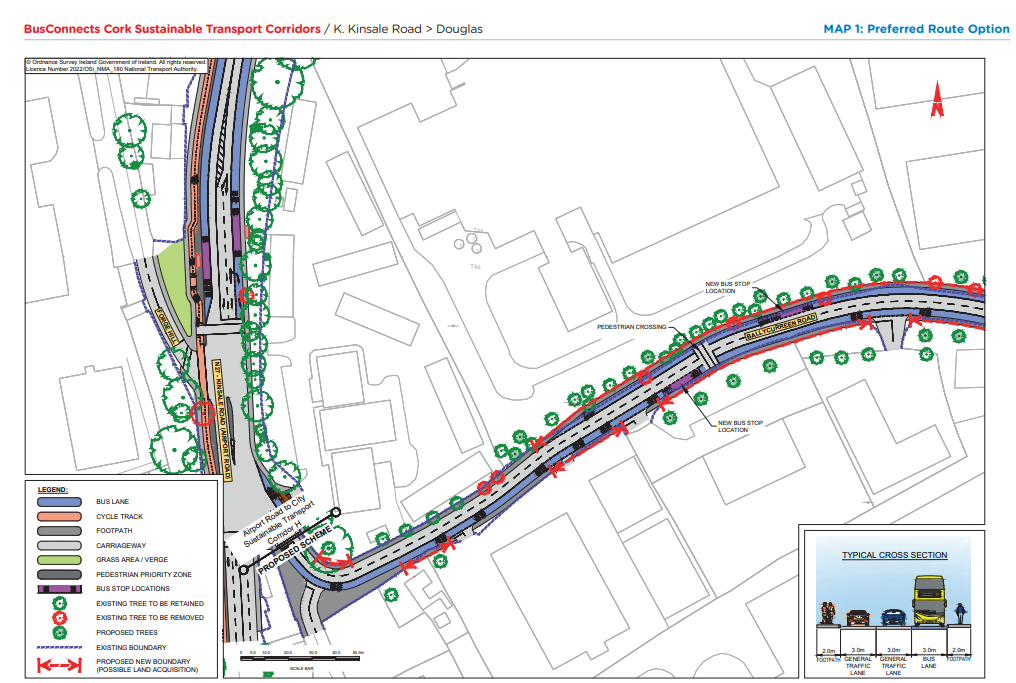 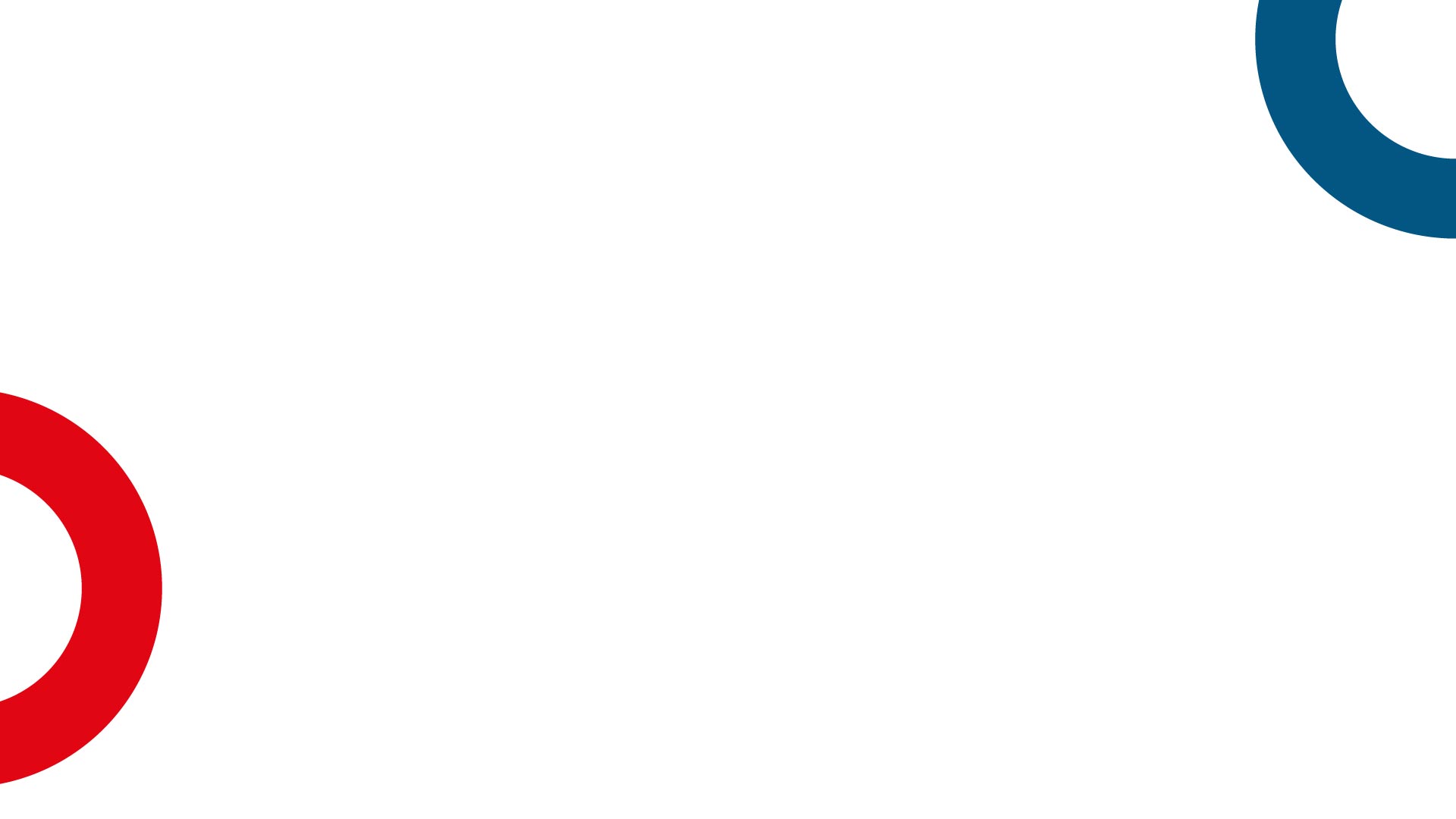 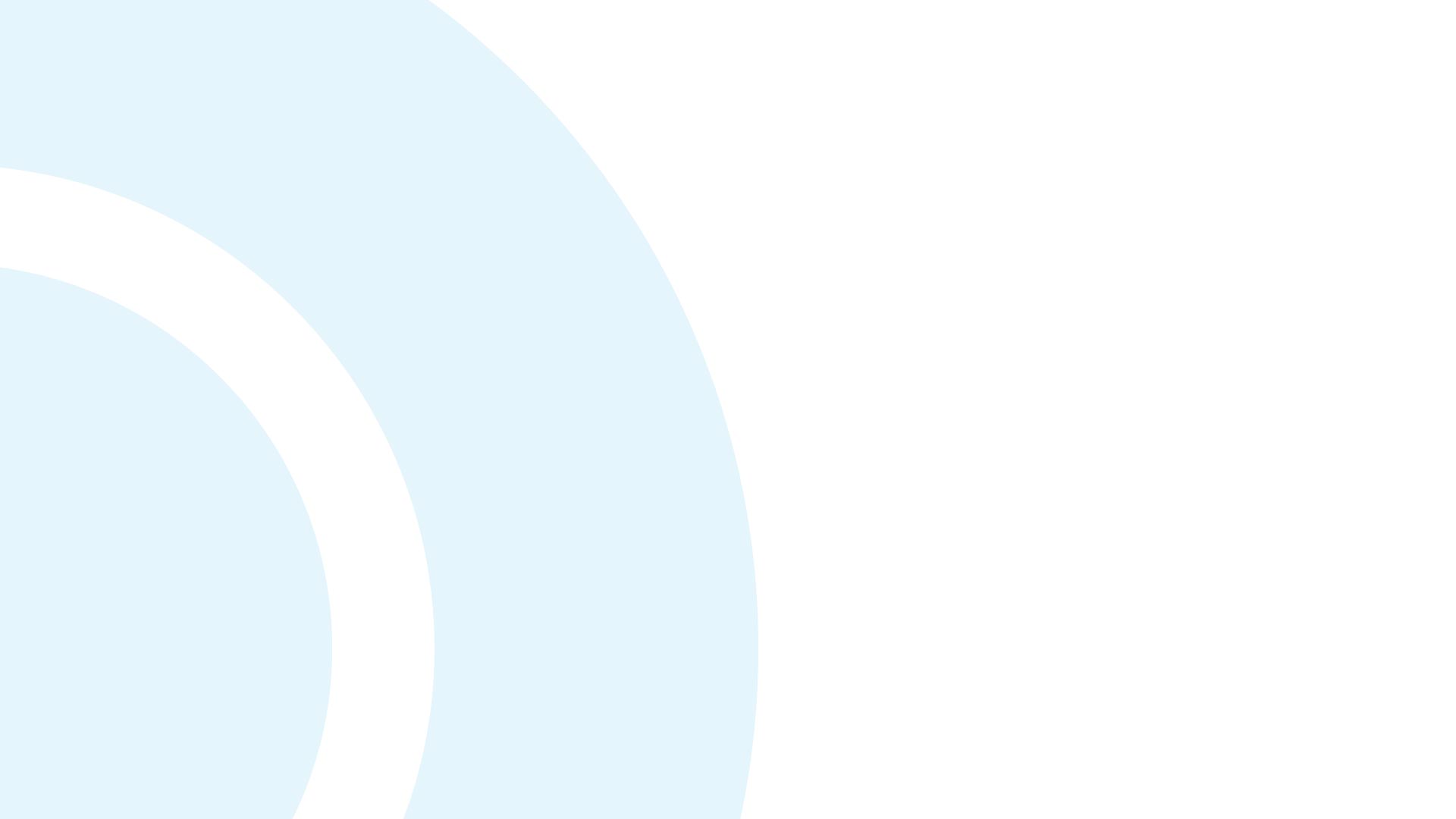 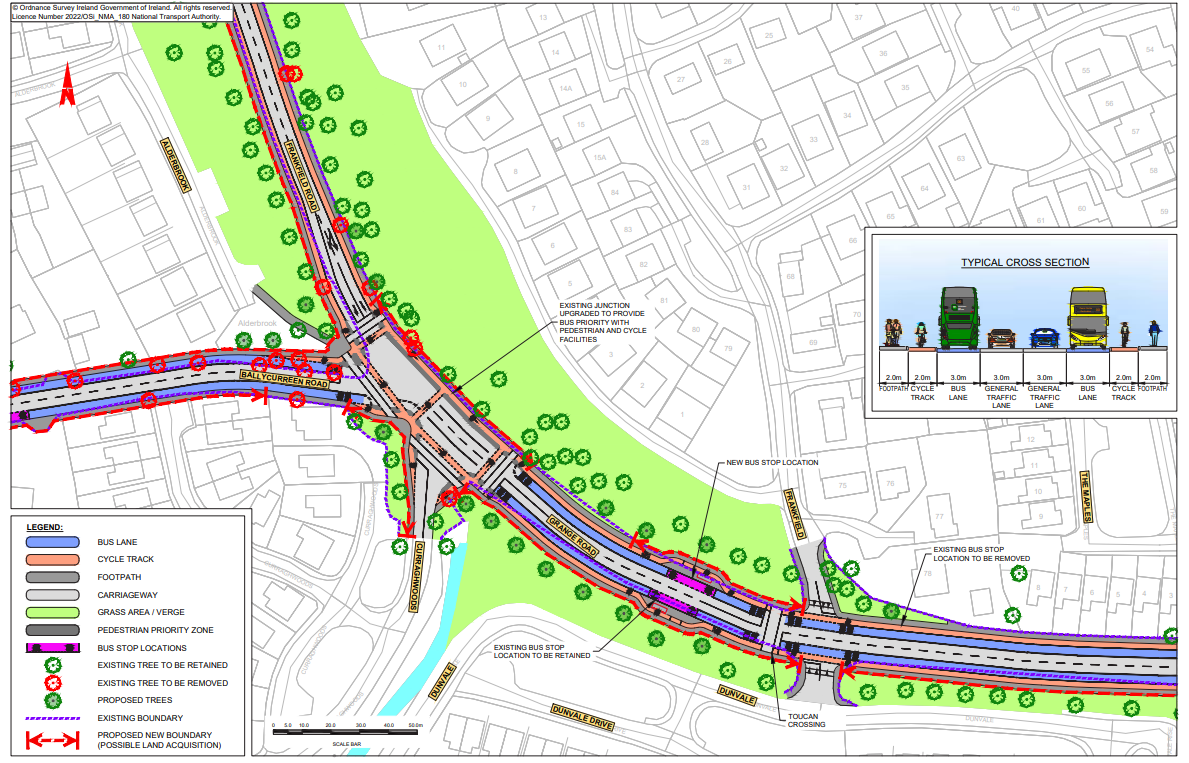 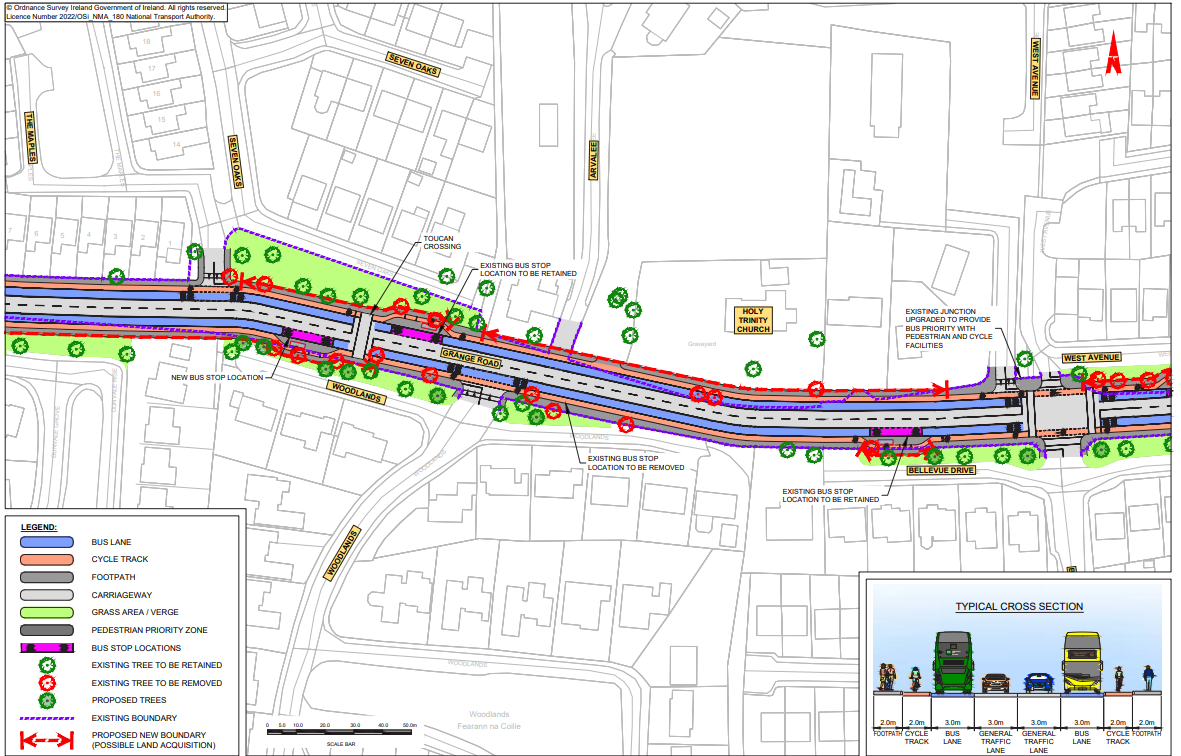 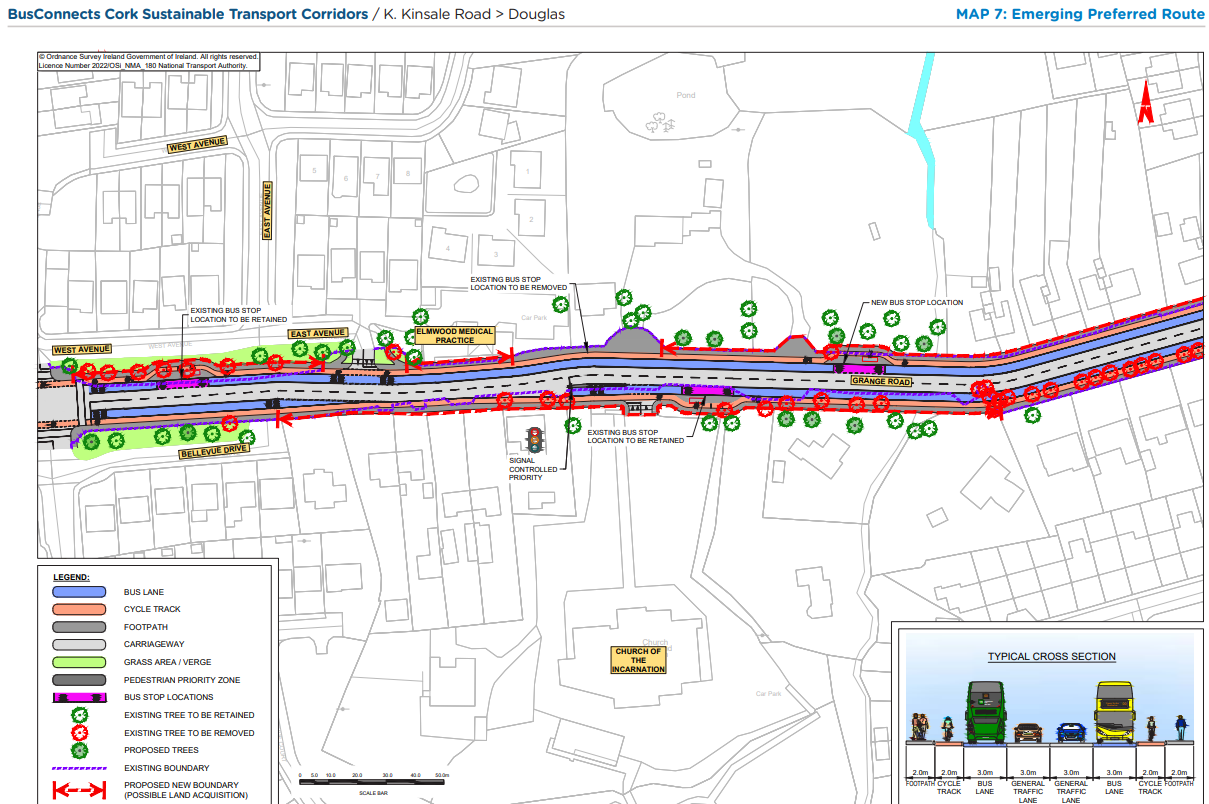 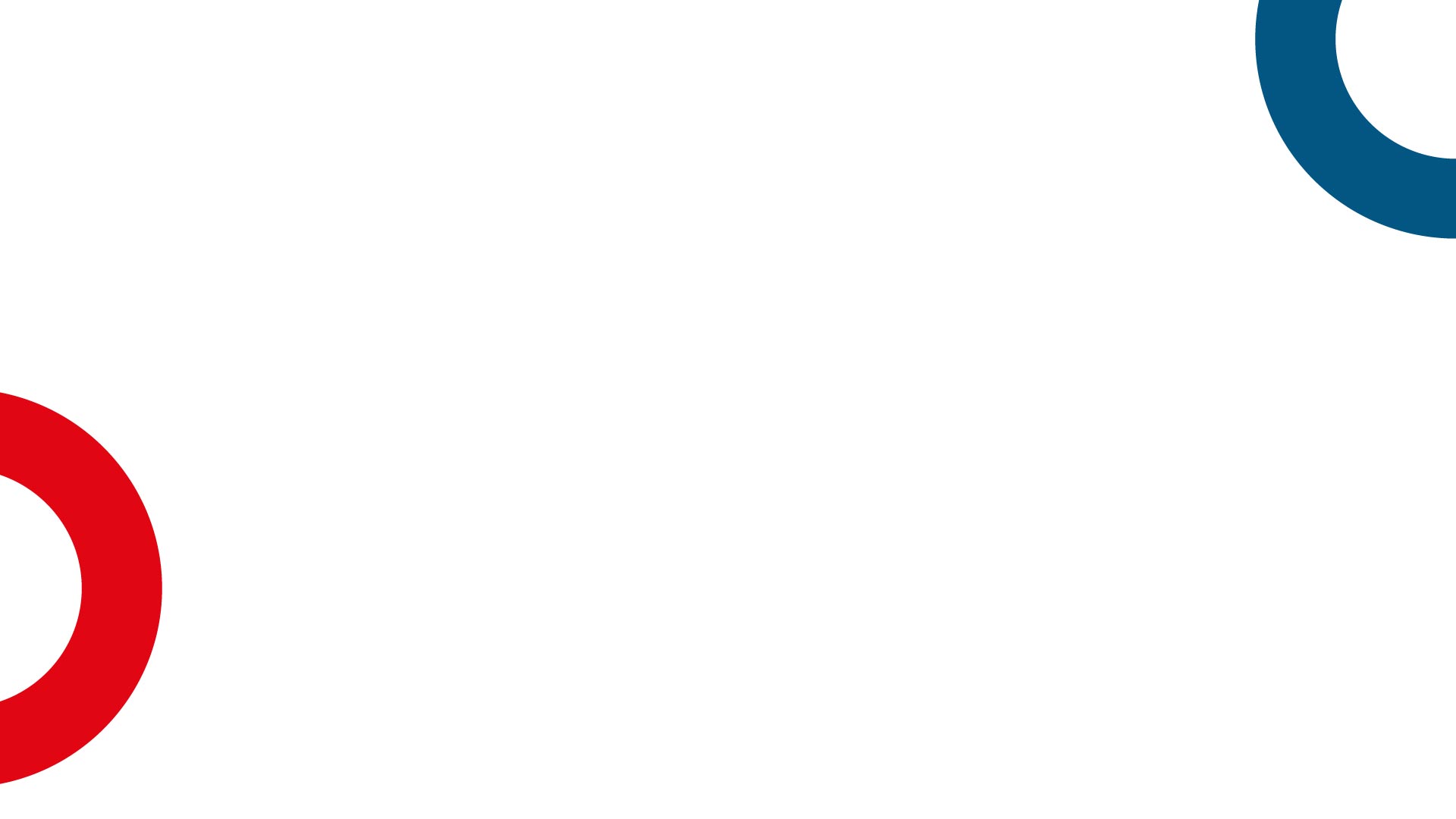 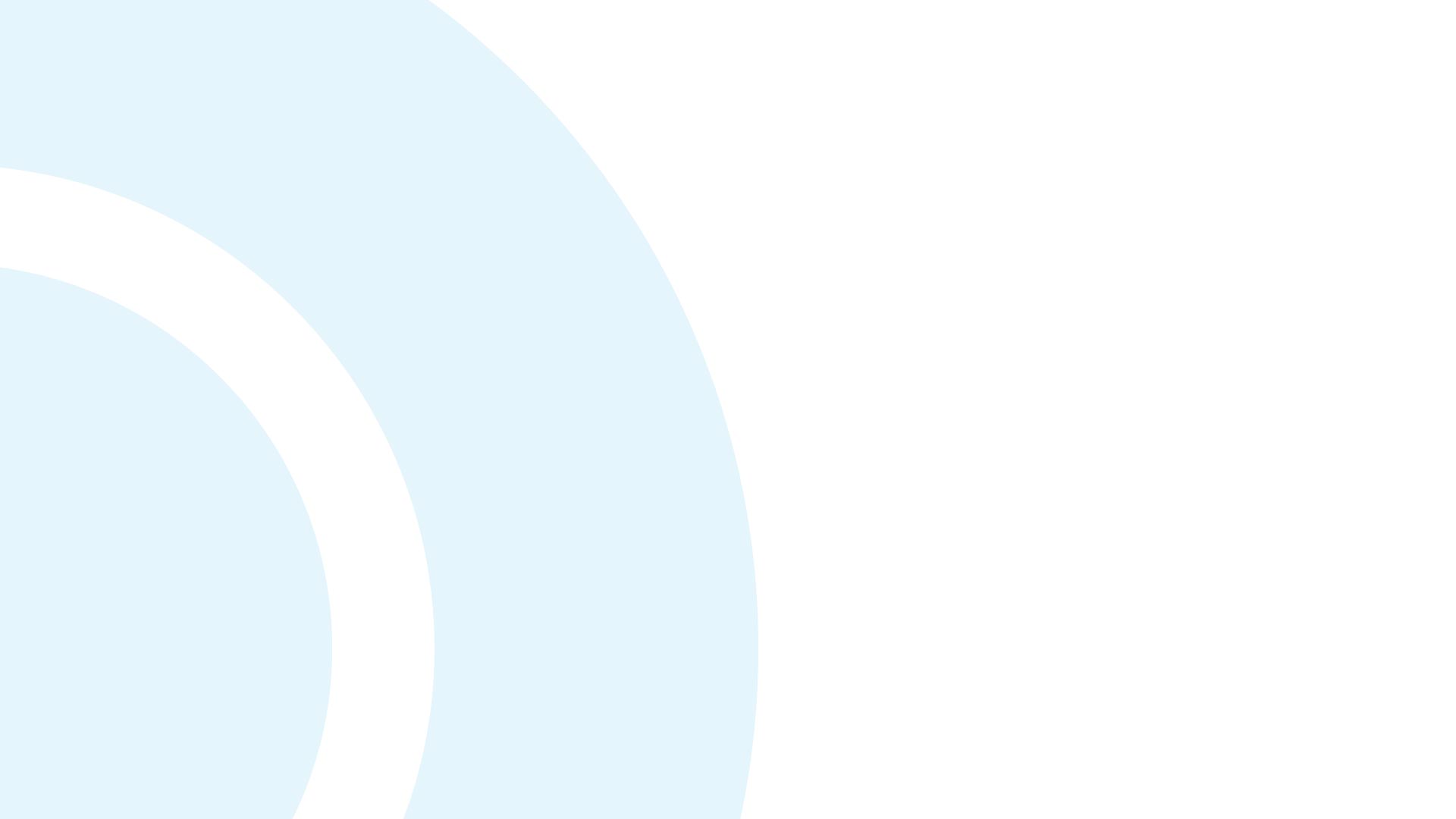 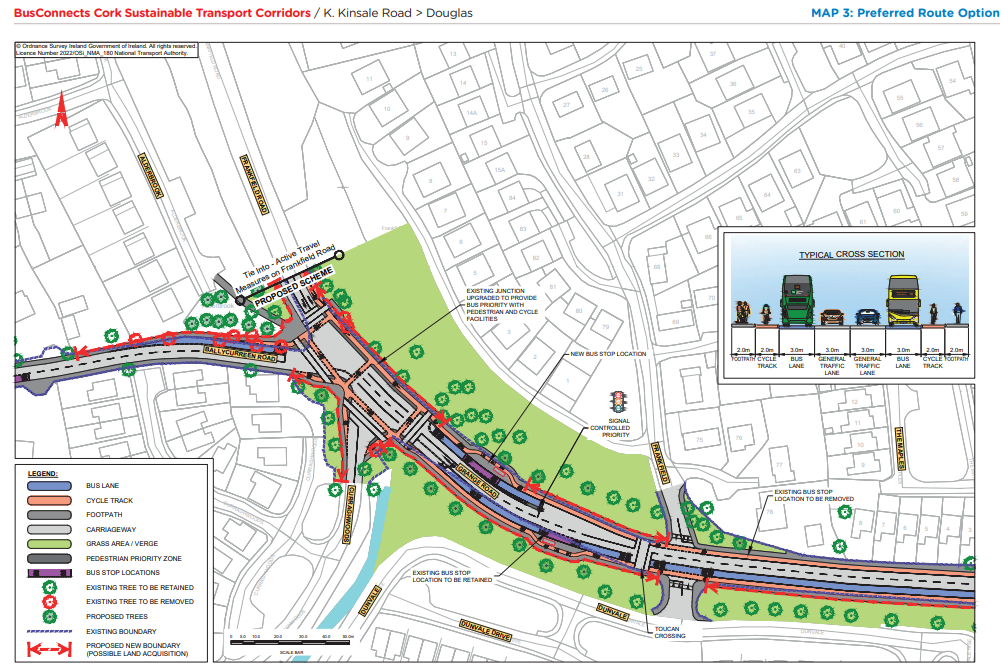 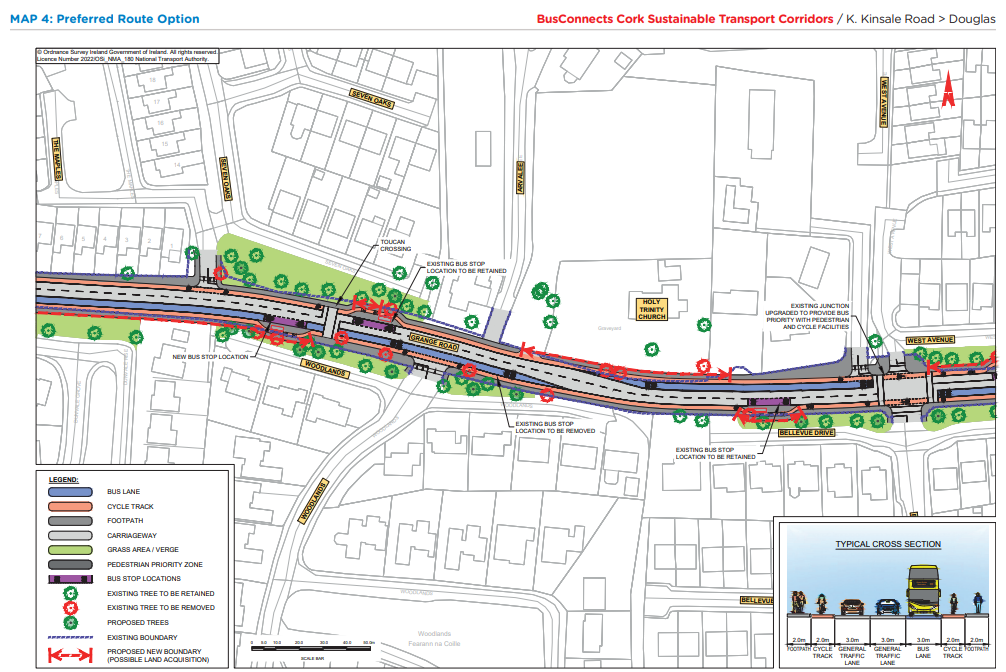 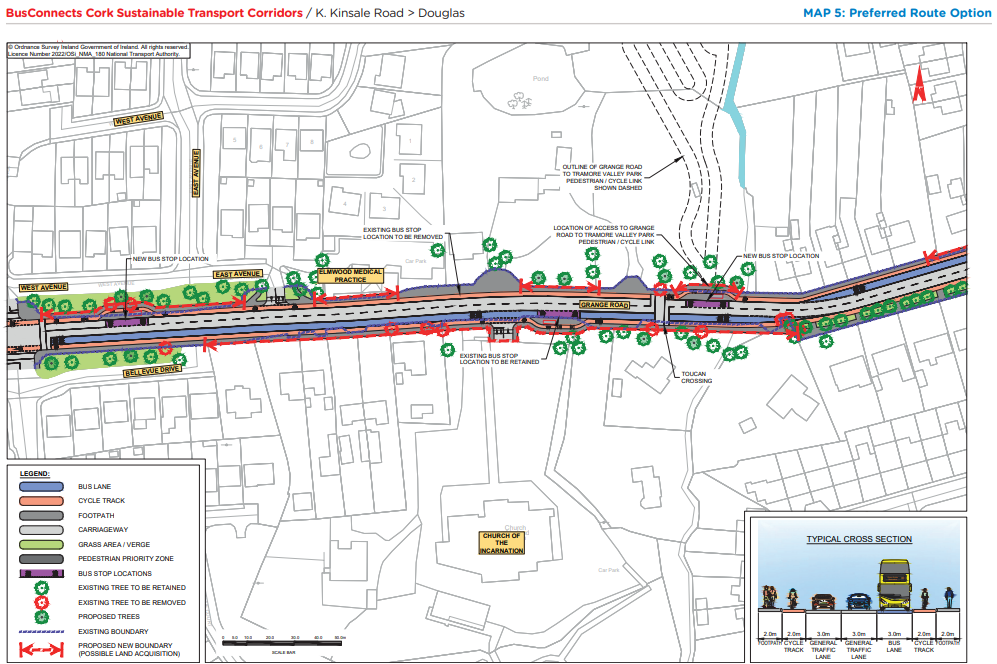 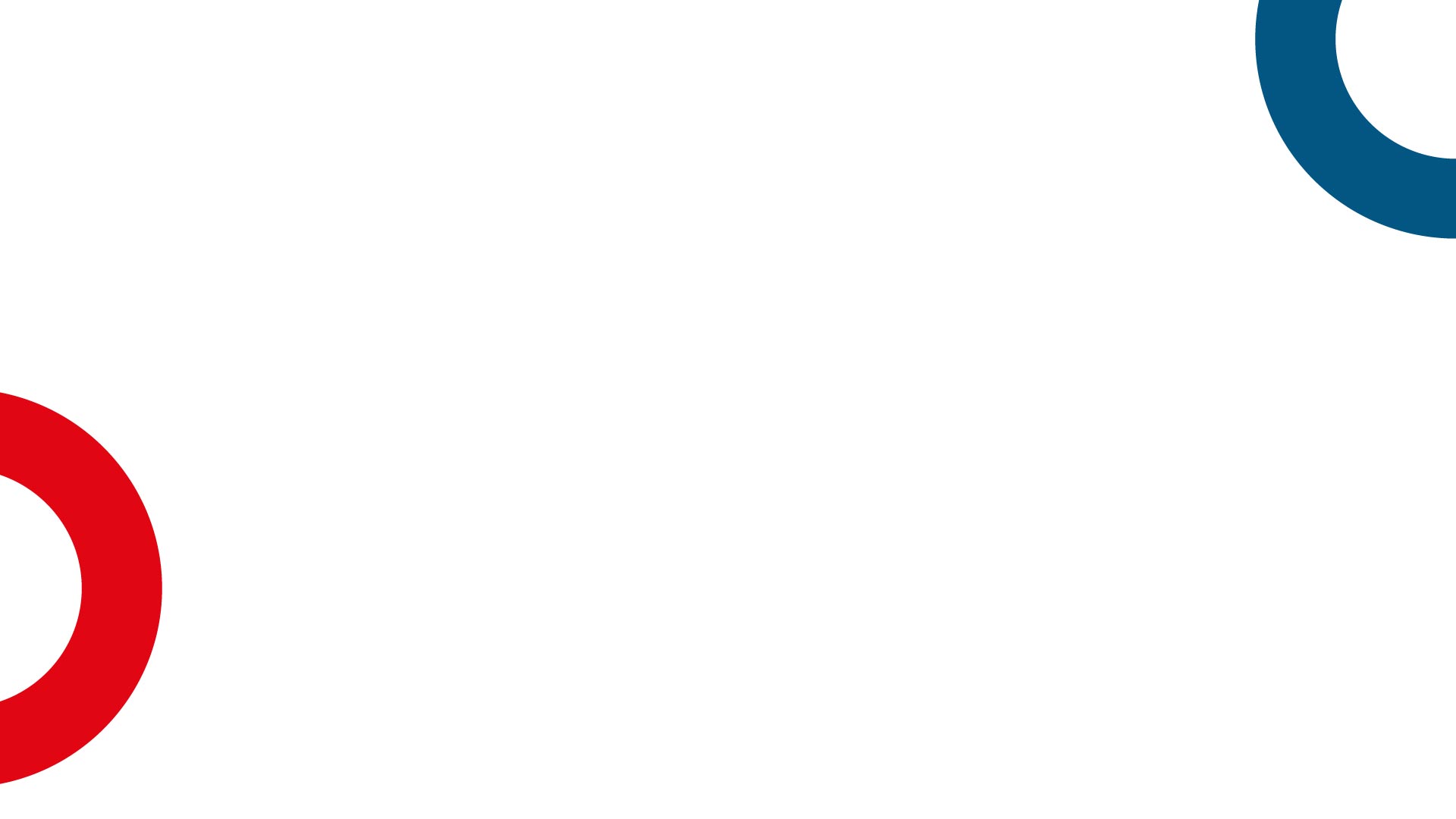 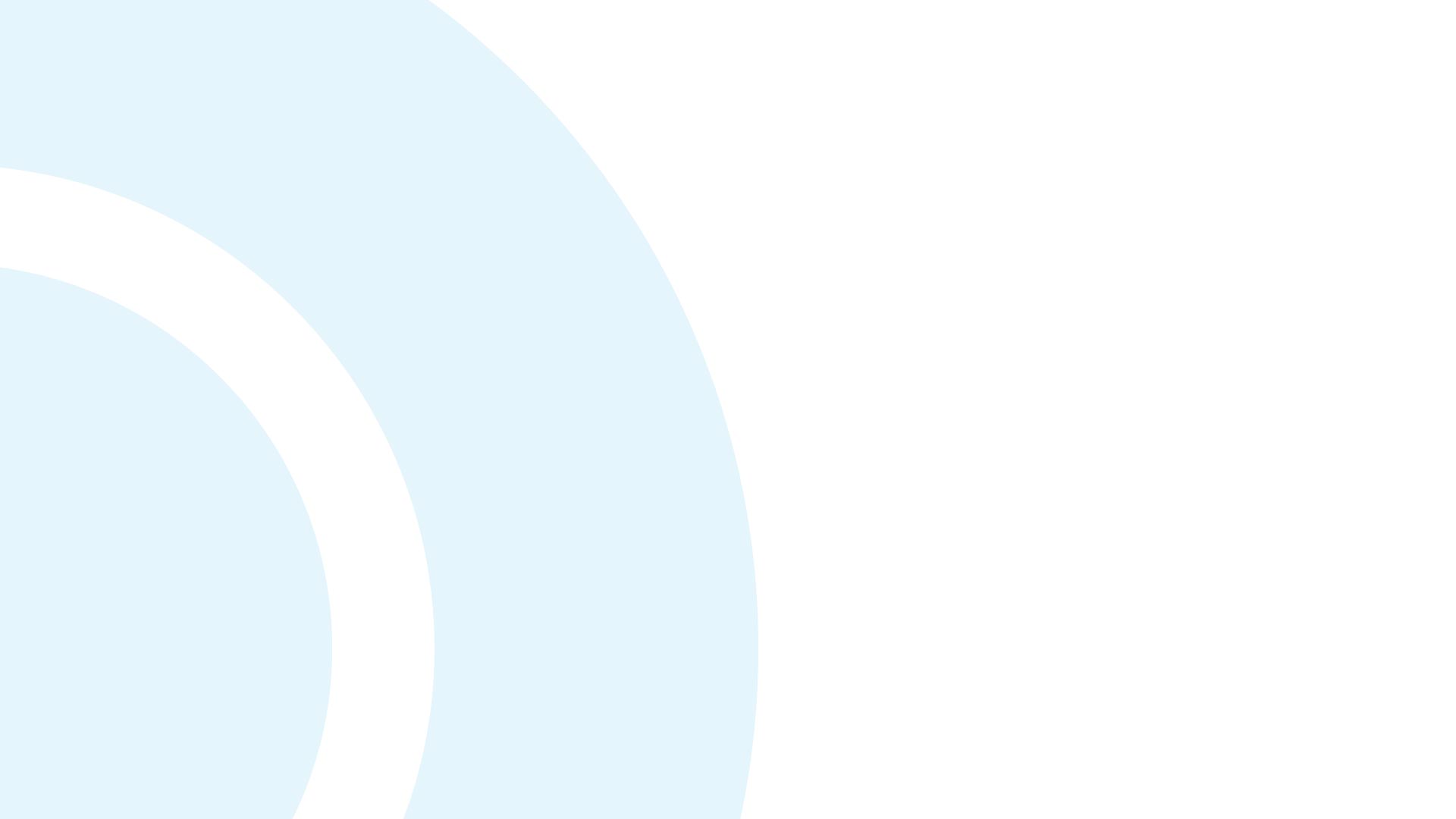 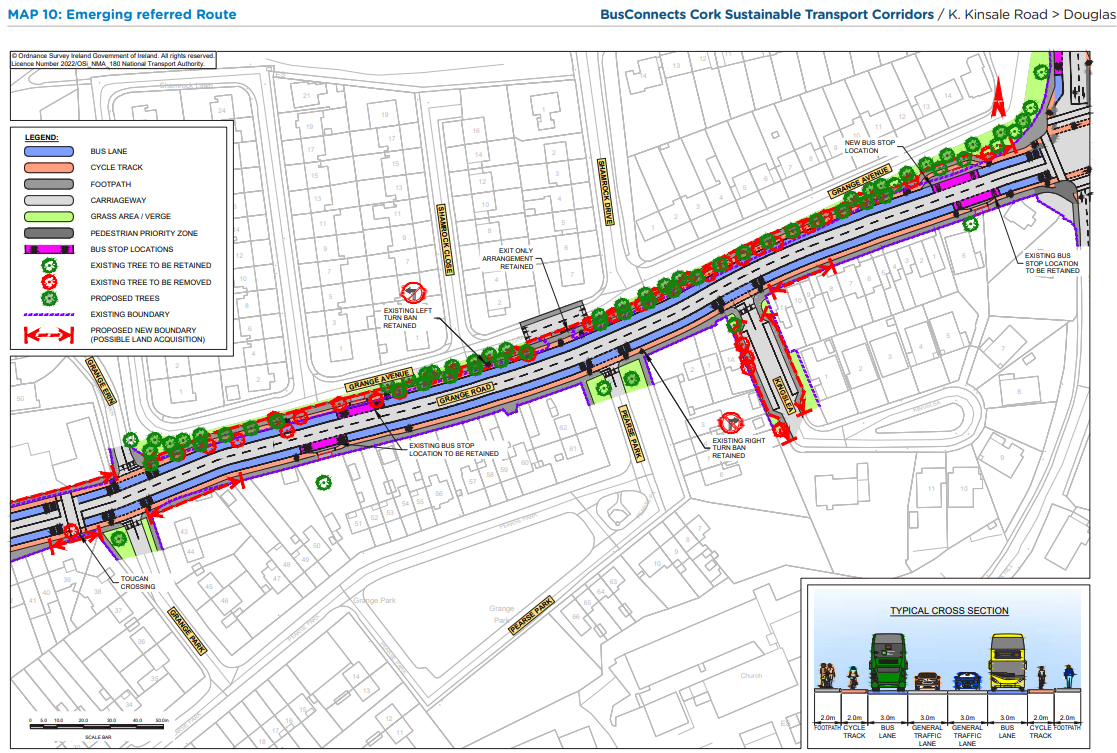 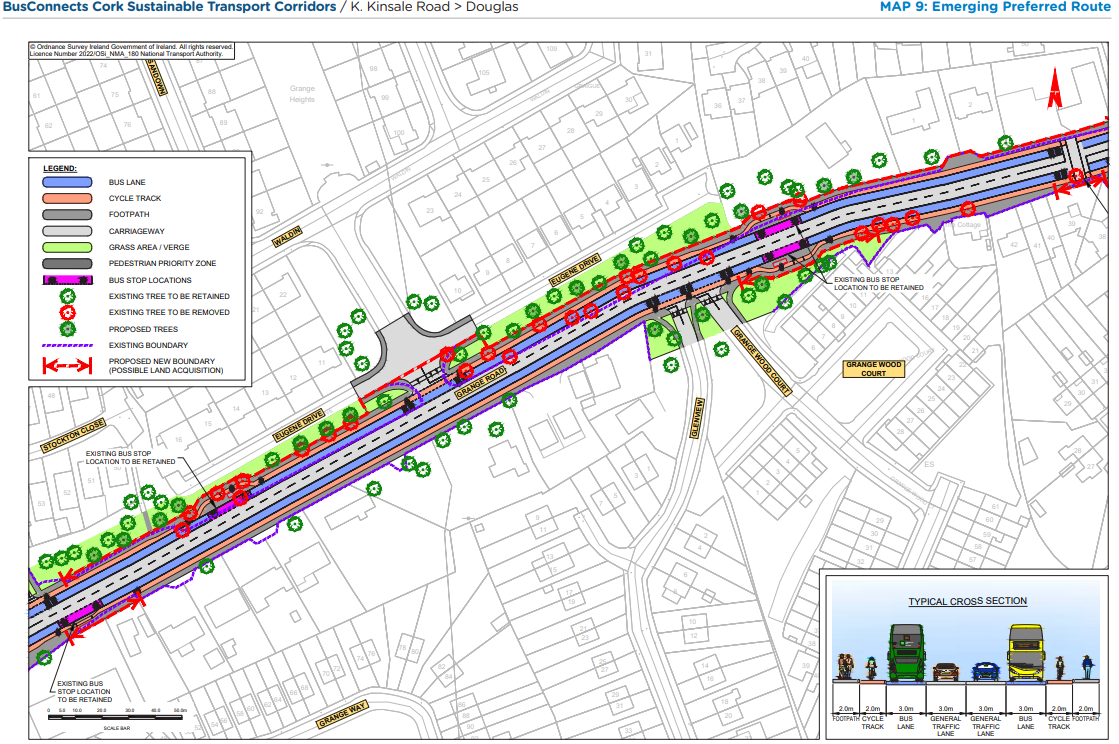 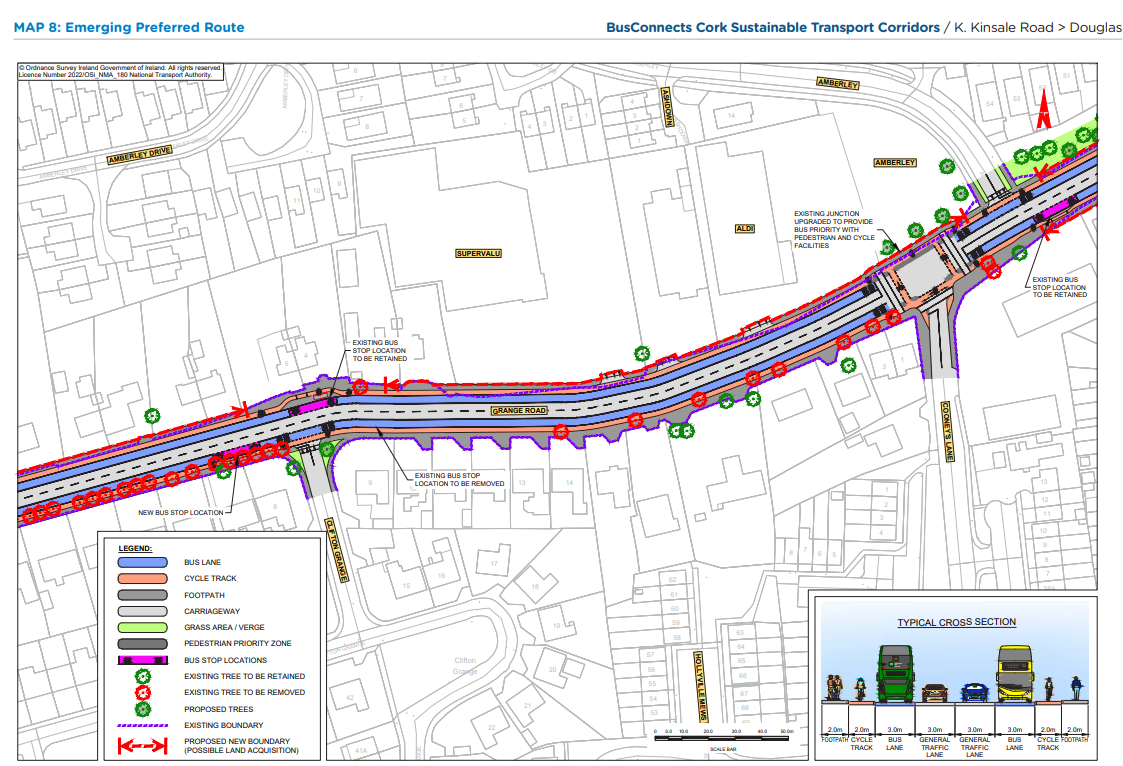 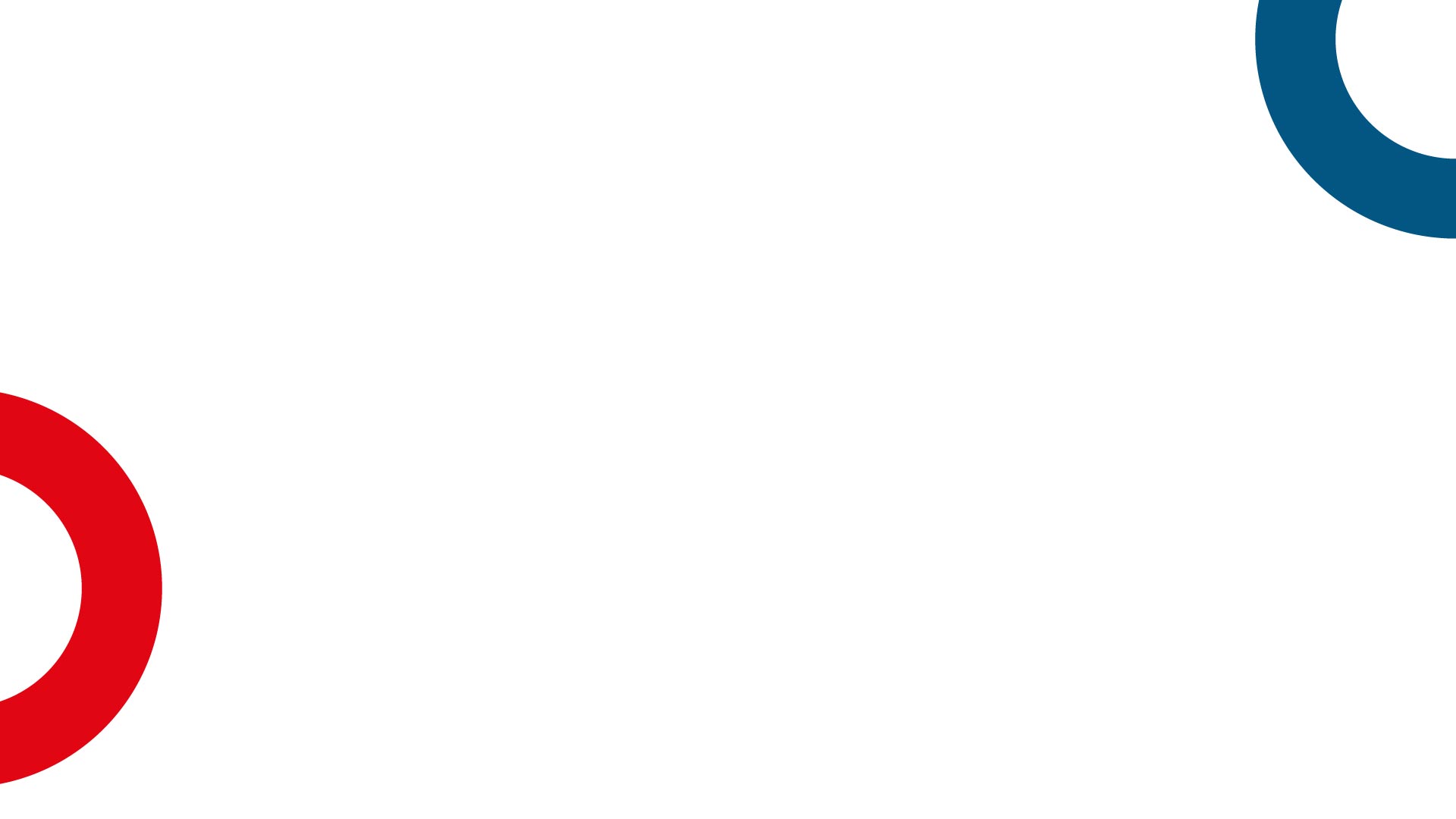 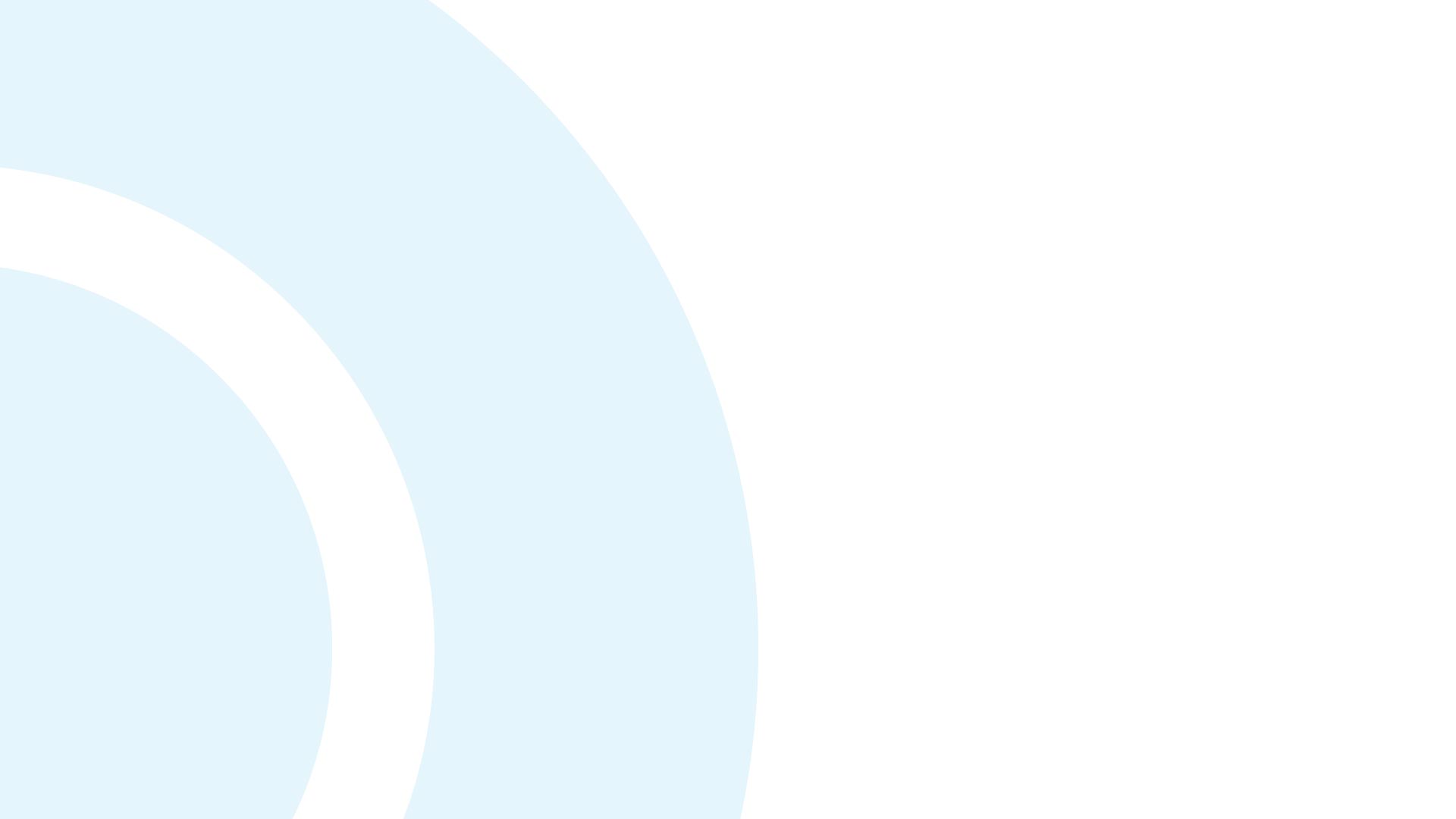 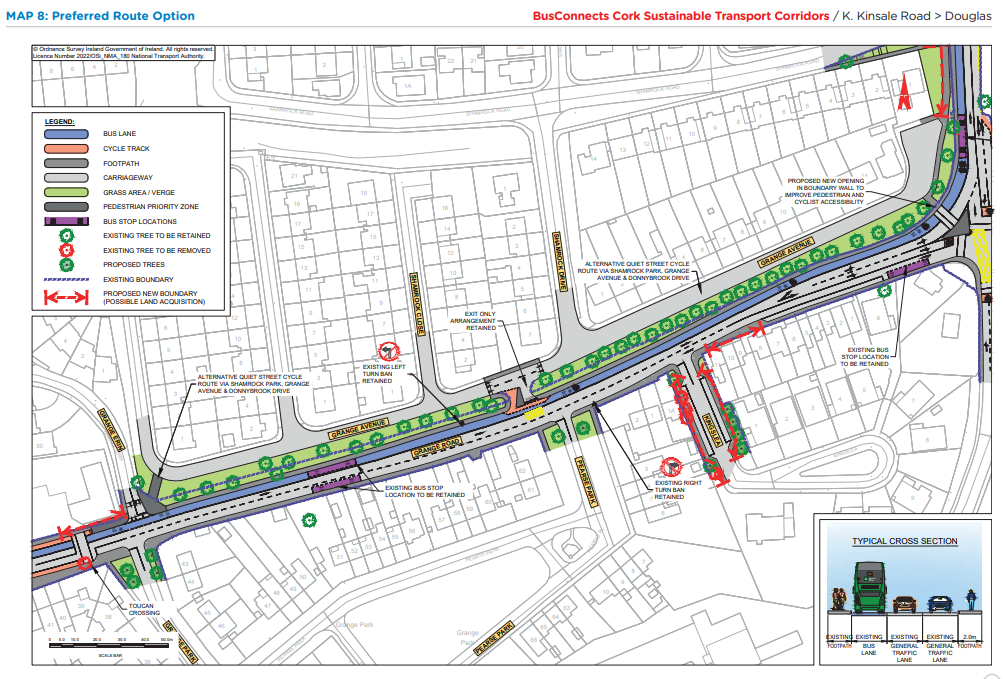 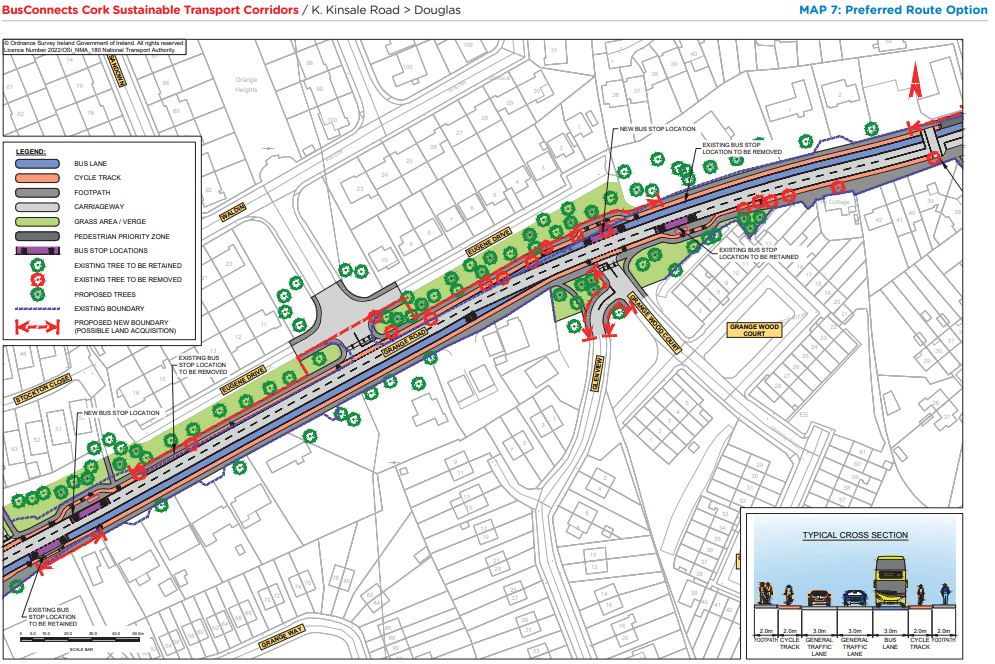 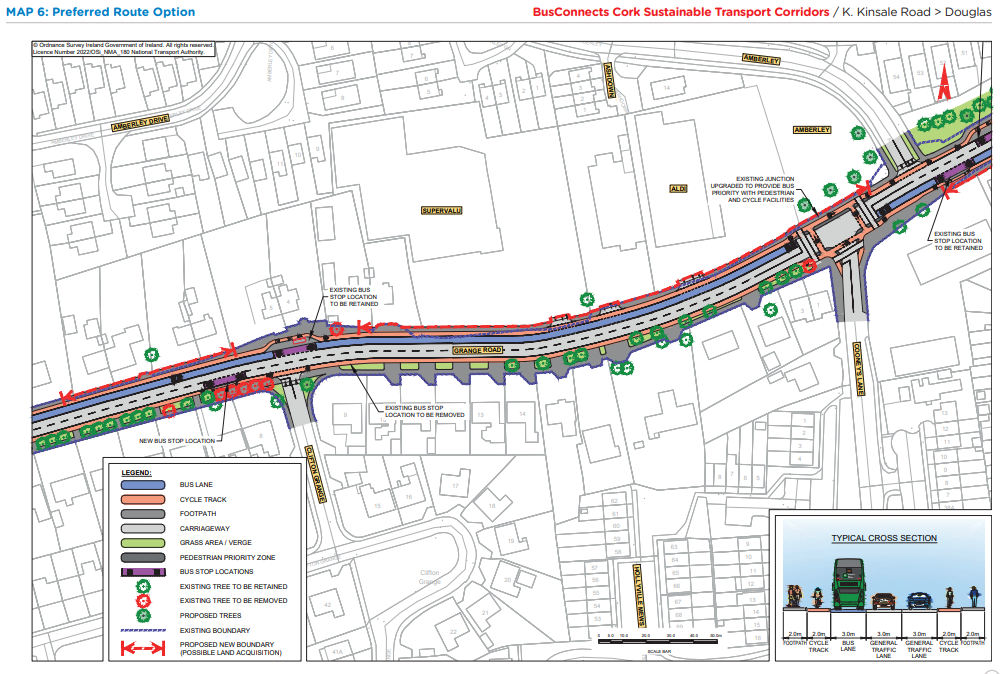 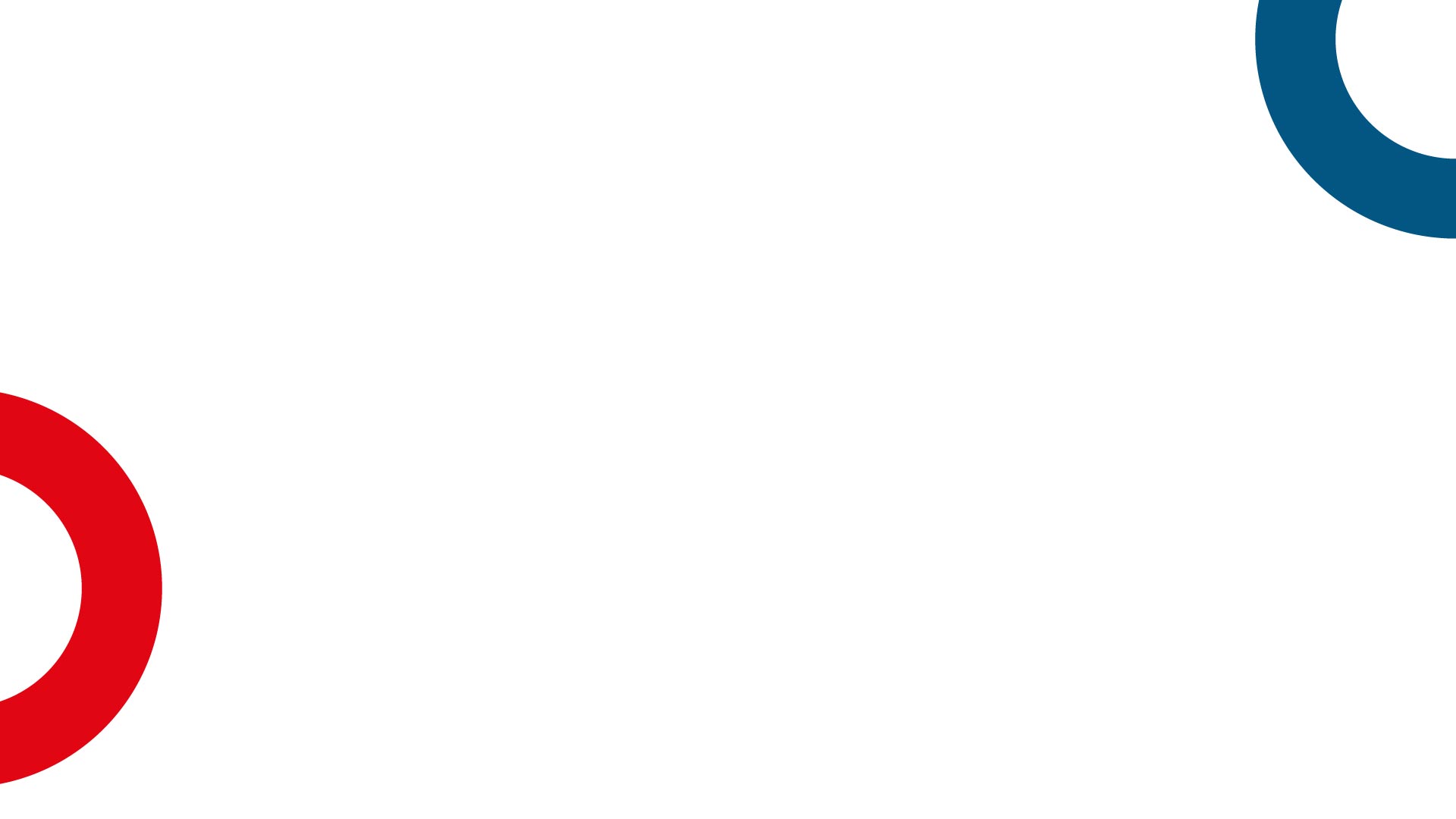 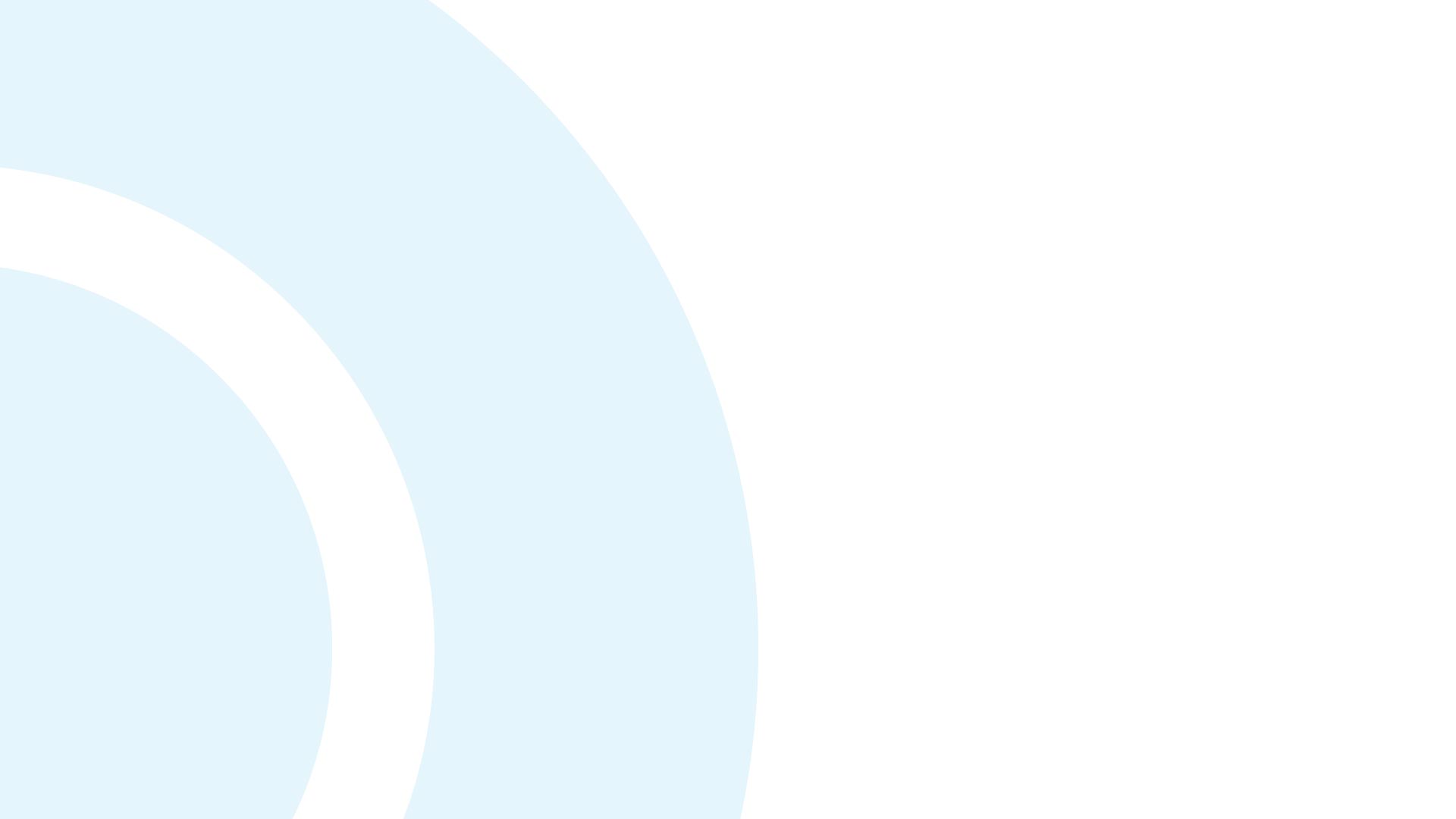 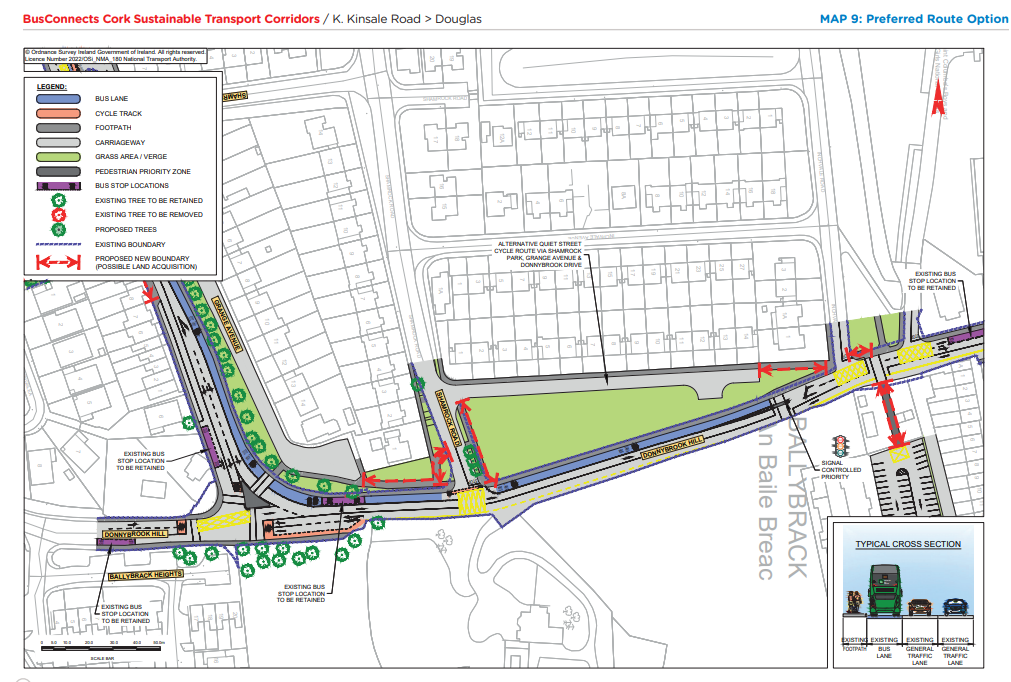 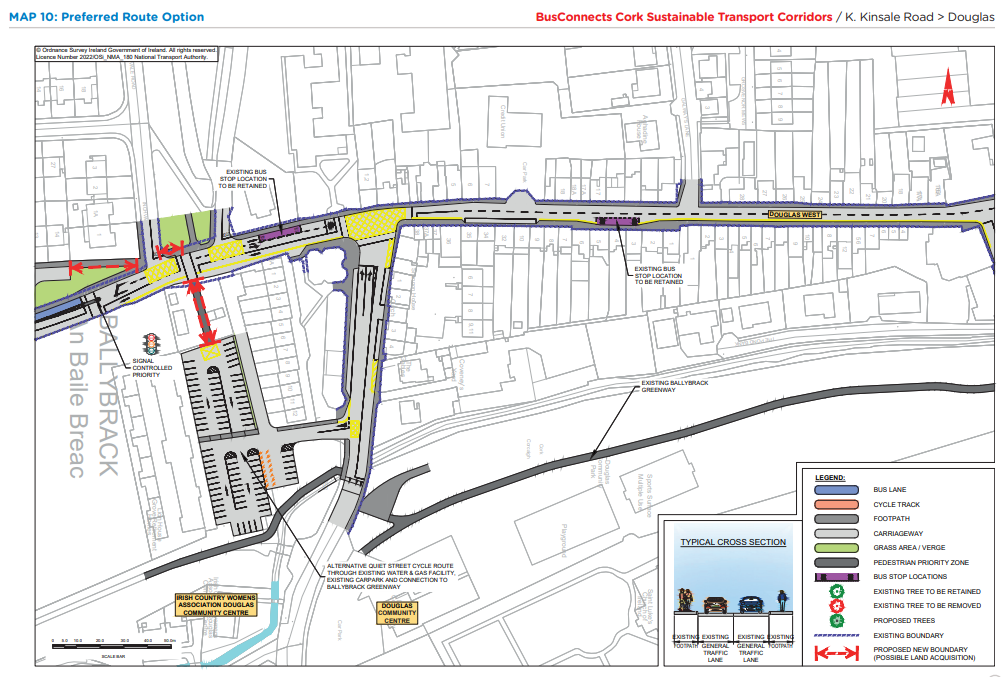 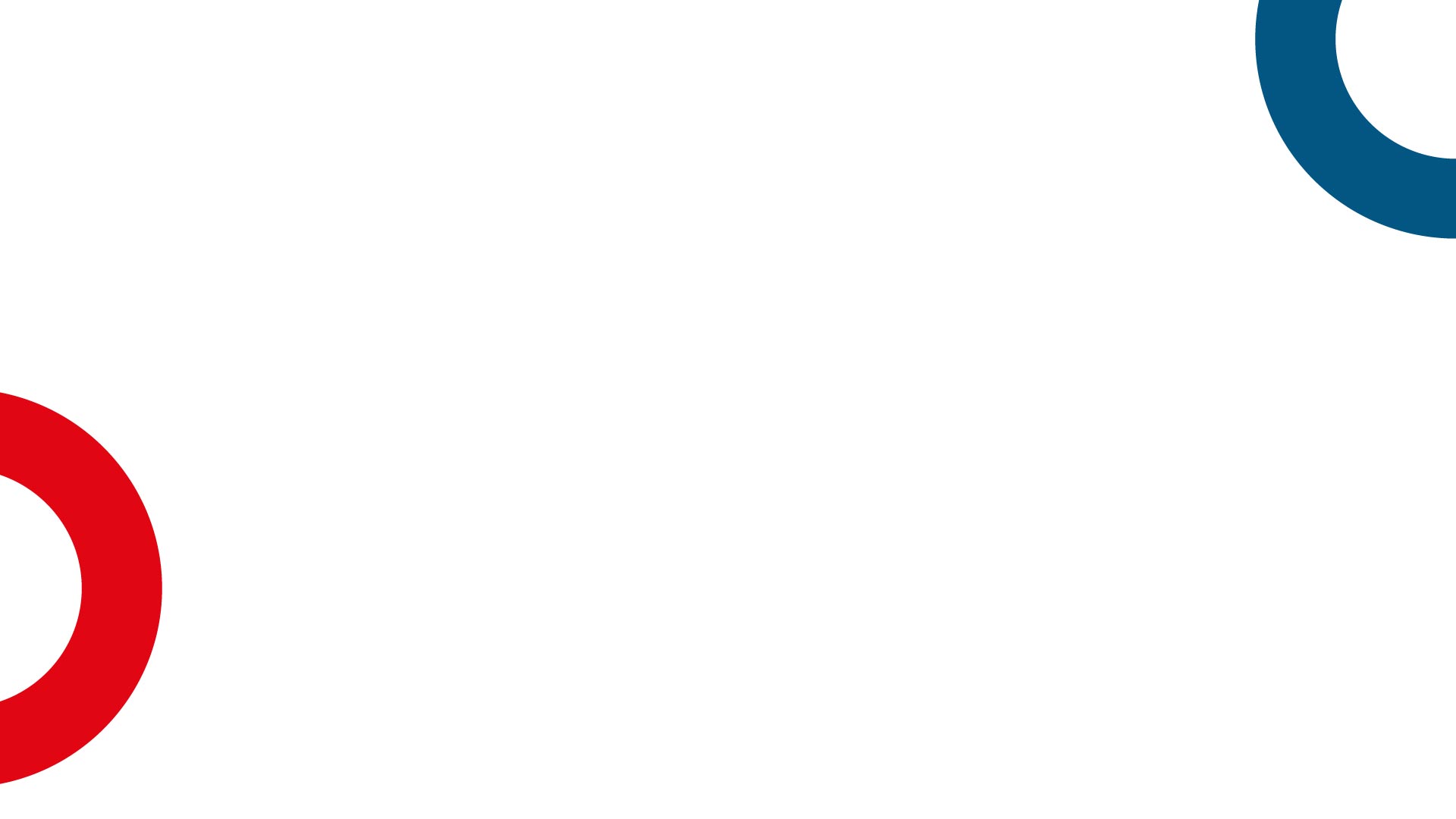 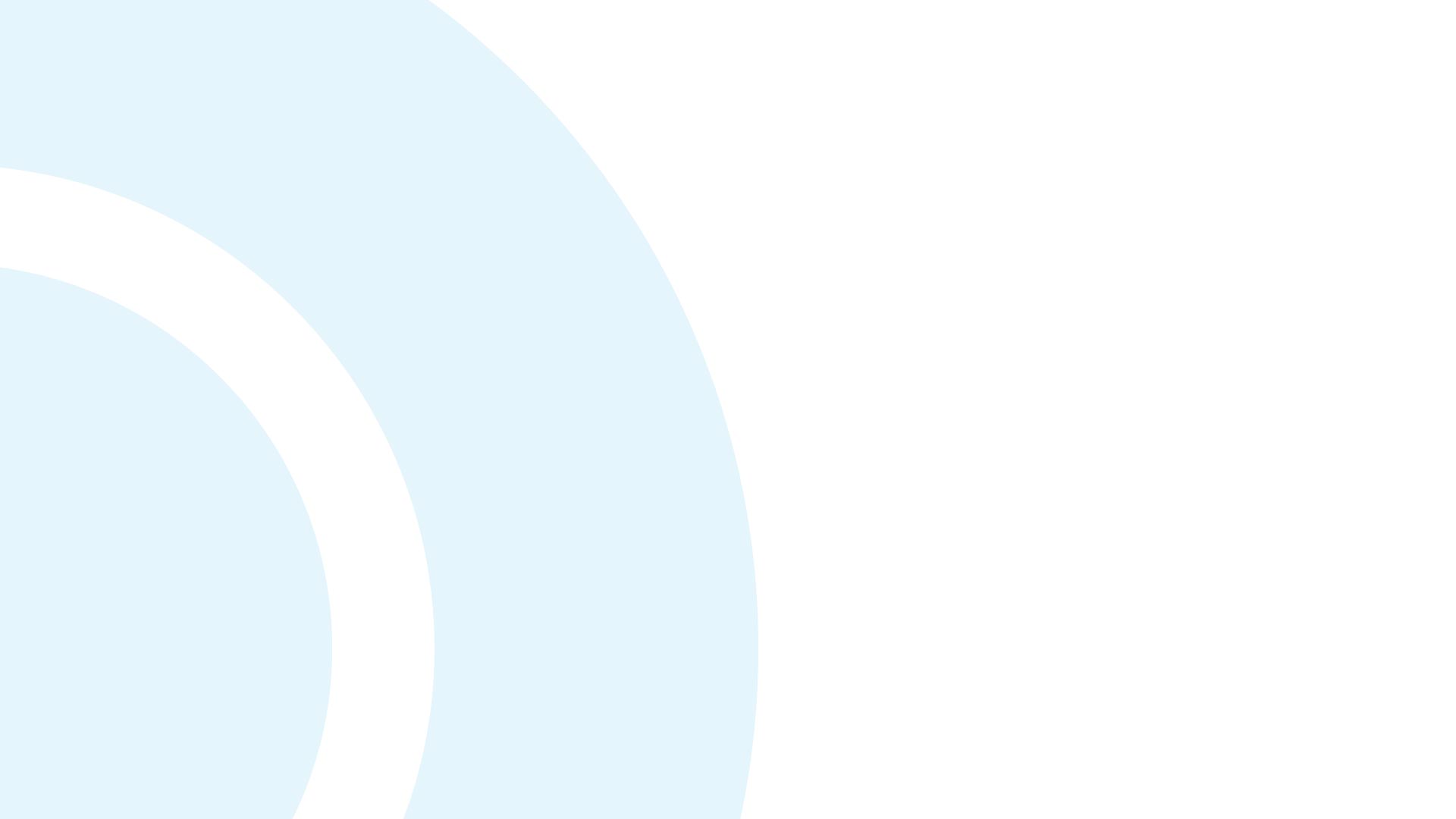 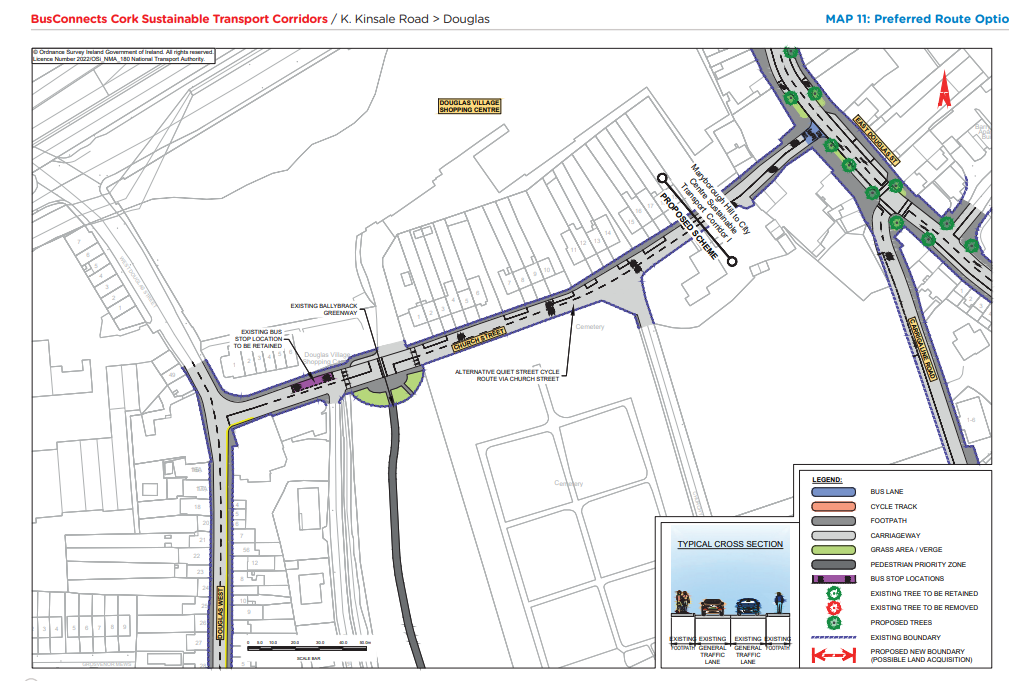 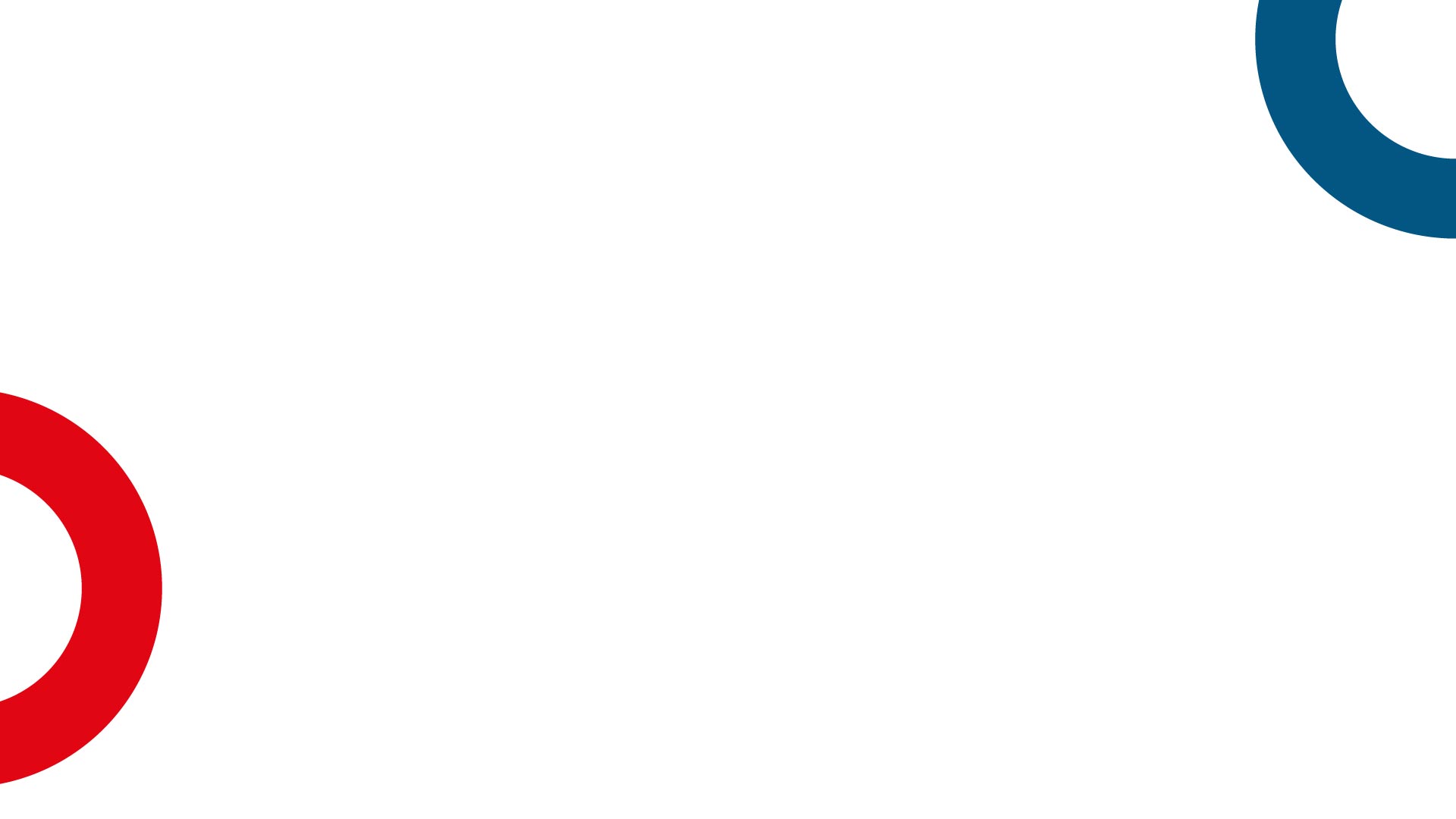 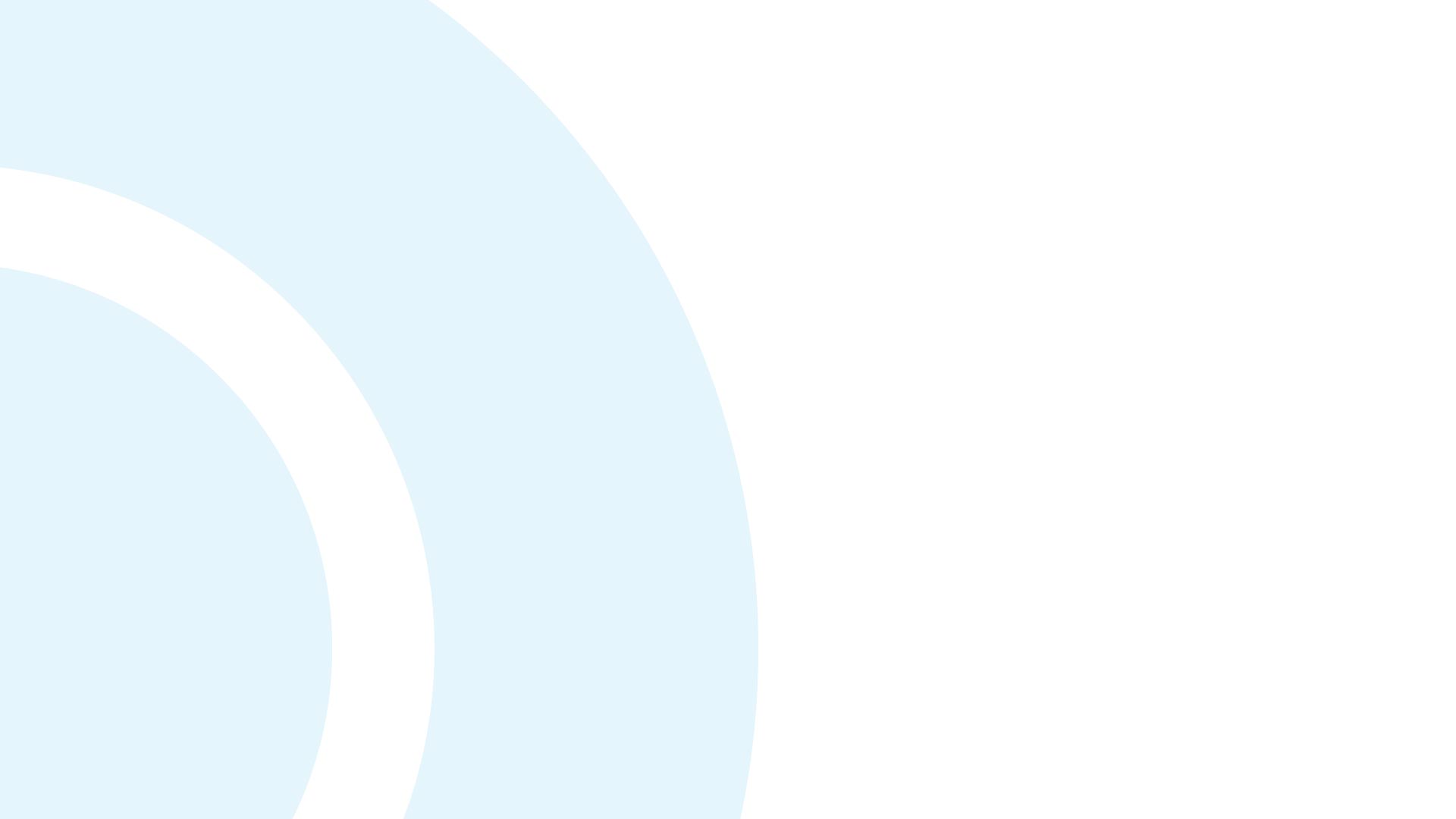 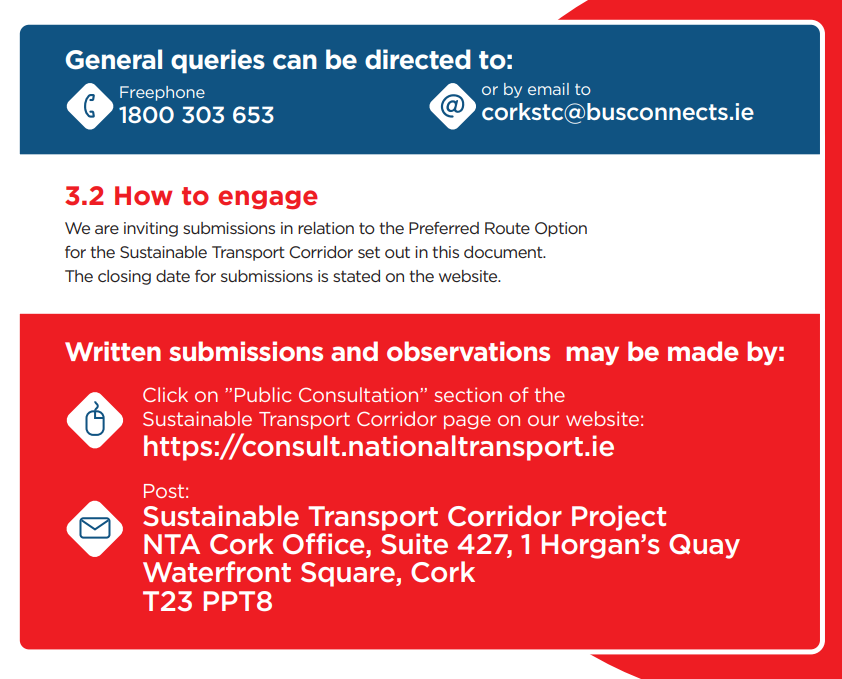 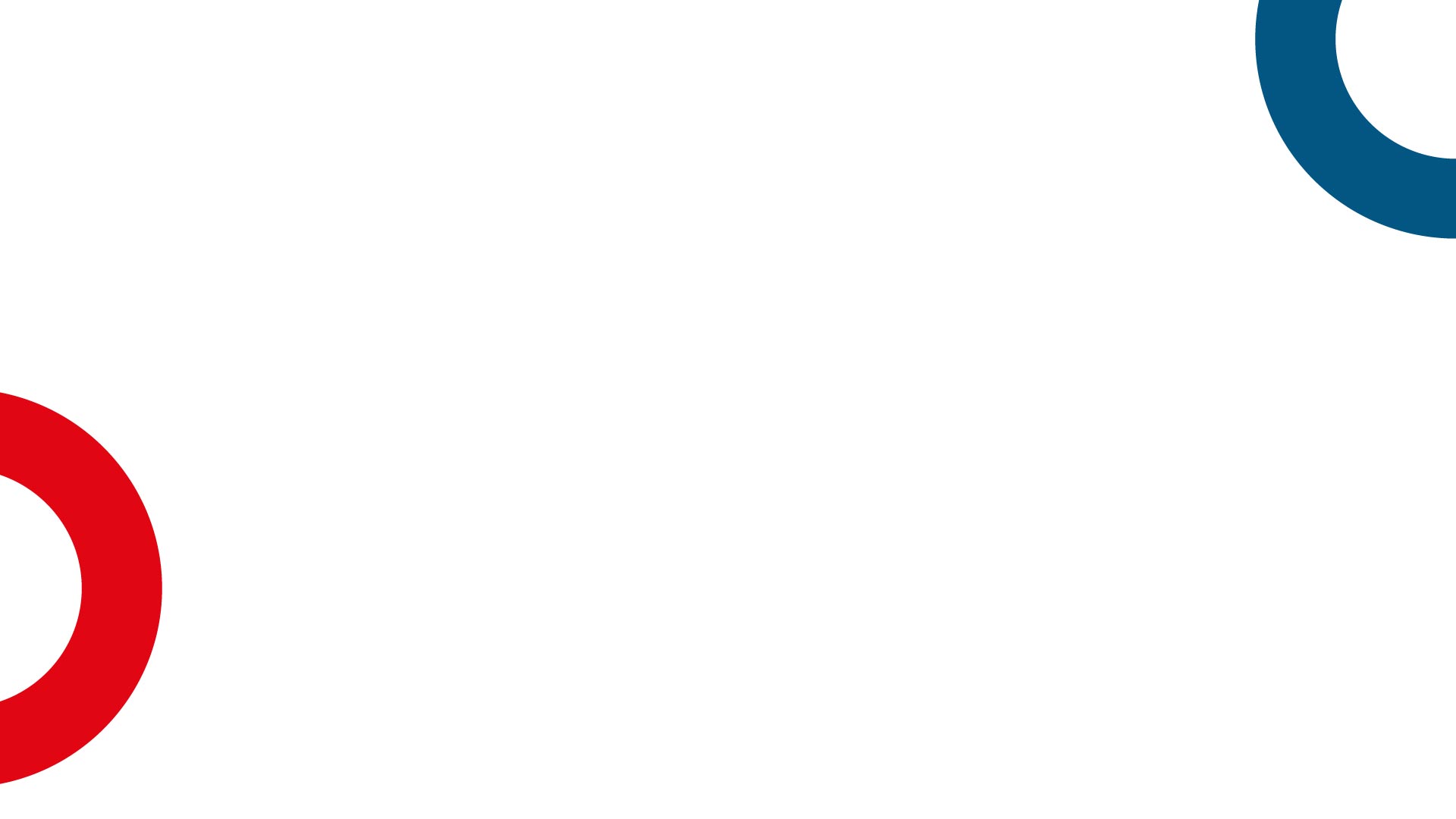 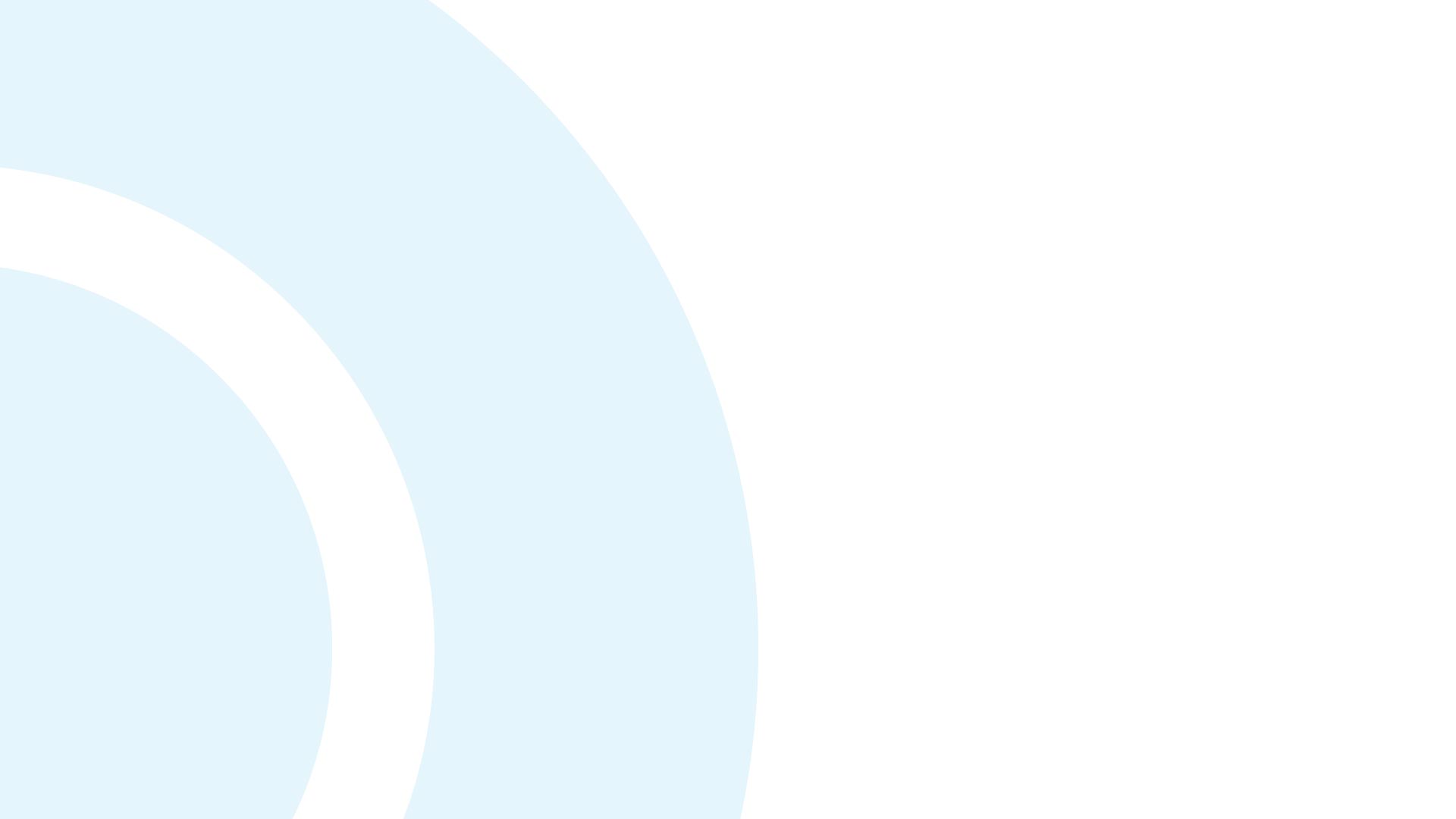 Deadline for Submissions Thursday 25th May 2023
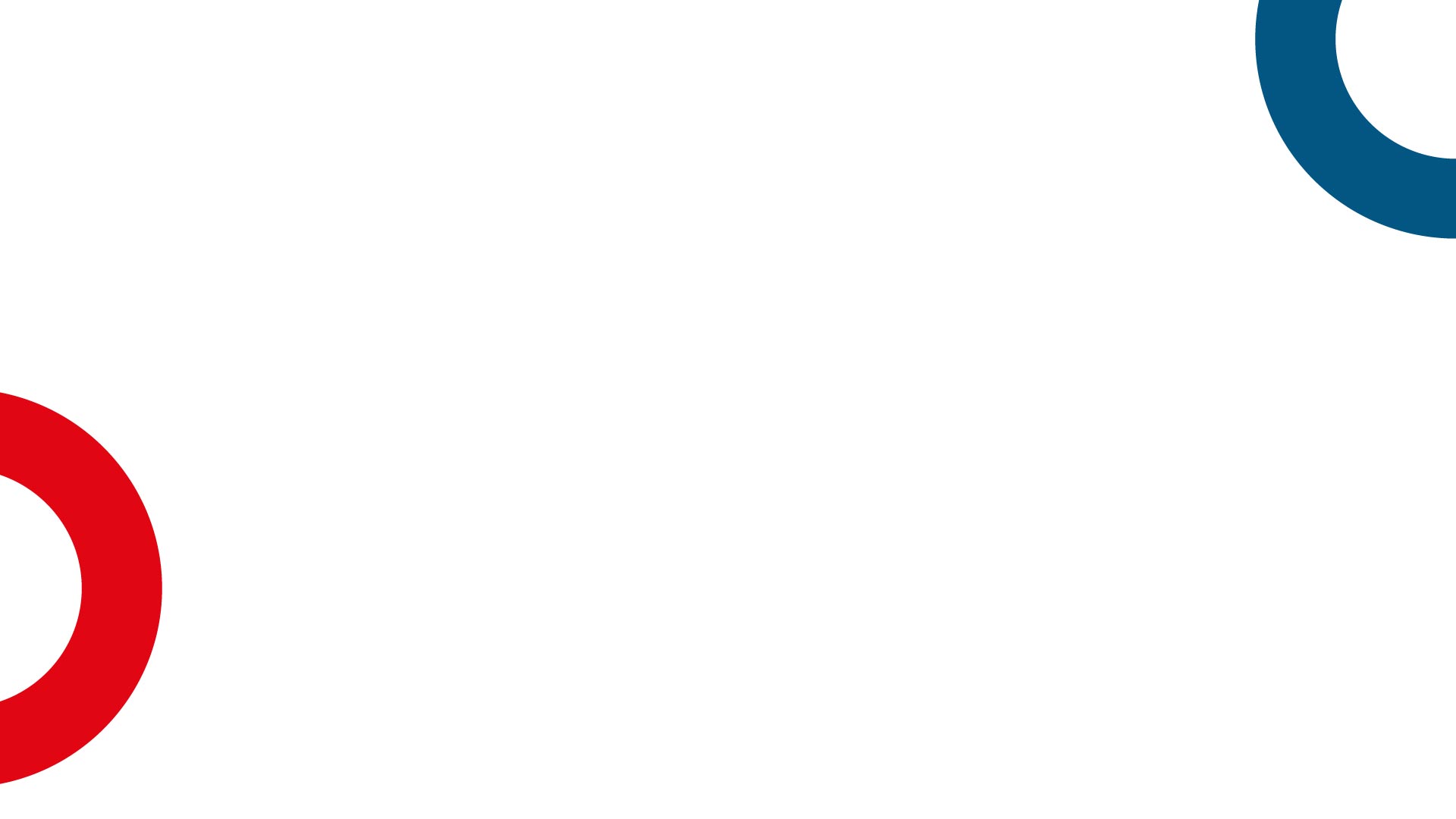 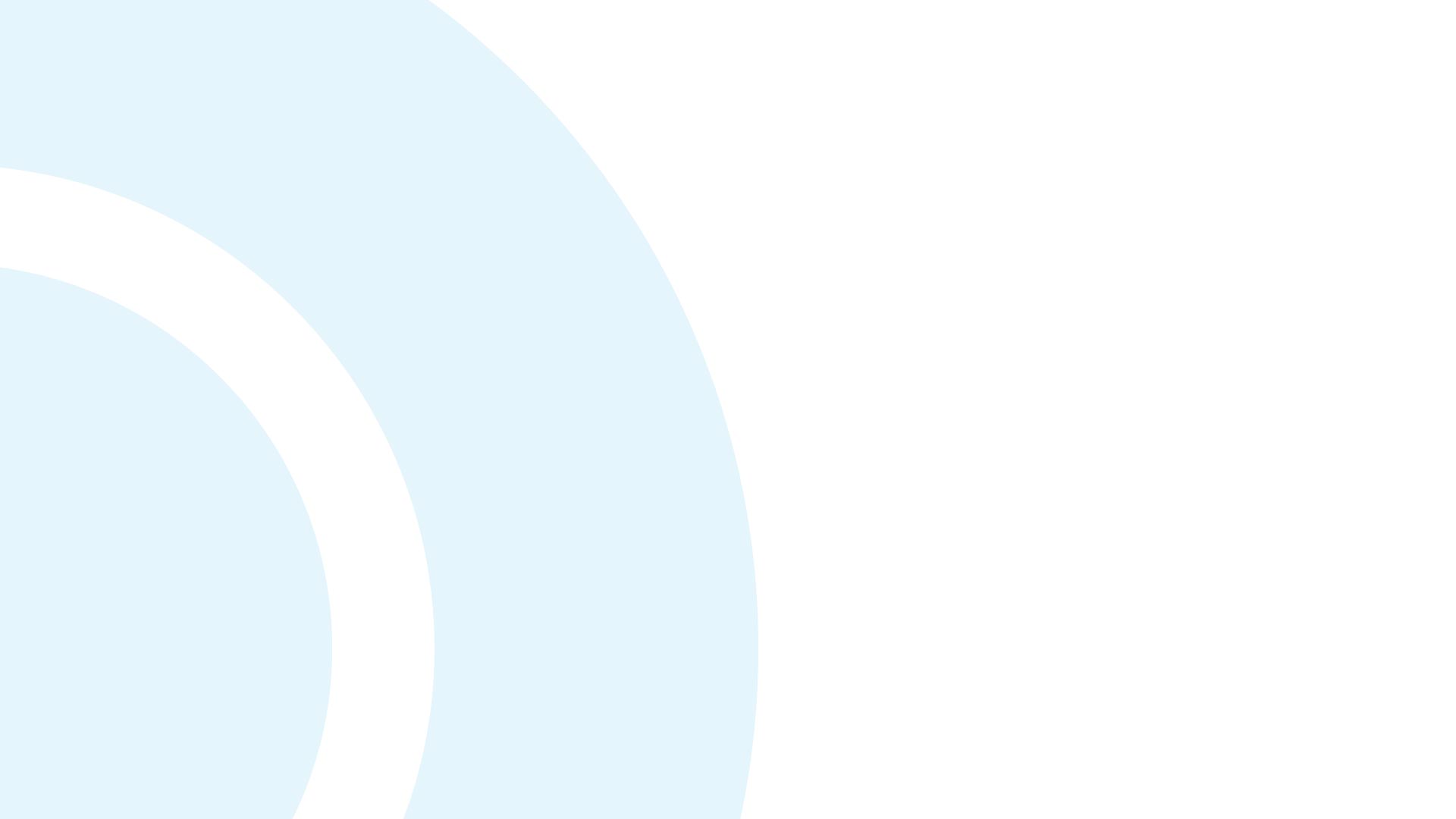 Questions – Comments - Discussion
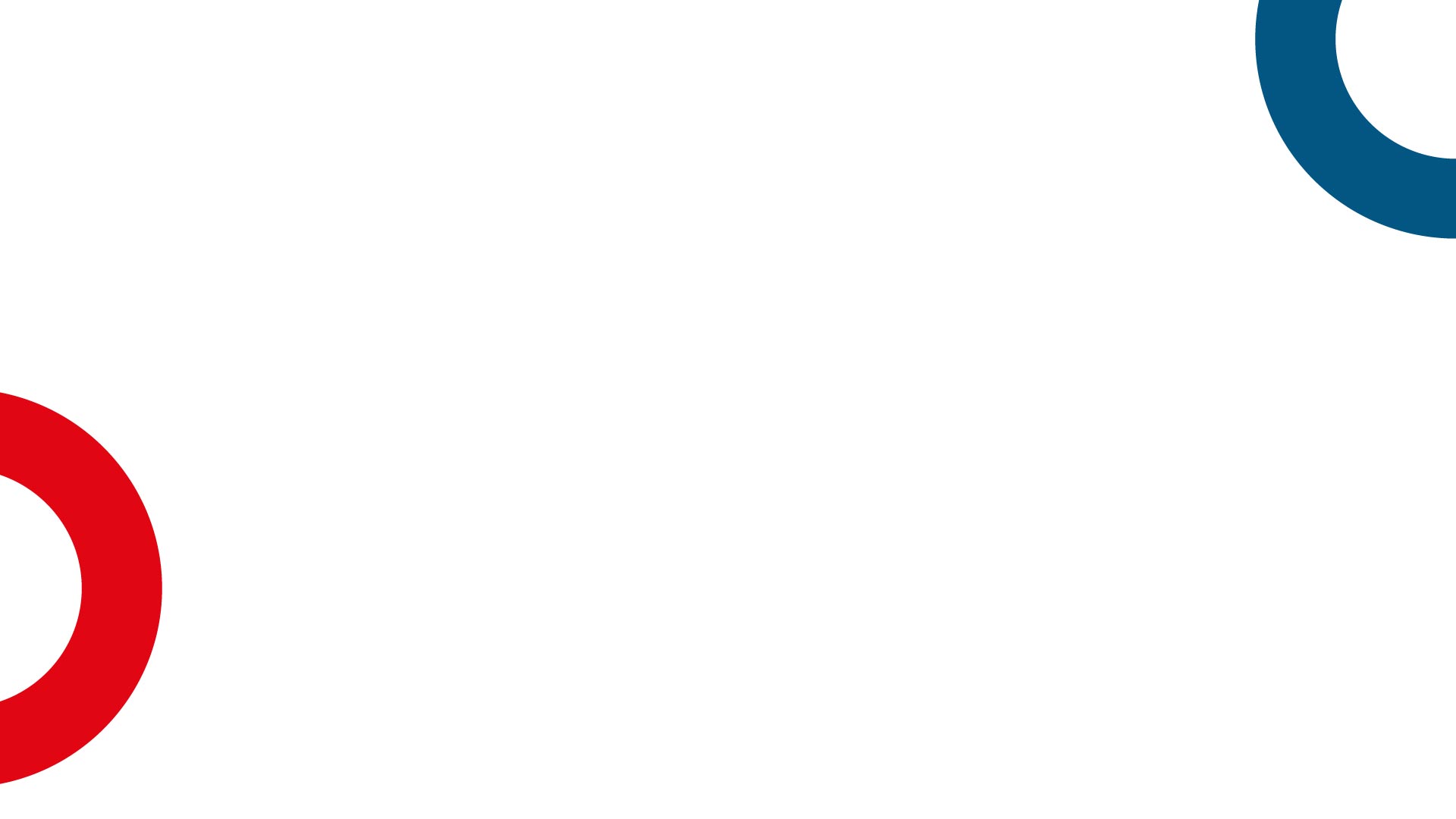